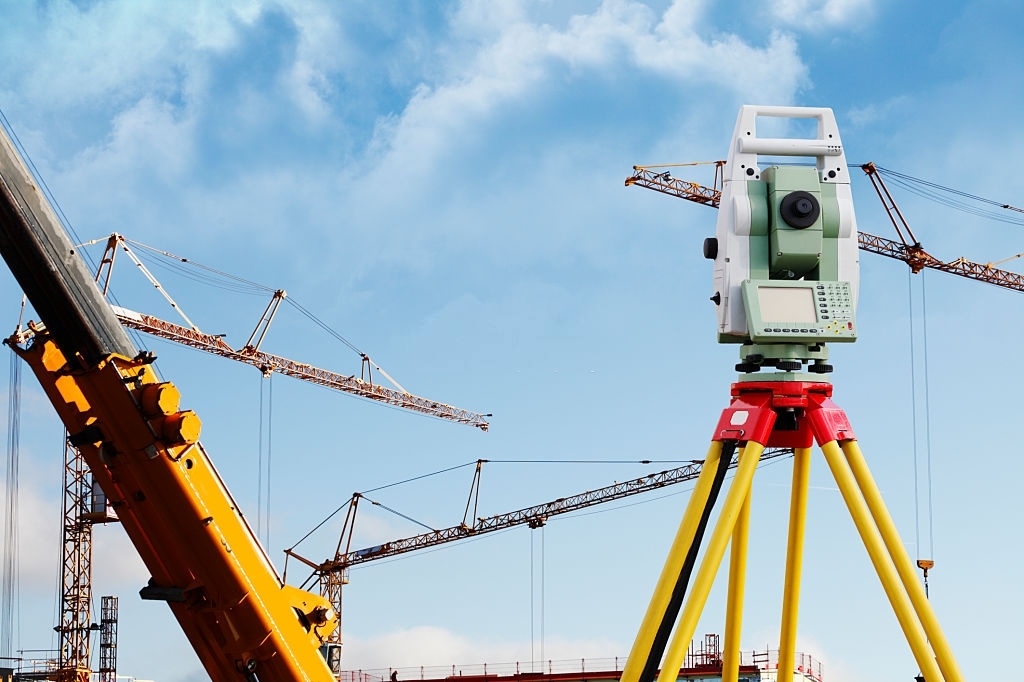 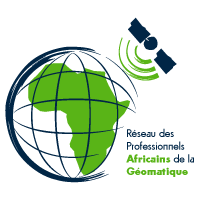 R.P.A.G.
Le Réseau des Professionnels Africains de la Géomatique
https://rpag.africa
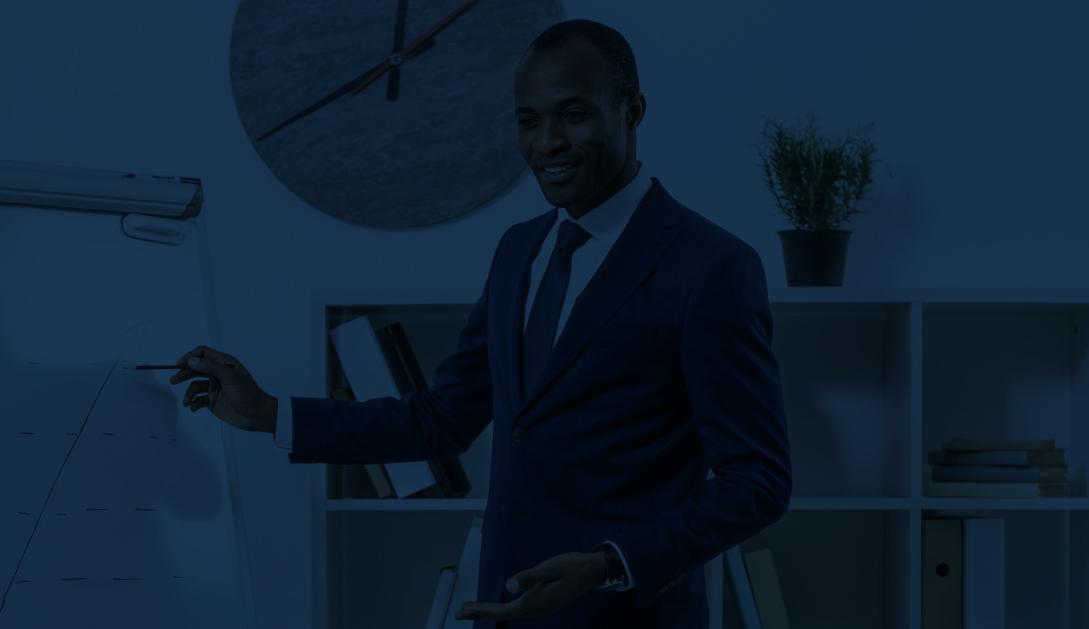 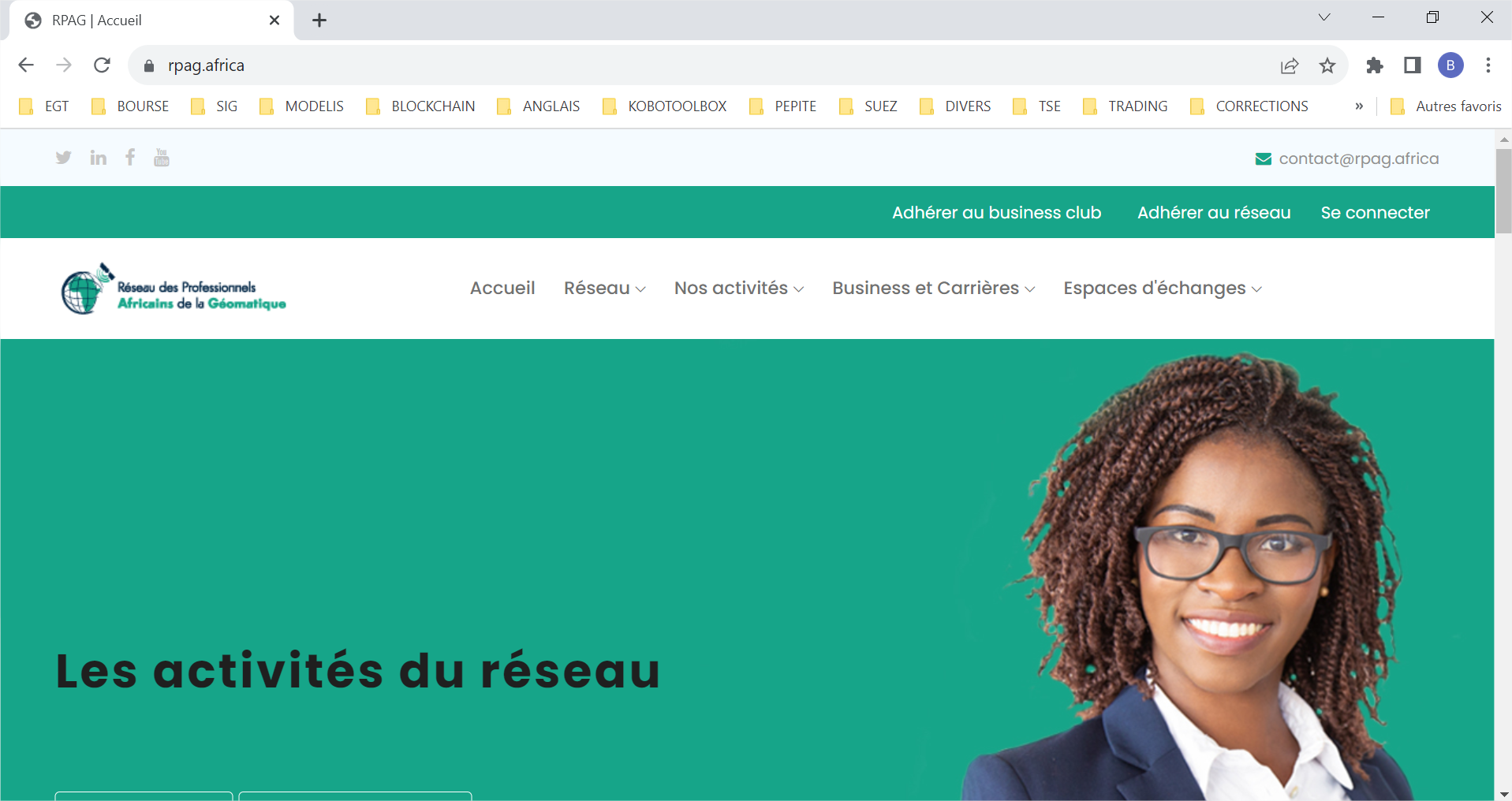 02
PRESENTATION OF RPAG NETWORK
12 representatives country
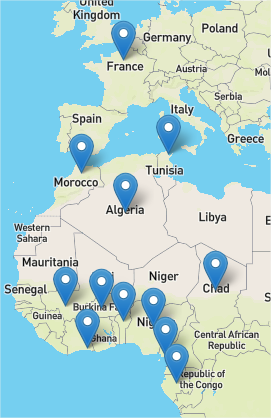 THE NETWORK IN NUMBER
03
Created on 07th of September 2020 in Abidjan.


On the website 
      980 Individuals
      22 company
     28 Nationalities




Web site : https://rpag.africa
GOVERNANCE BODIES
04
The Executive Board
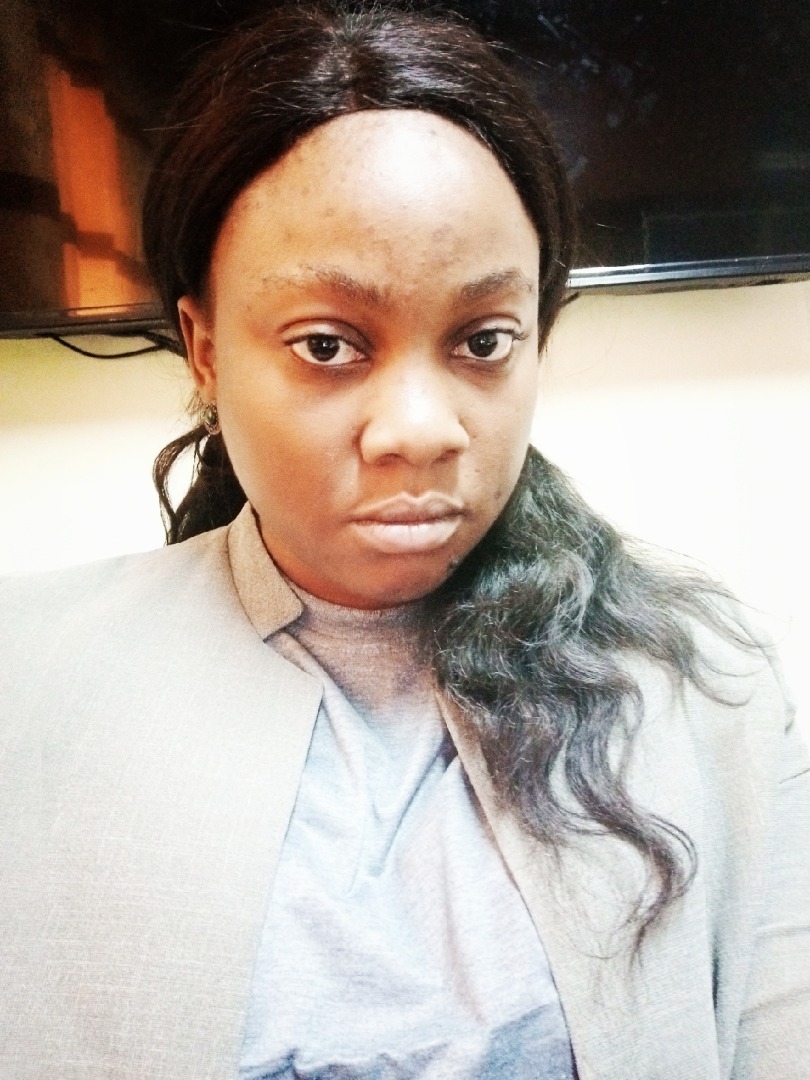 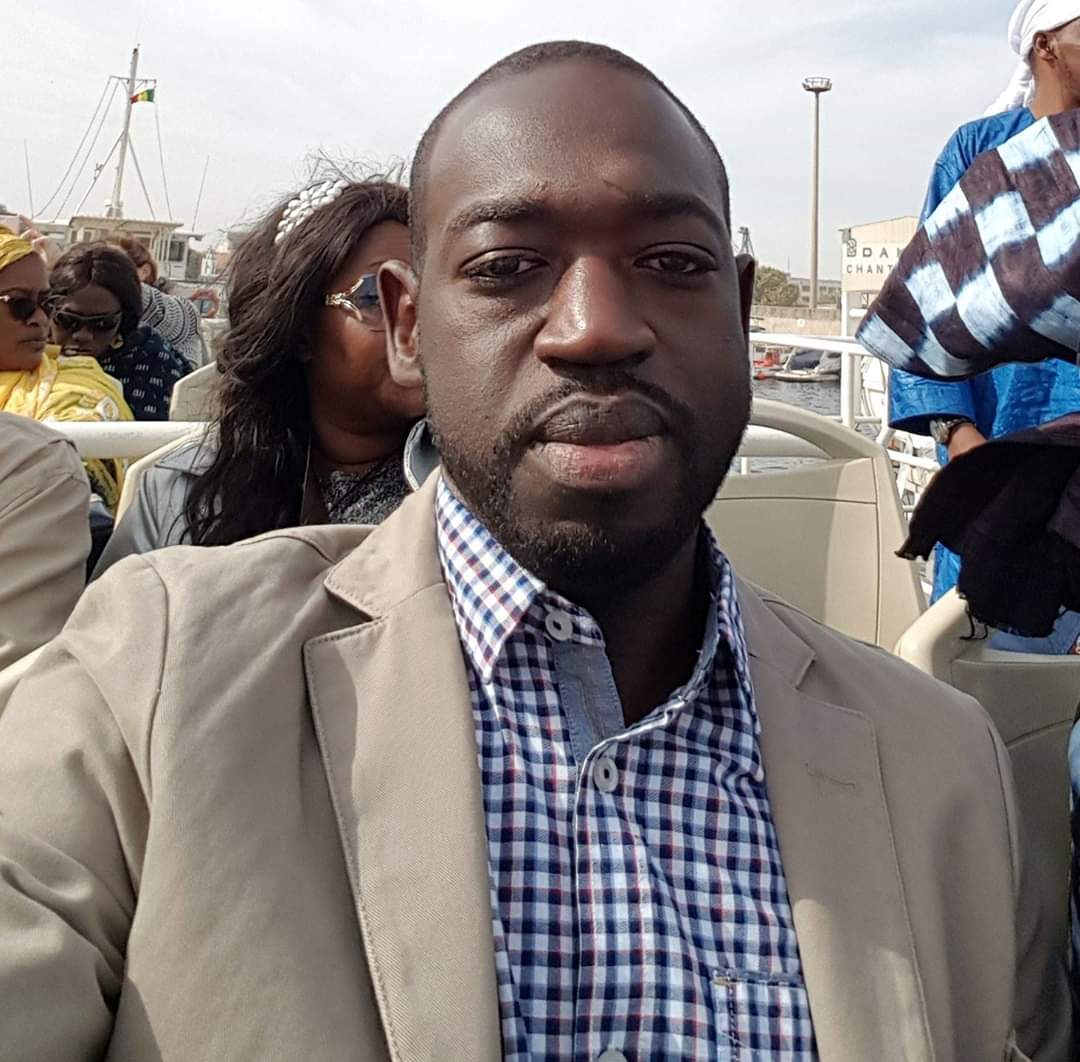 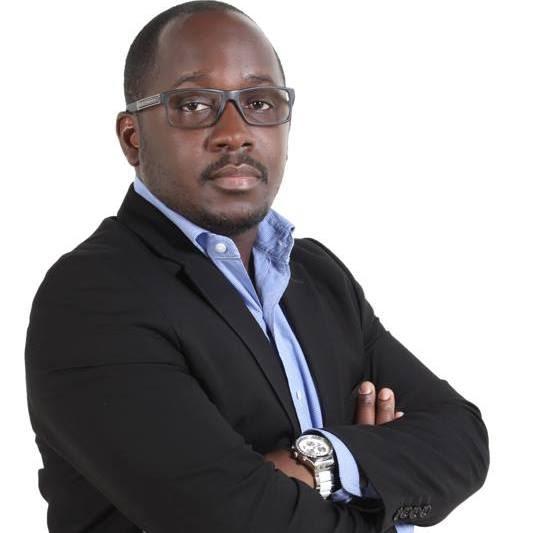 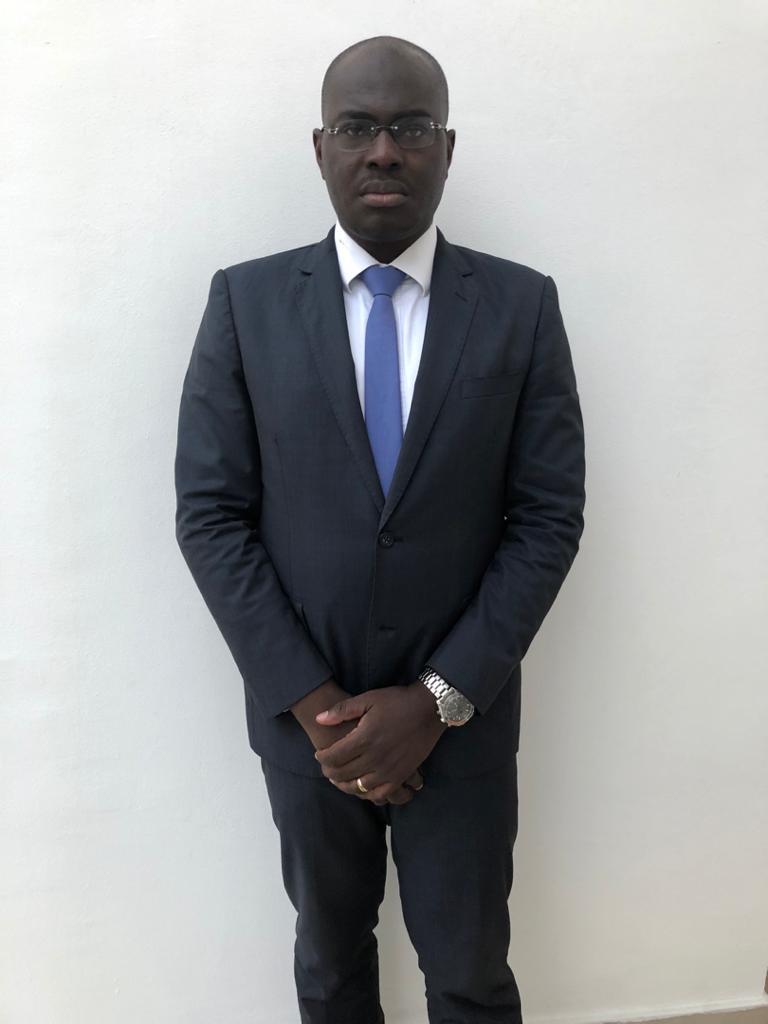 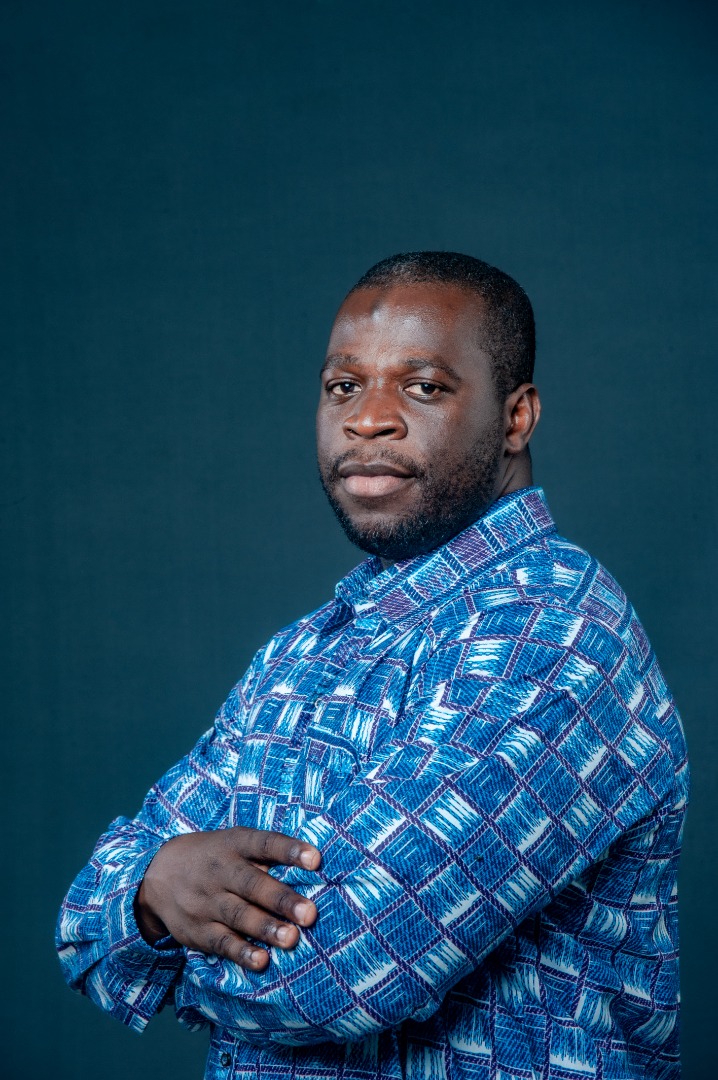 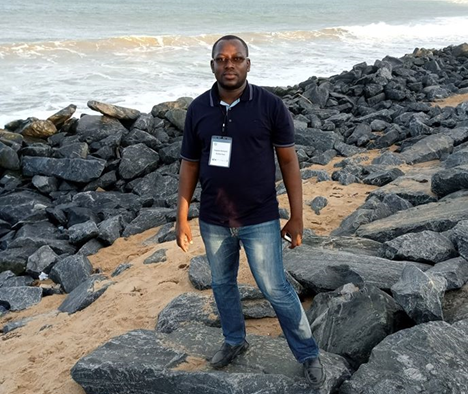 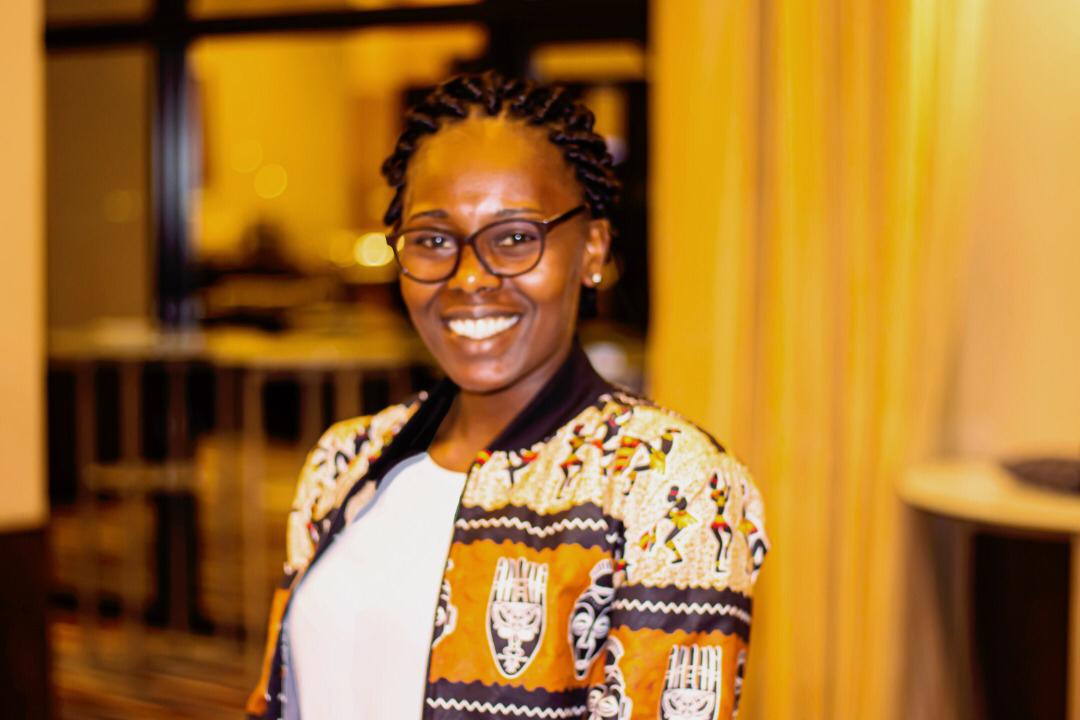 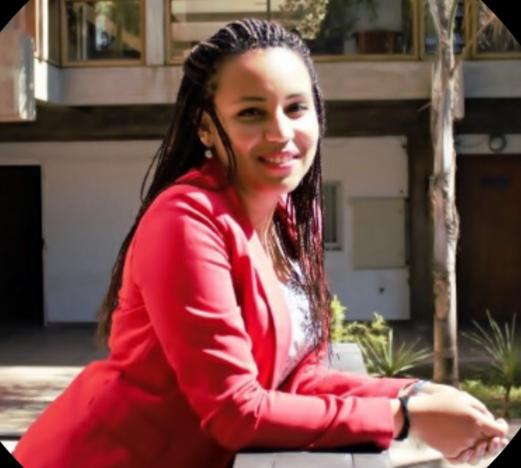 Fabrice IRIE             Dr Labaly            Augustin                Joseph                 ITHRI AIT                       Marie                      Thierno              Amandine 
                                    TOURE               BAMOUNI           AHOULOU                  HOU                       MAKUATE                  DIALLO               NJEUGEUT
President                    Vice                Secretary             Treasurer                Vice                   Communication         Partnership             Training
                                 President             General                                           Treasurer                     Manager                  Manager               Manager
GOVERNANCE BODIES
05
The Supervisory Board
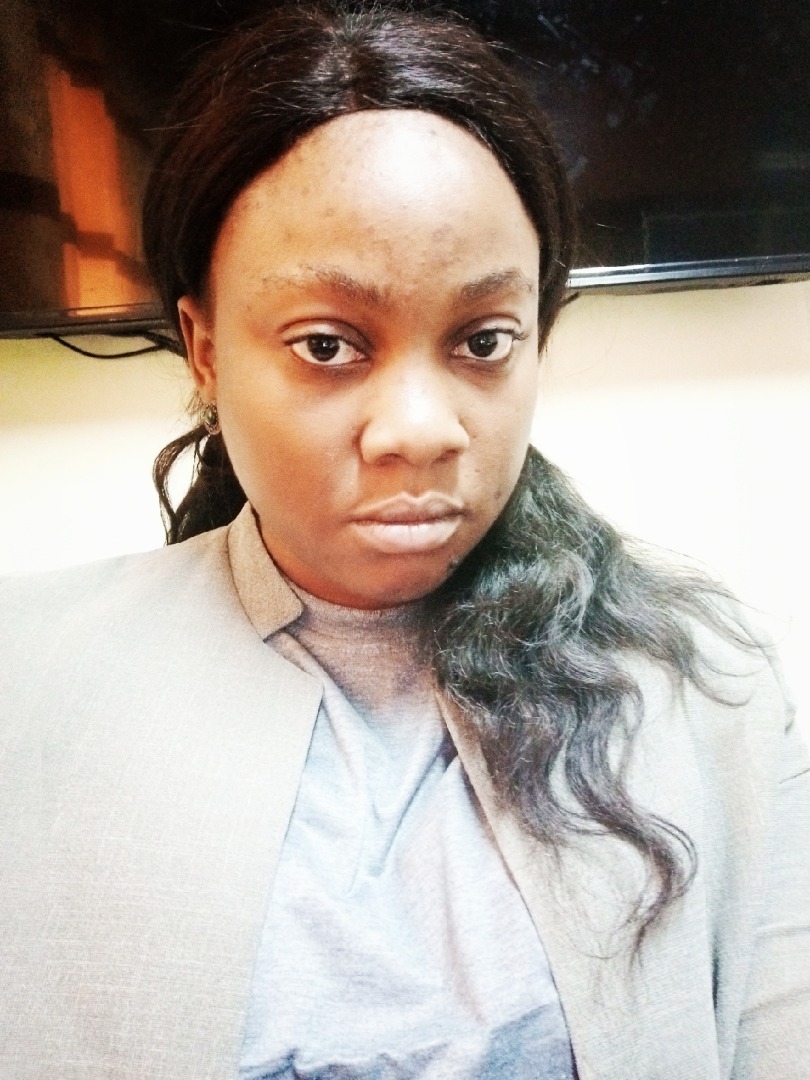 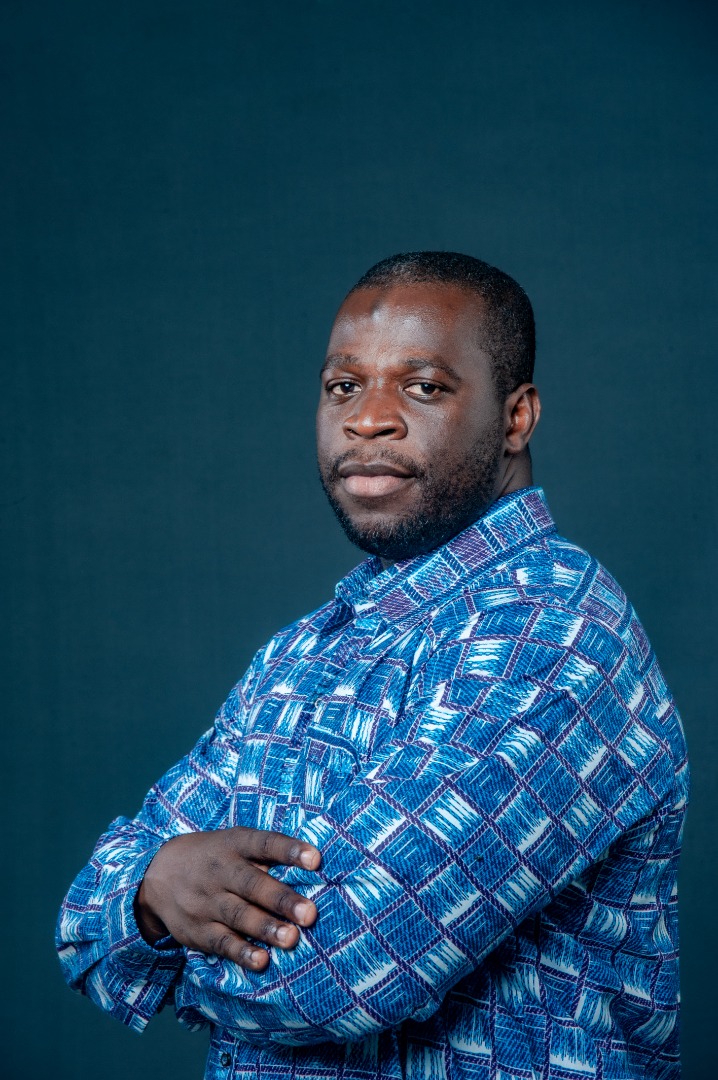 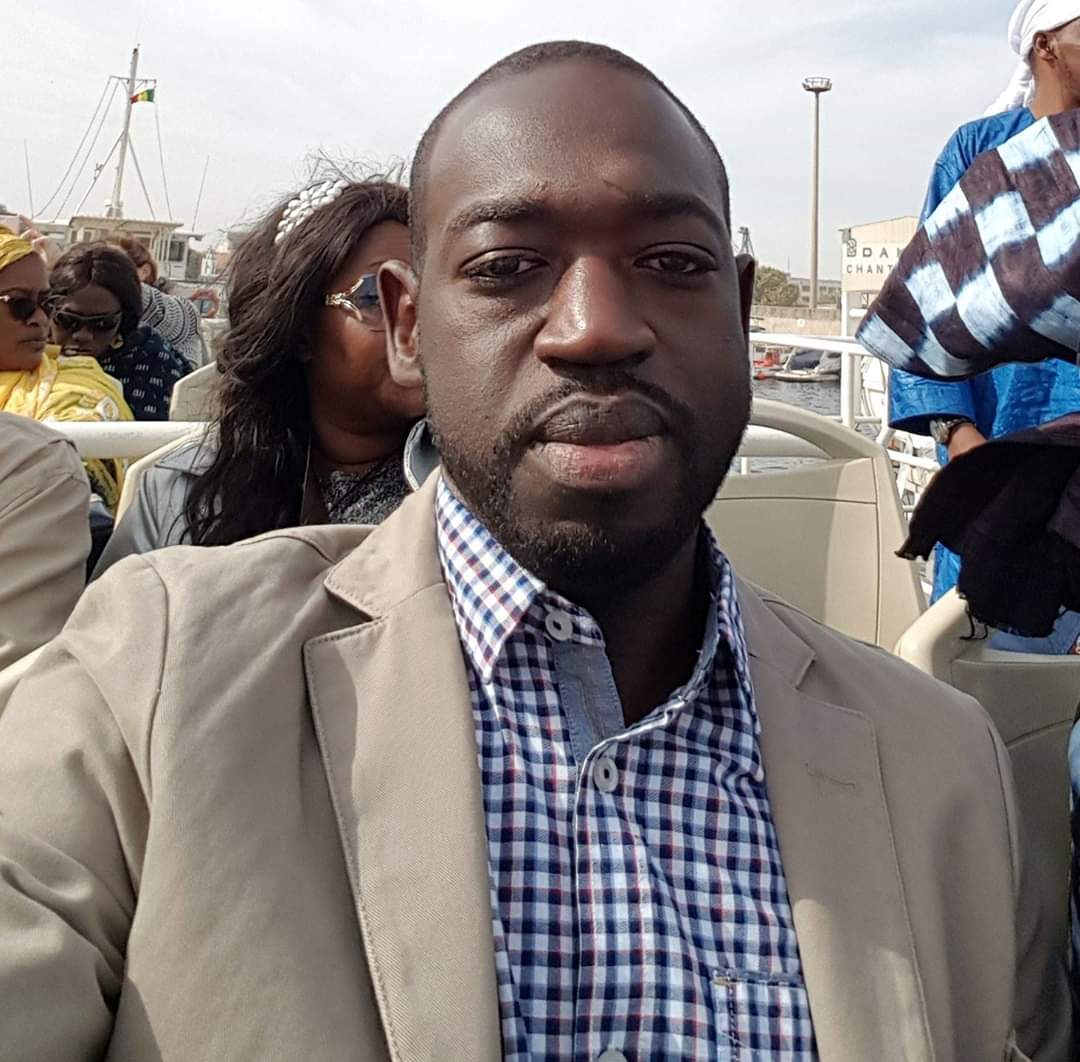 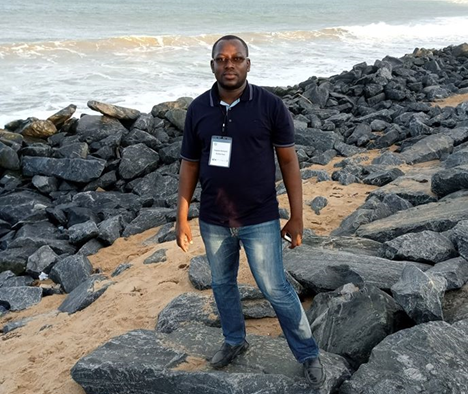 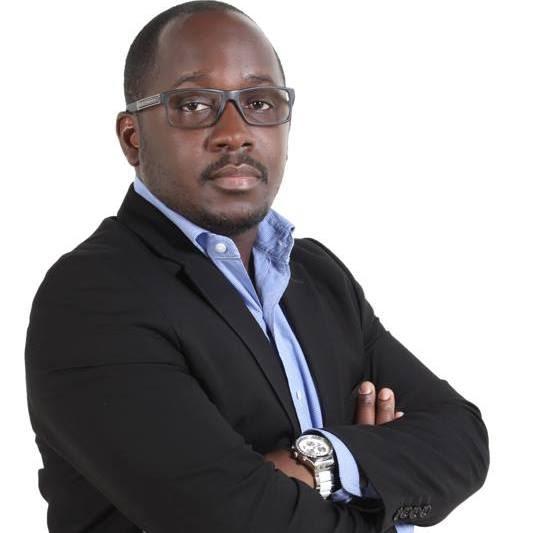 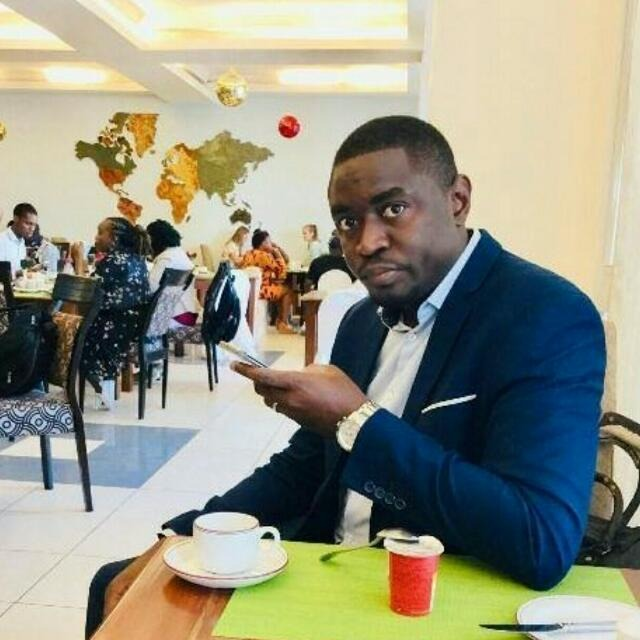 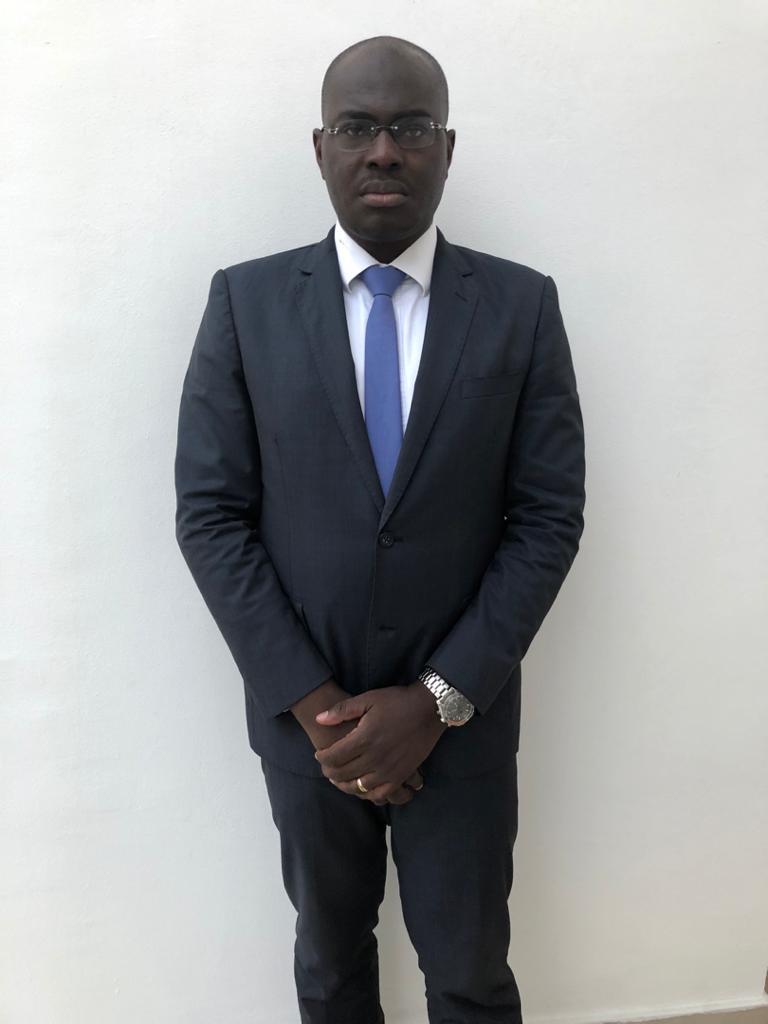 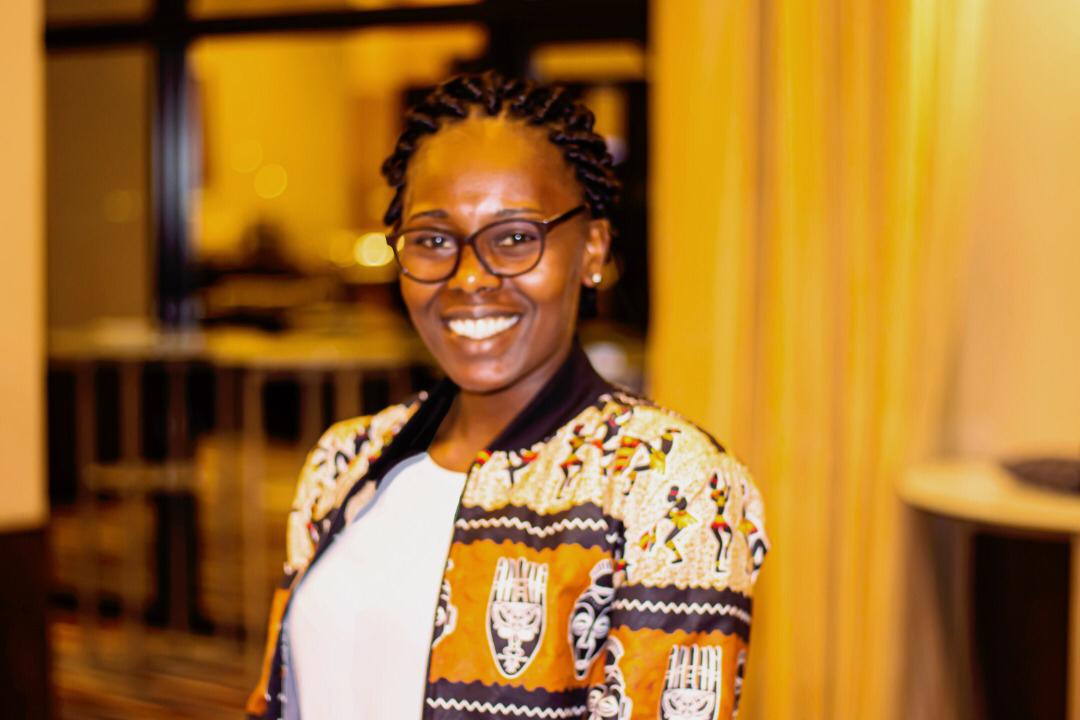 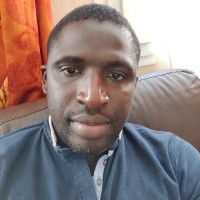 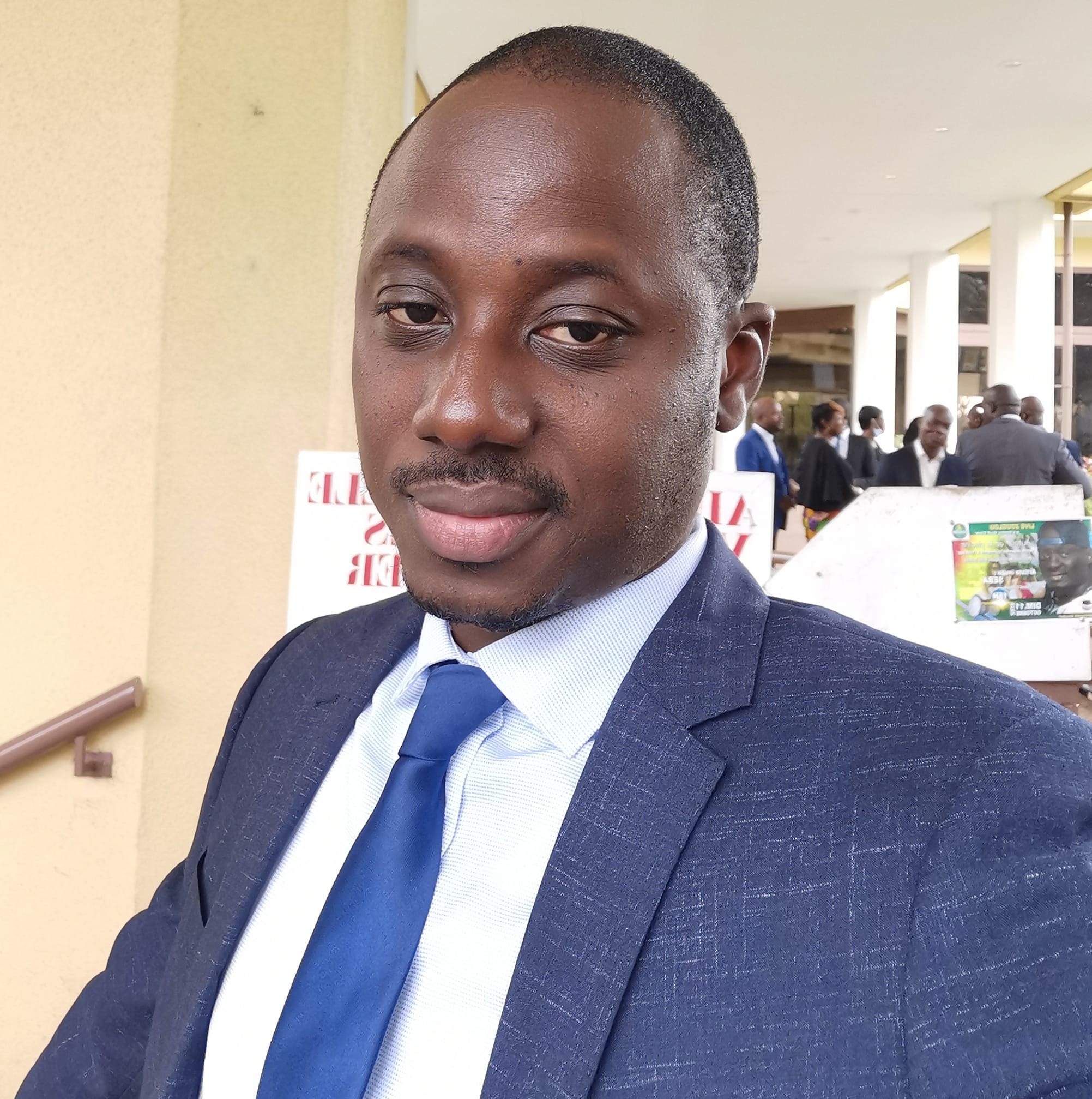 MISSION VISION VALUES
06
MISSION
The mission of the RPAG network is to make use of geomatics to provide solutions adapted to African States.
VISION
The vision of the RPAG network is to be the leading provider of geomatics skills and solutions to African states.
VALUES
Innovation, sharing, expertise, Africanness
.
STRATEGIC PLAN
07
THE DIFFERENT PHASES
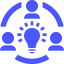 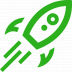 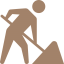 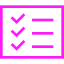 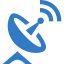 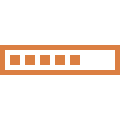 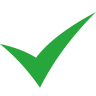 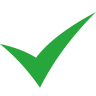 P1
Creating the network
P2 
Initialization
P3
Needs Mapping
P4
Build solutions
P5
Consolidation and Valorization of results
PARTNERSHIP
8 partnerships
8
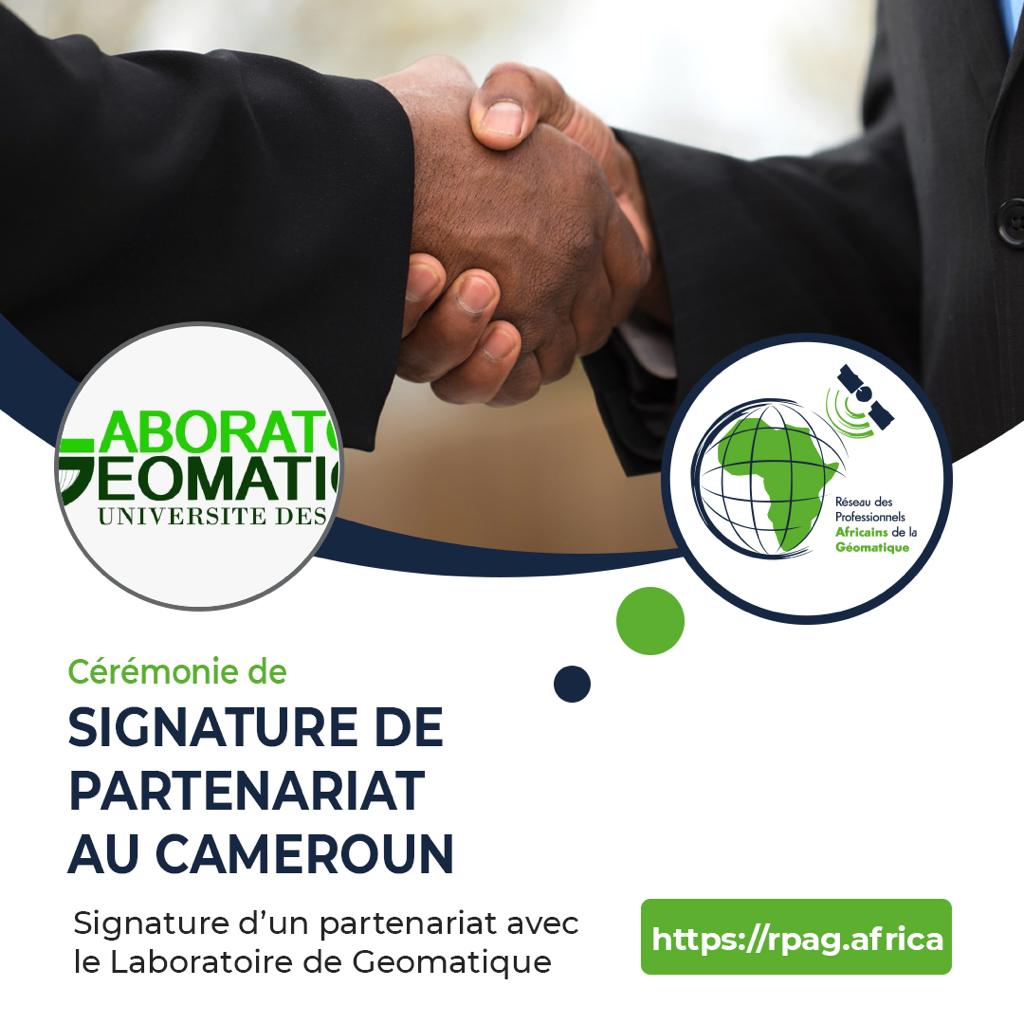 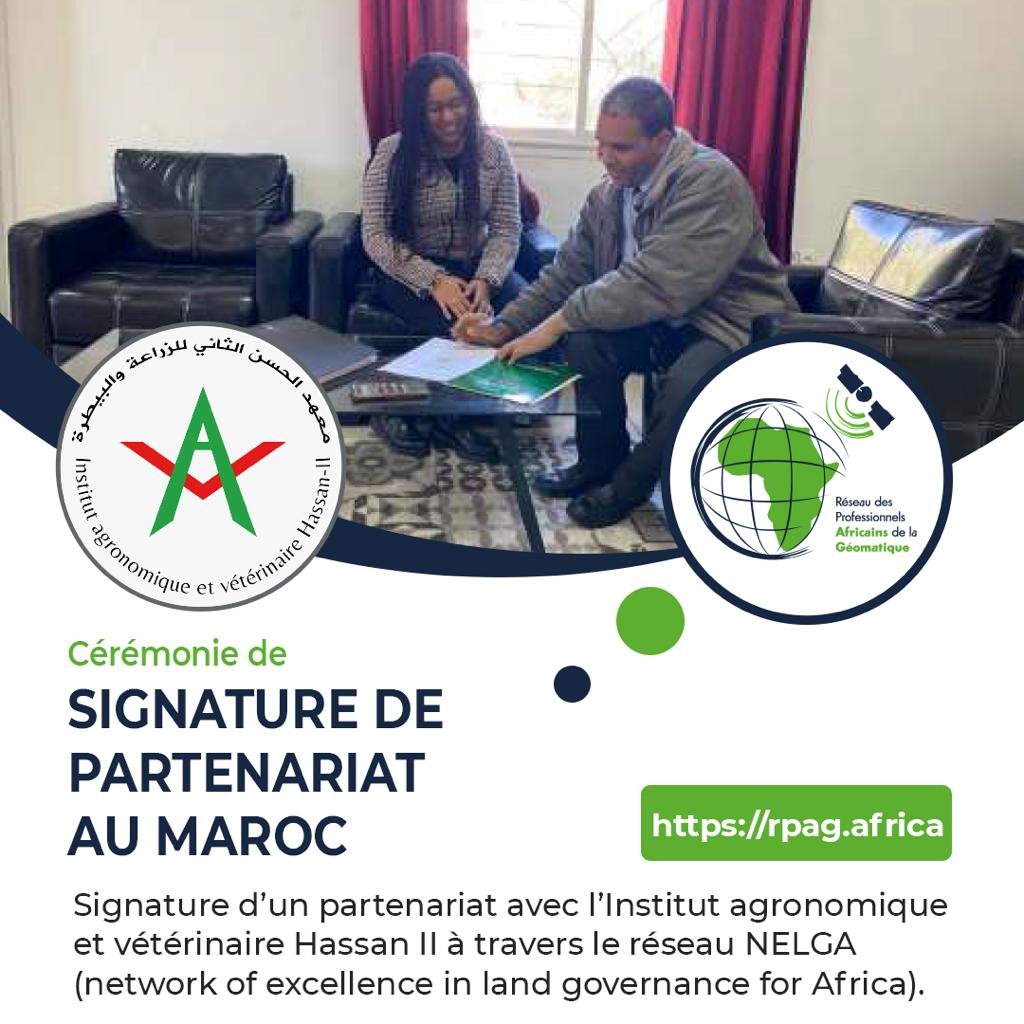 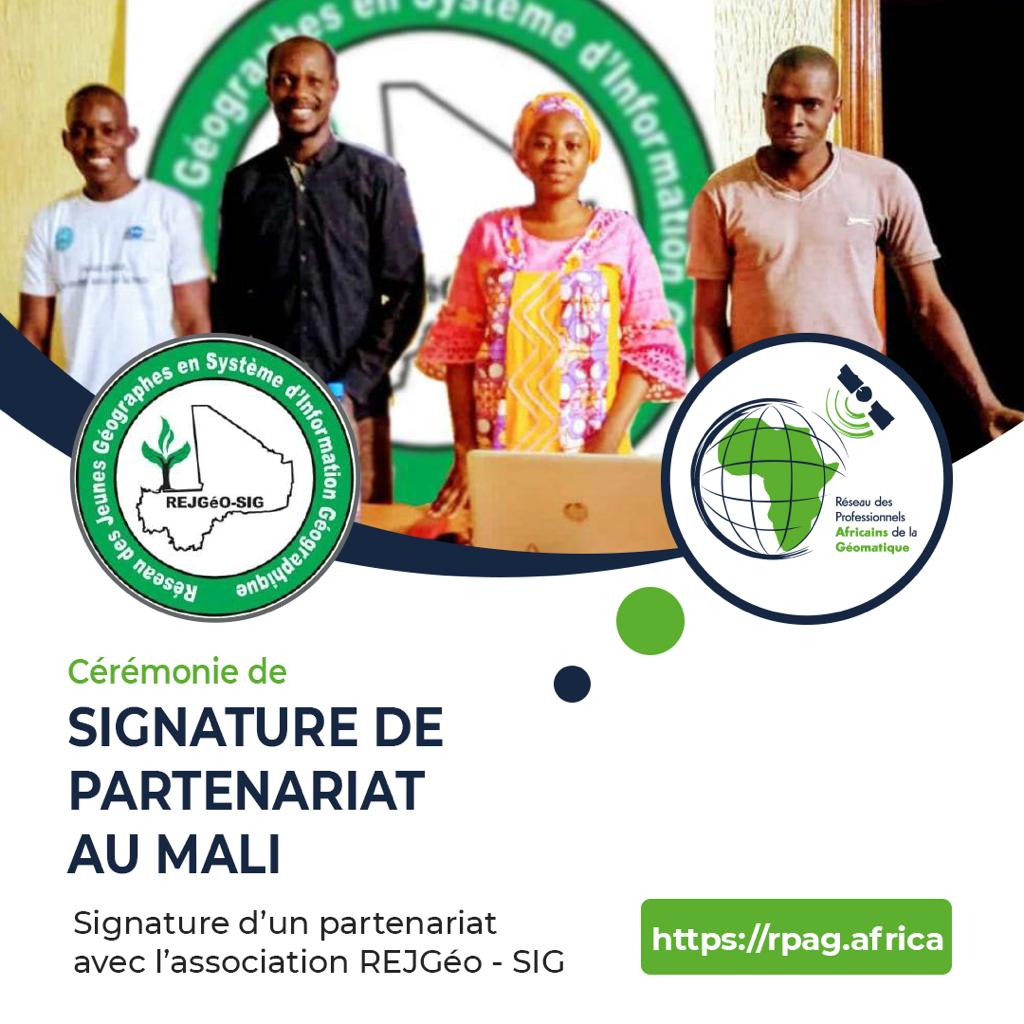 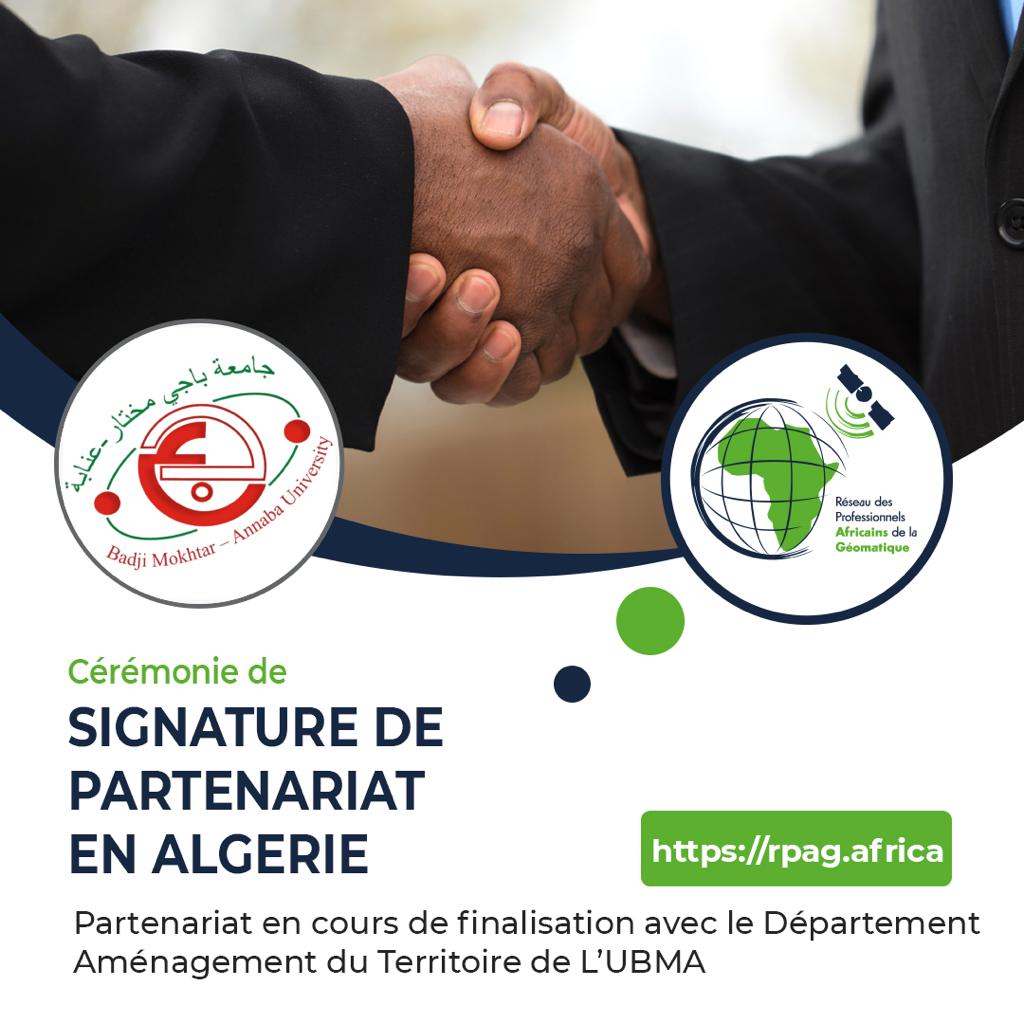 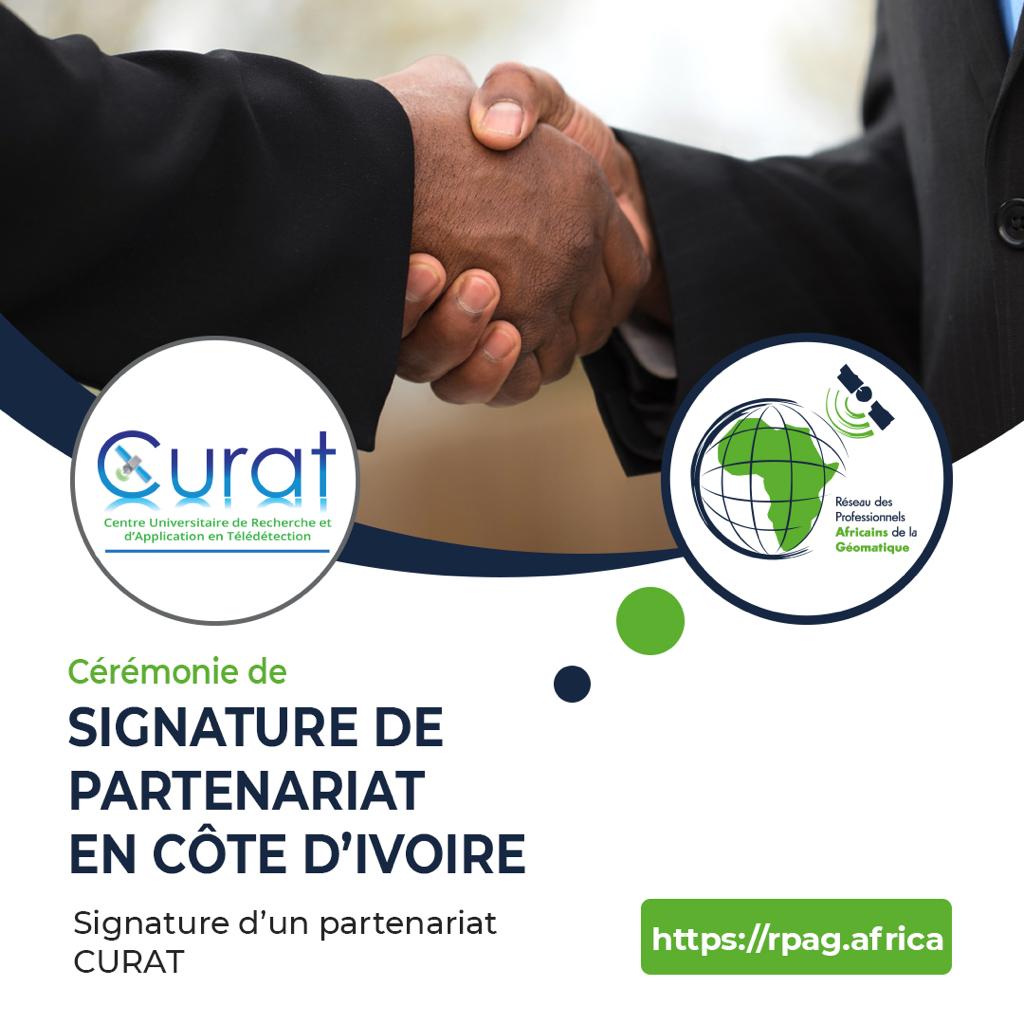 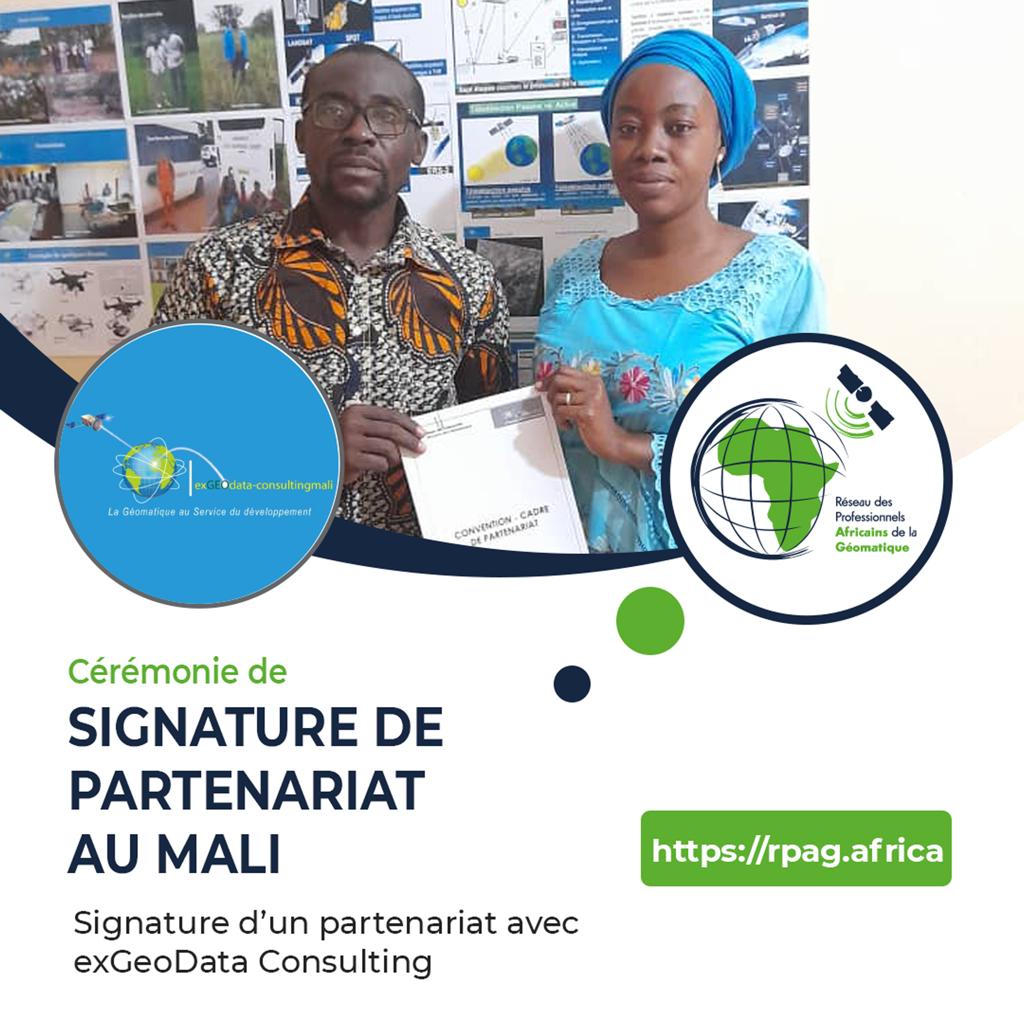 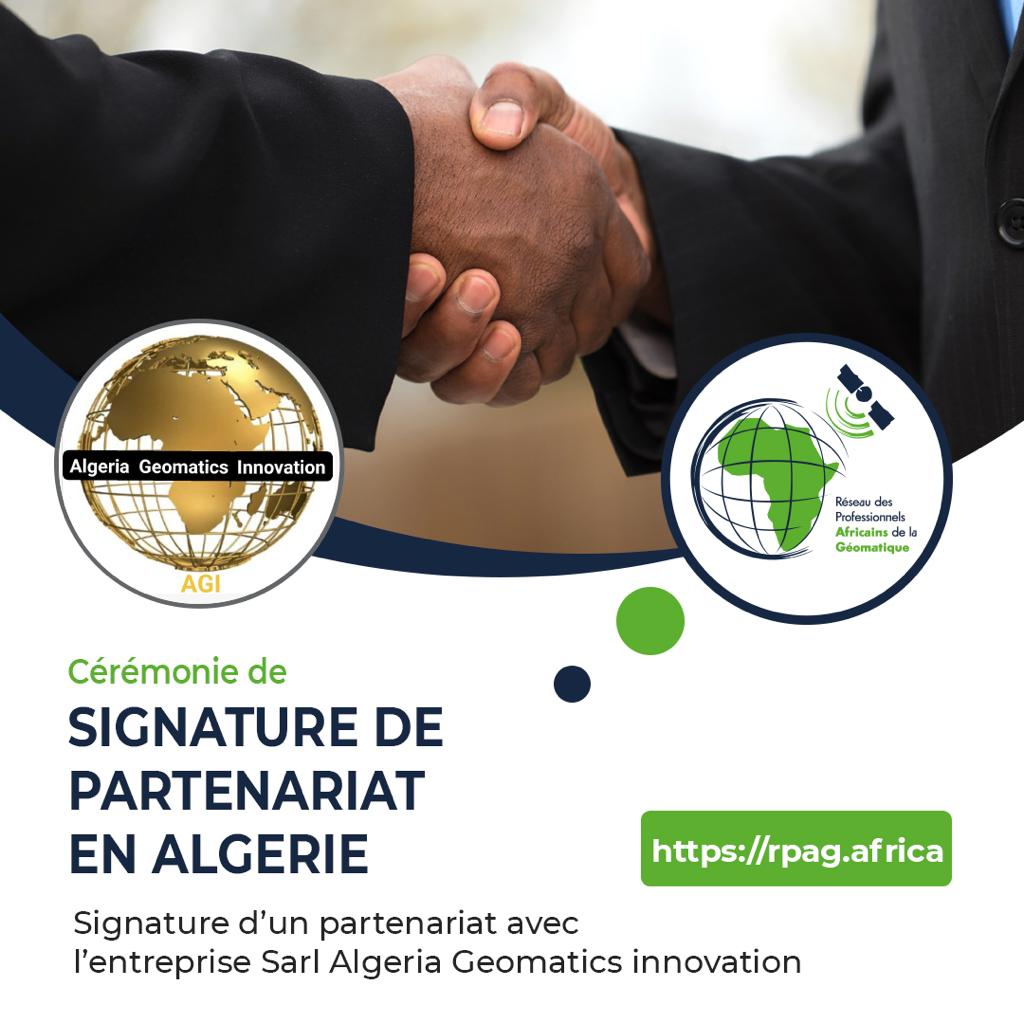 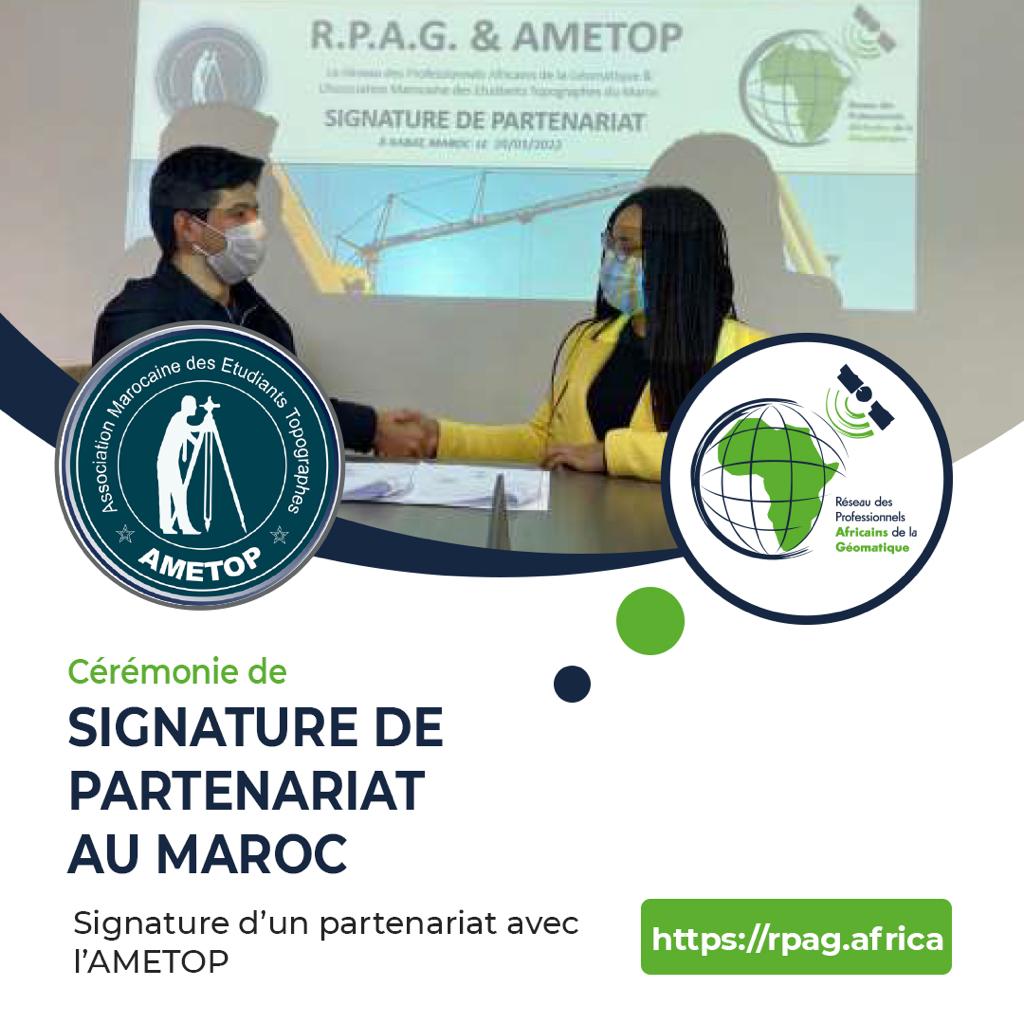 GEOTALK
7 geotalks
9
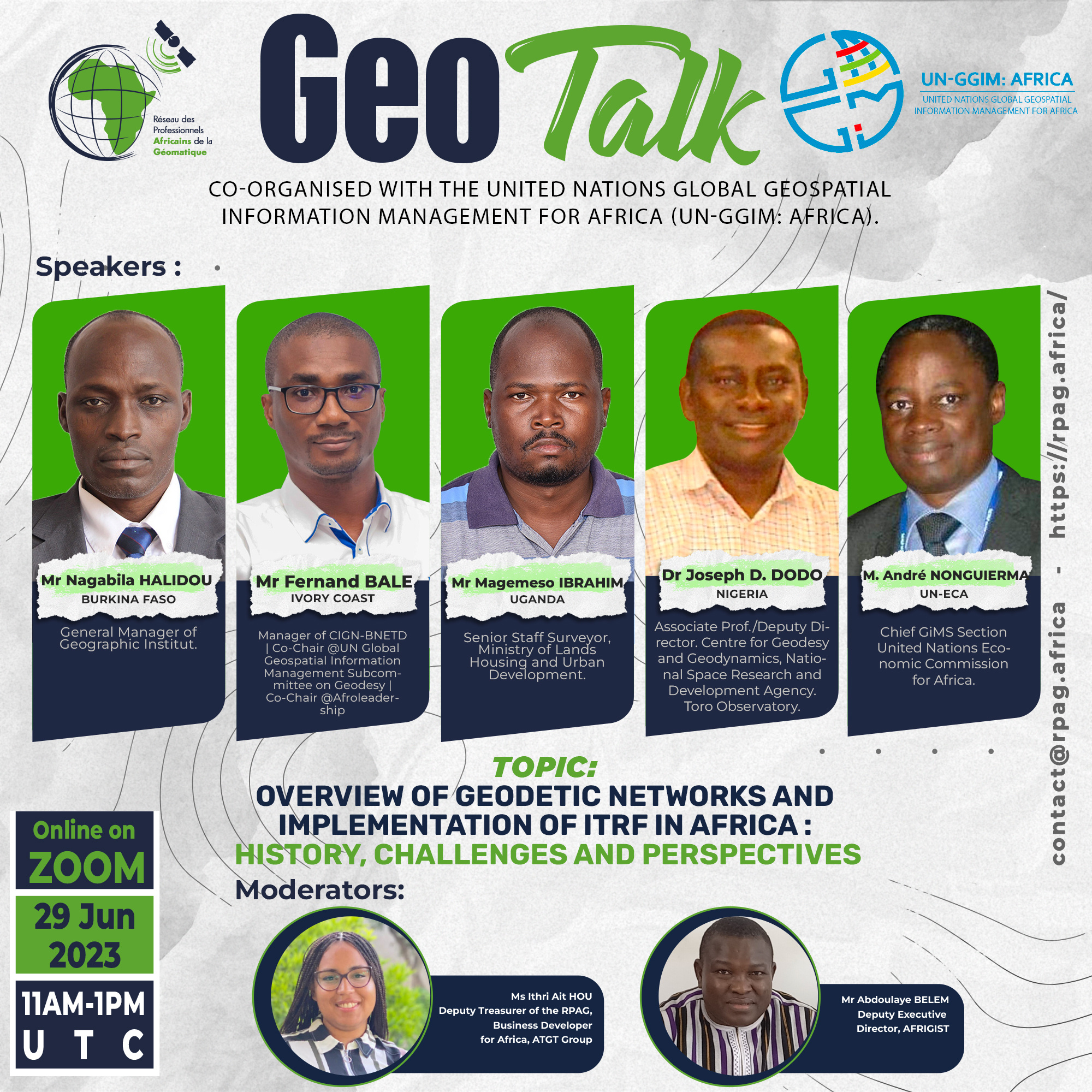 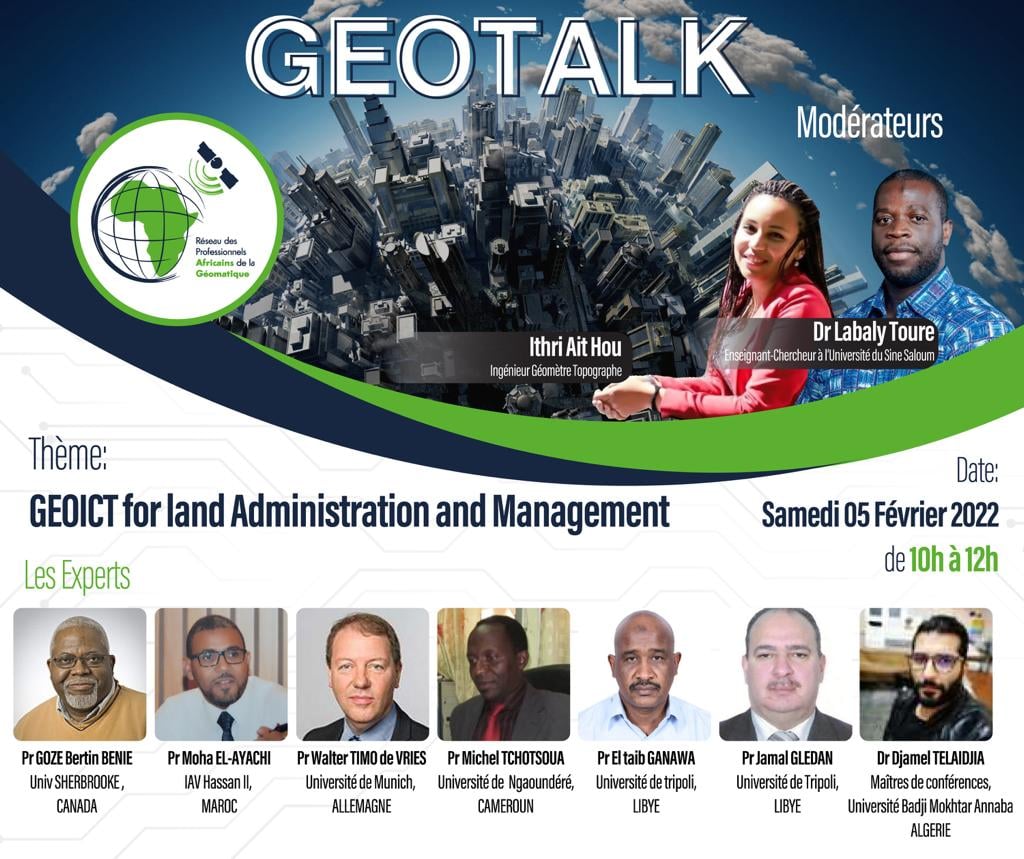 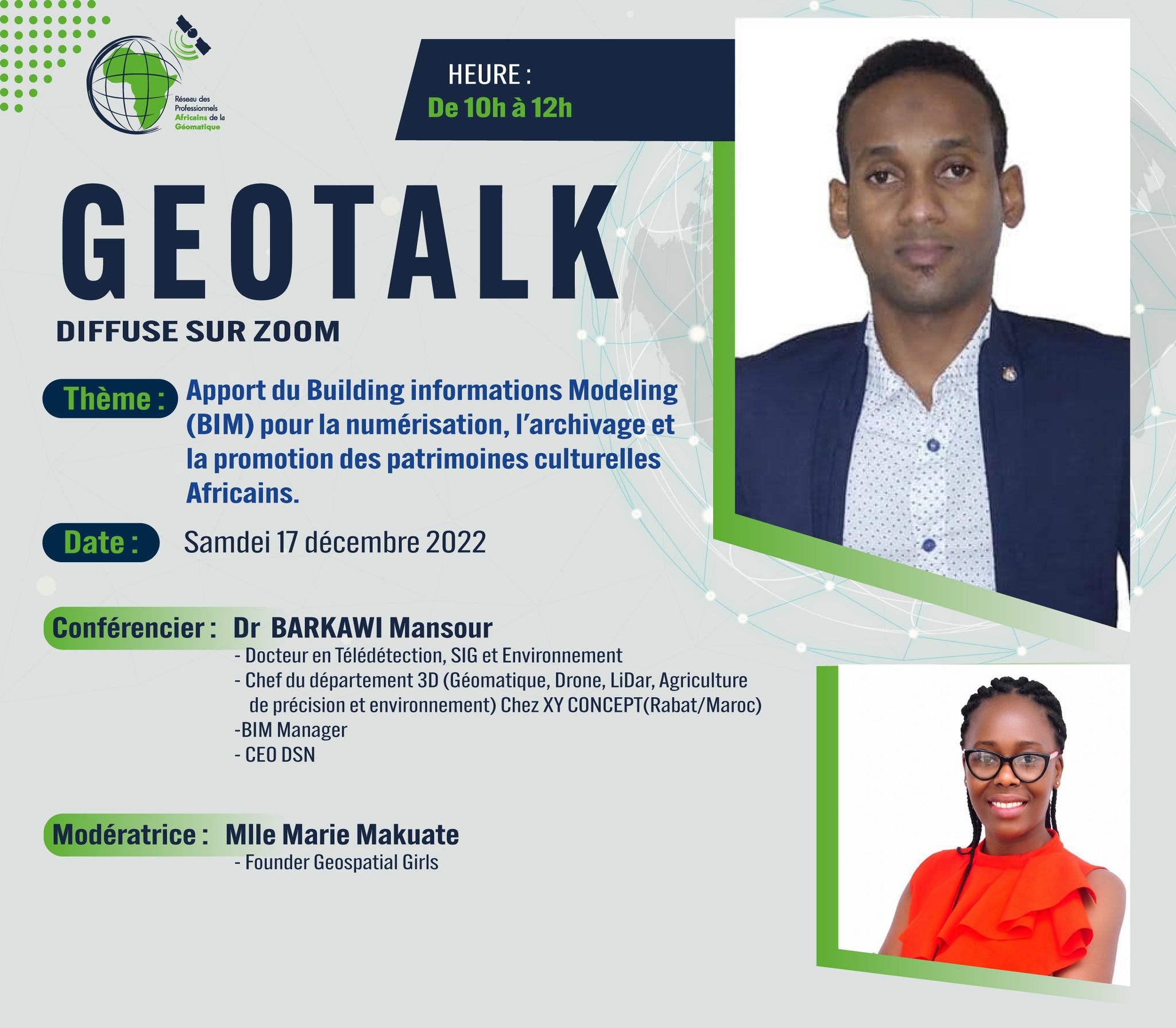 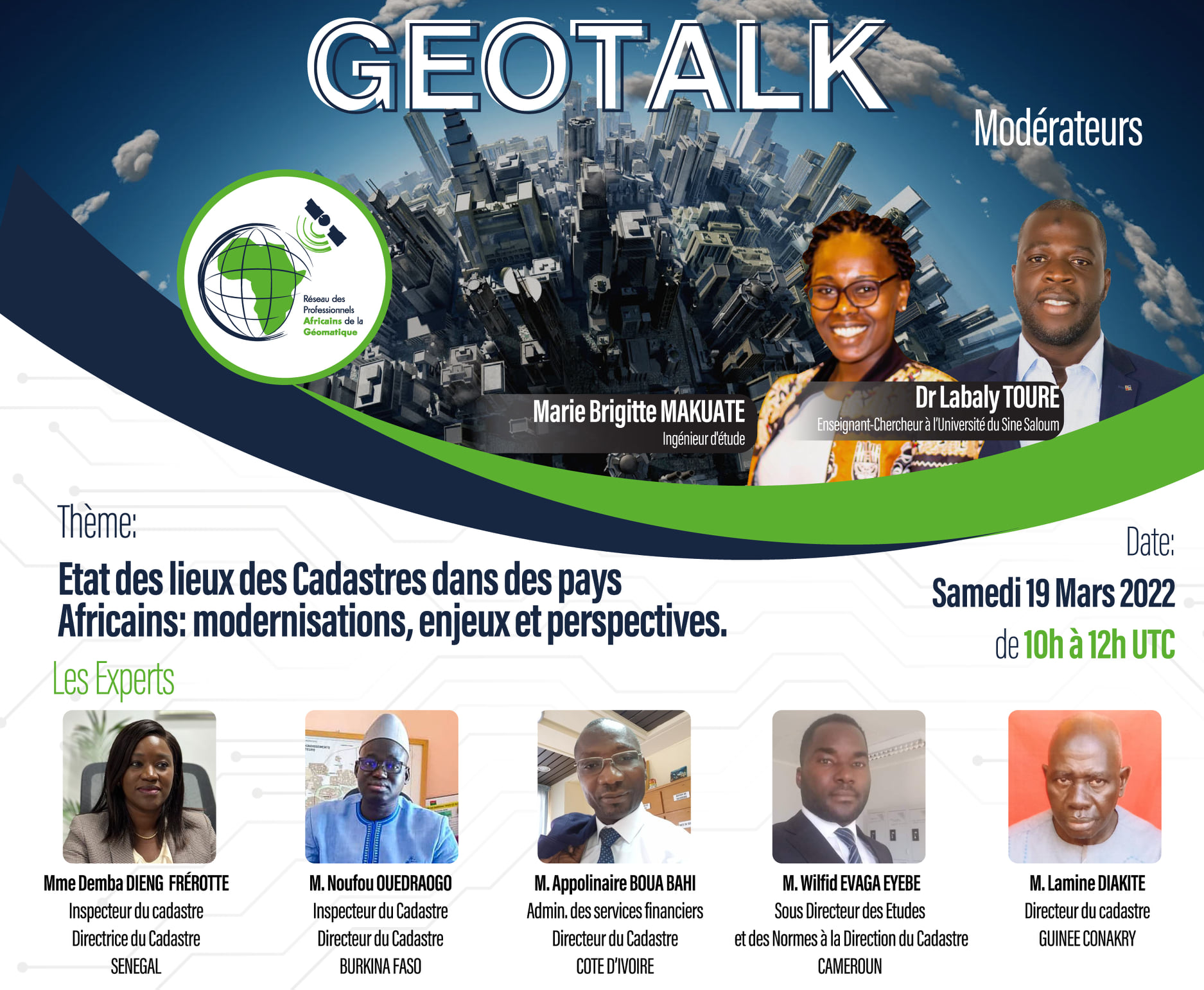 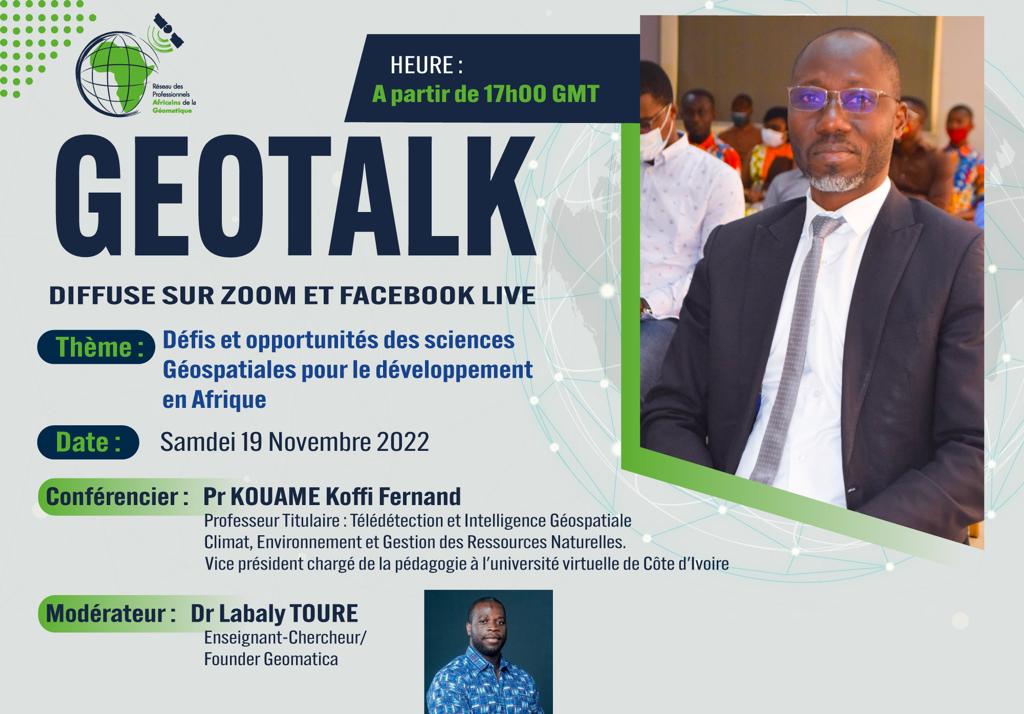 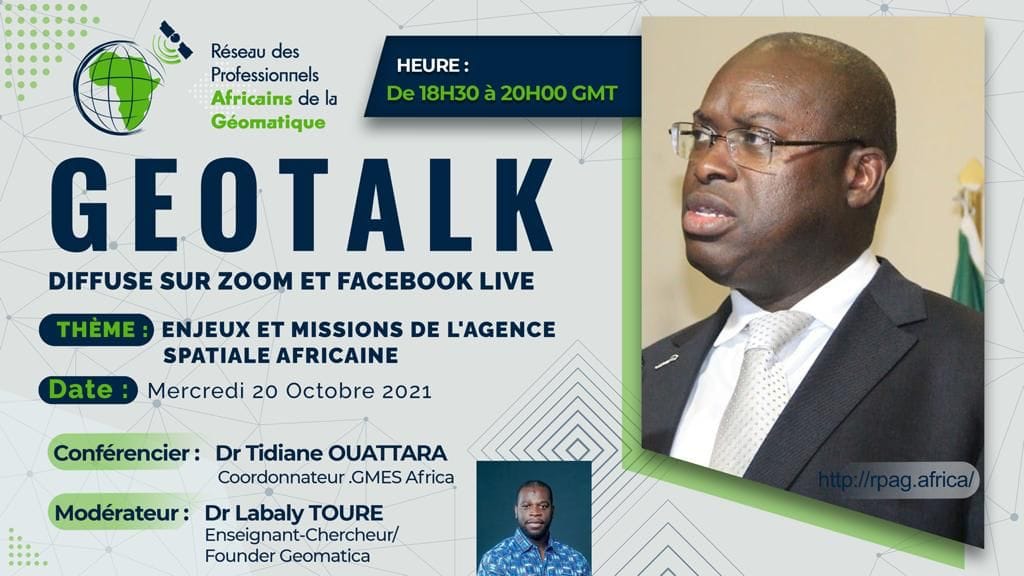 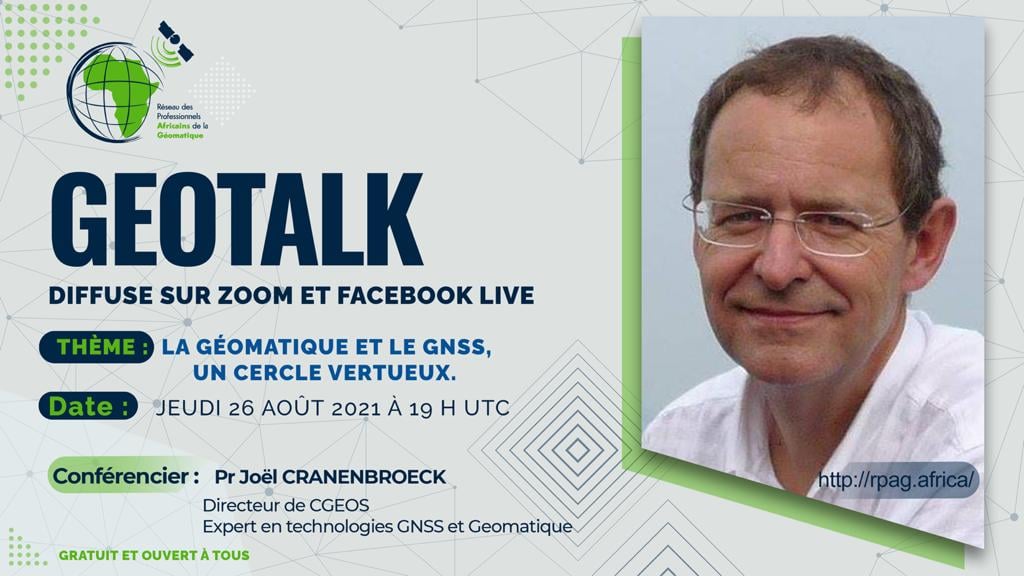 TRAINING
19 training courses, over 3,000 people enrolled
10
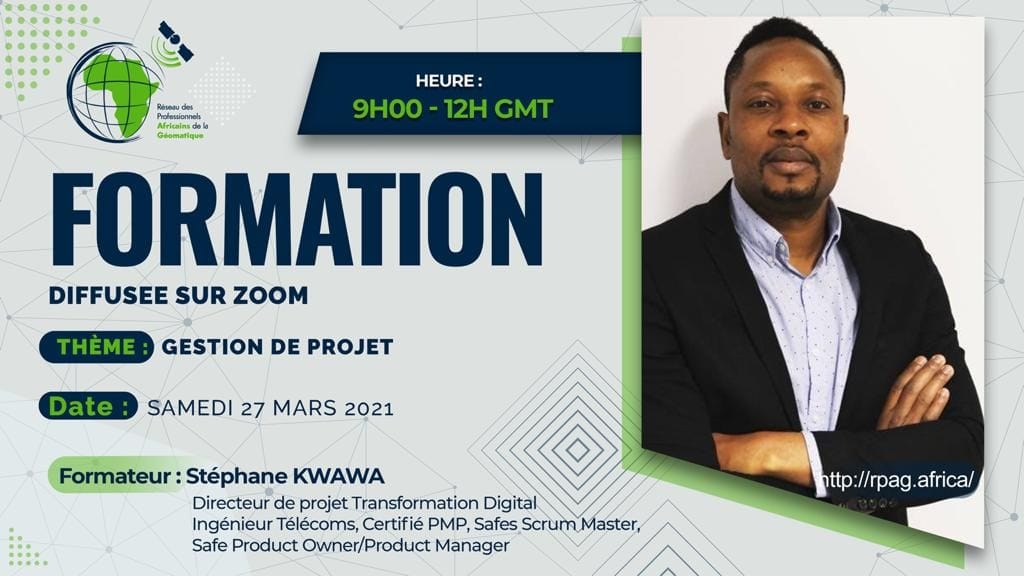 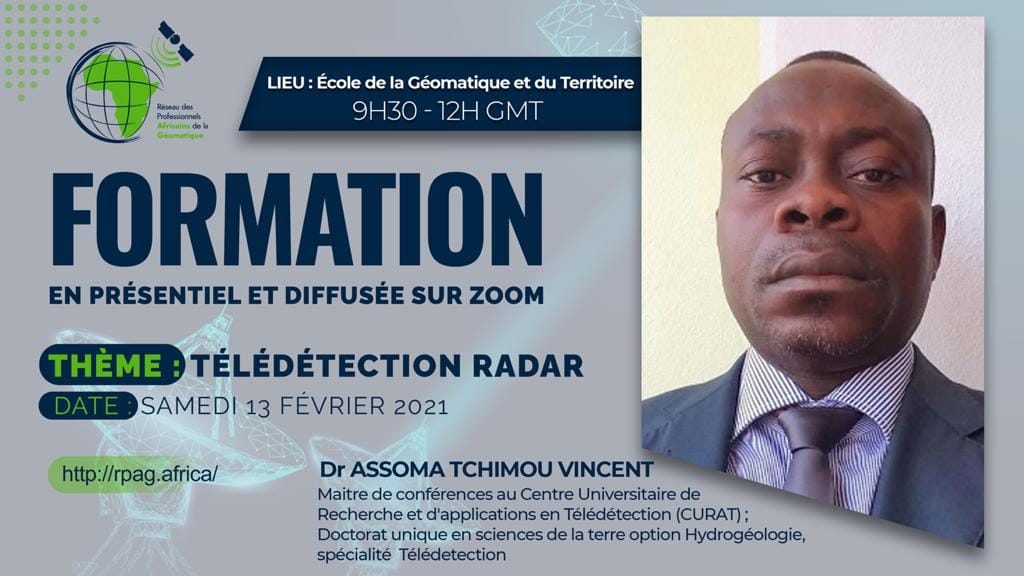 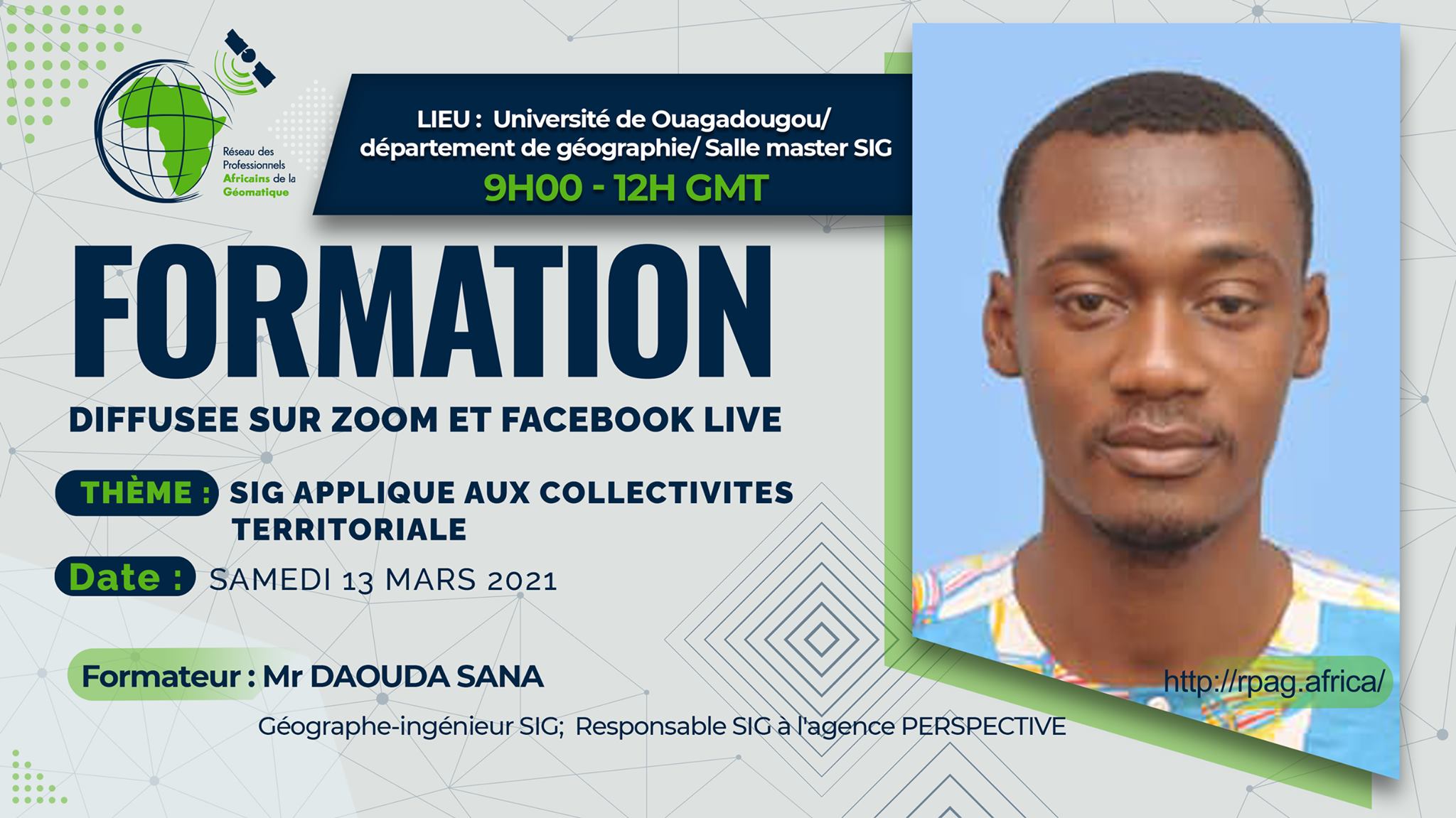 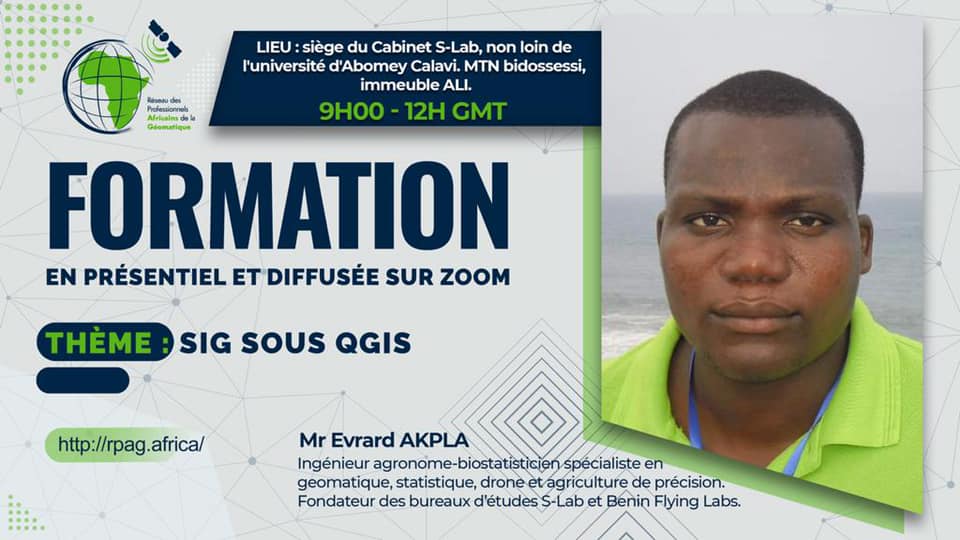 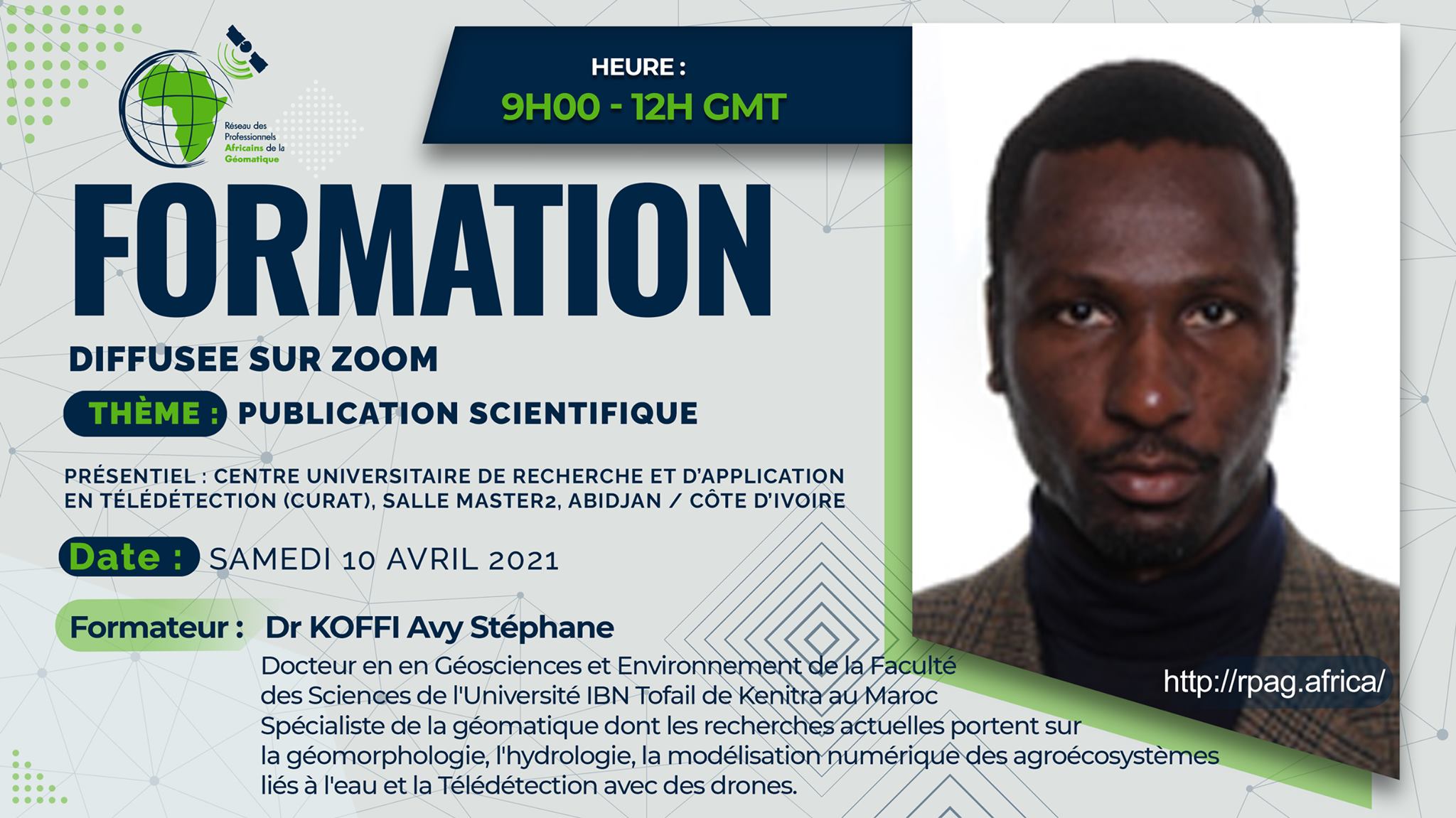 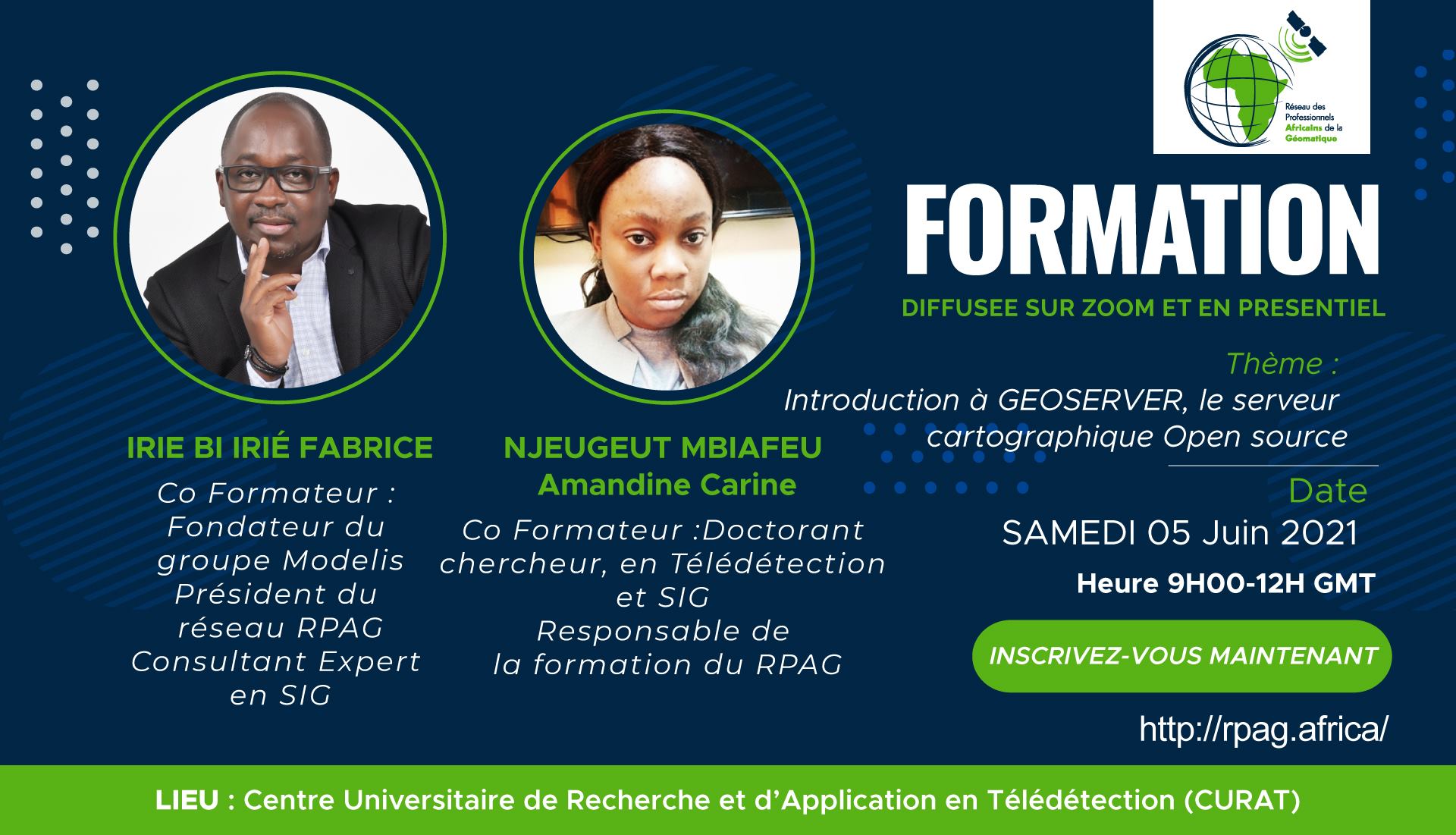 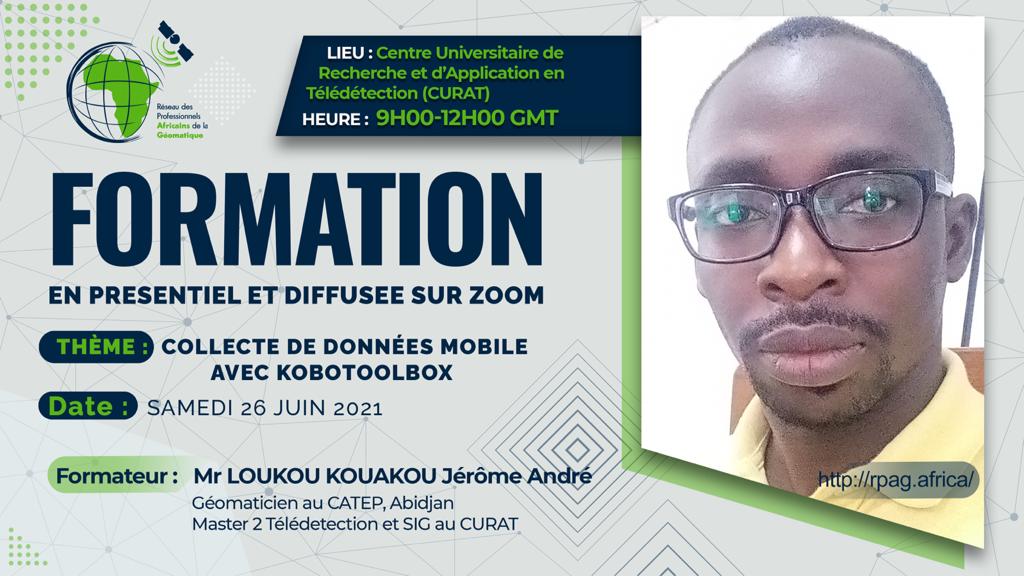 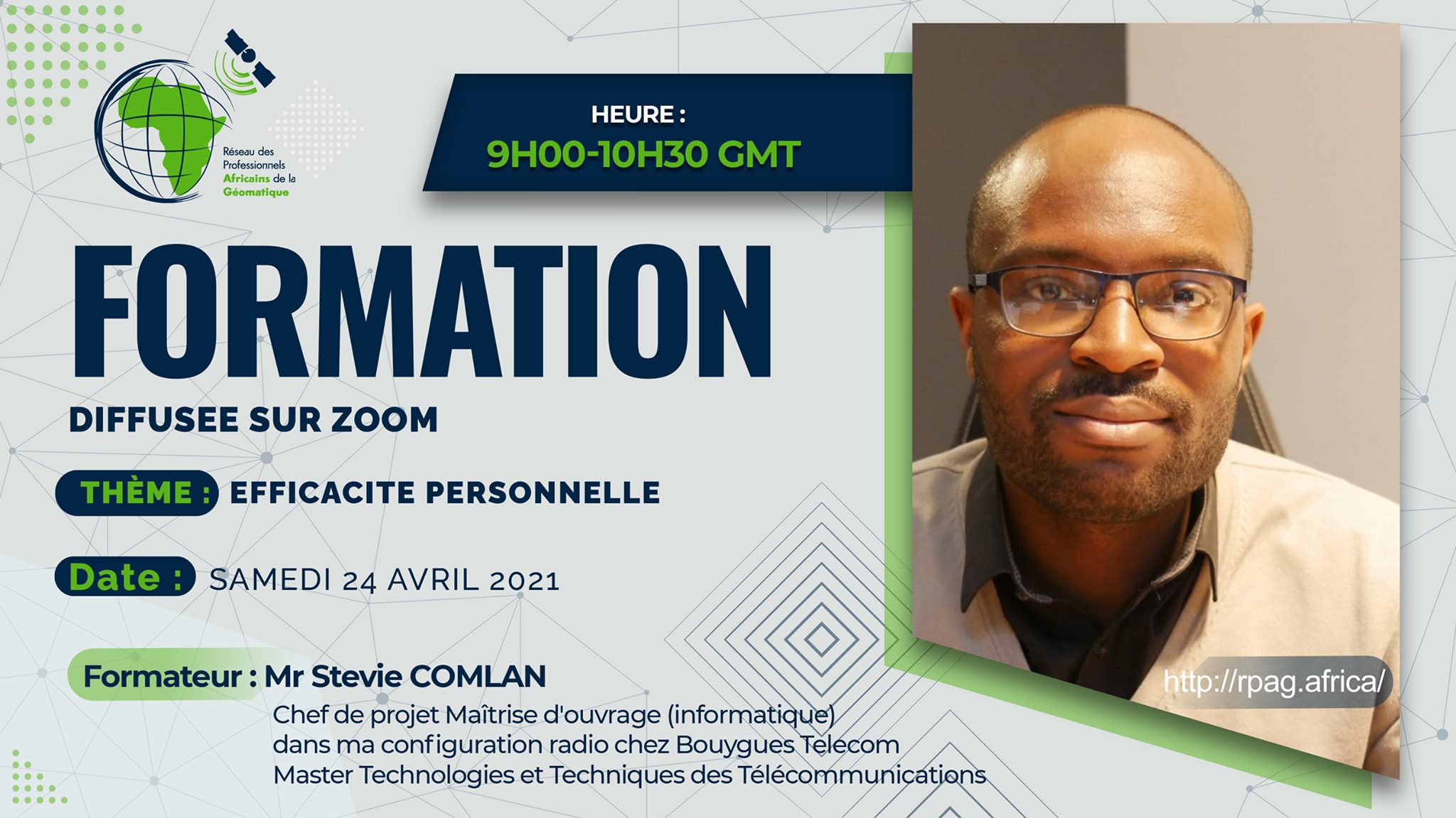 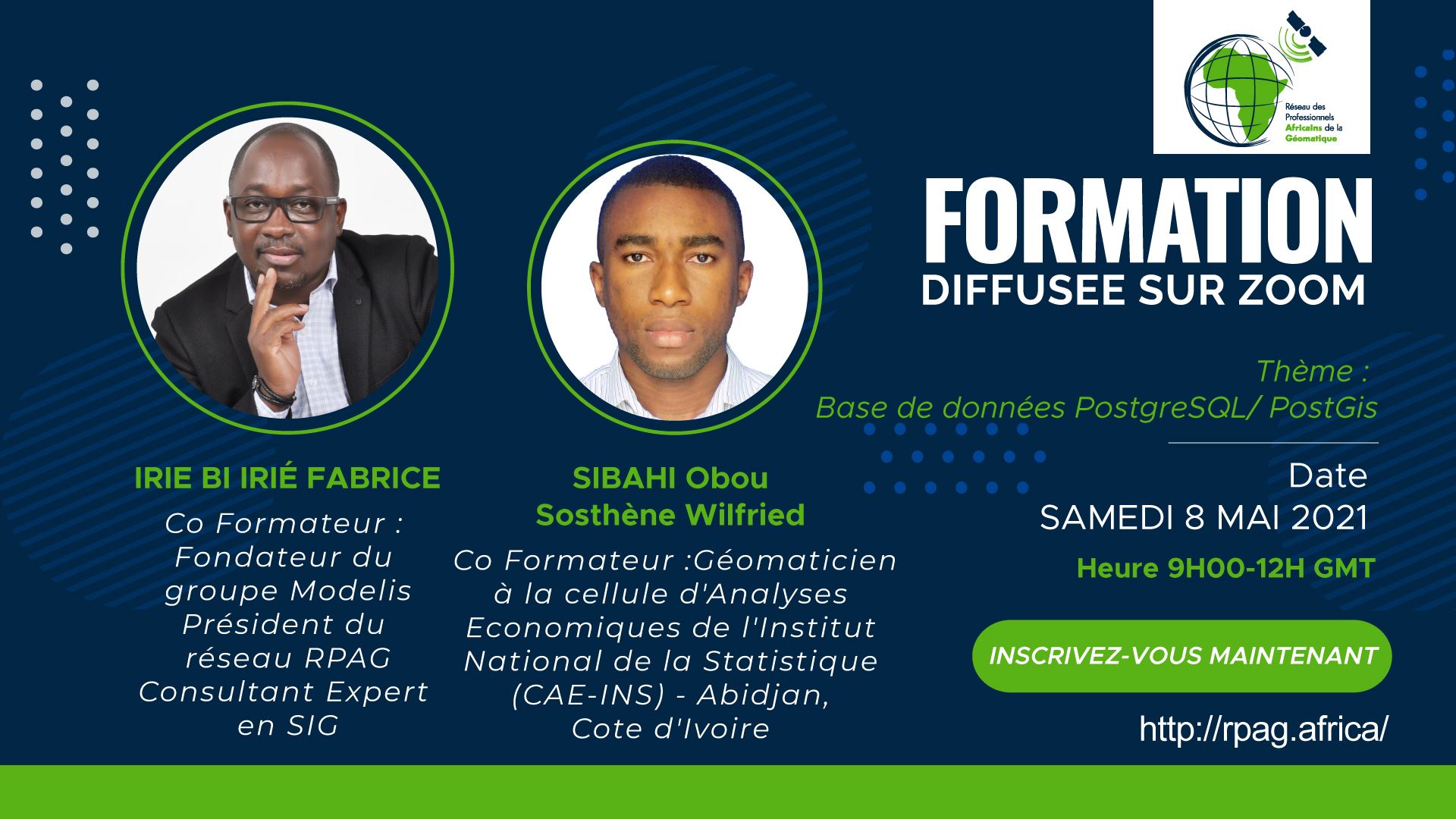 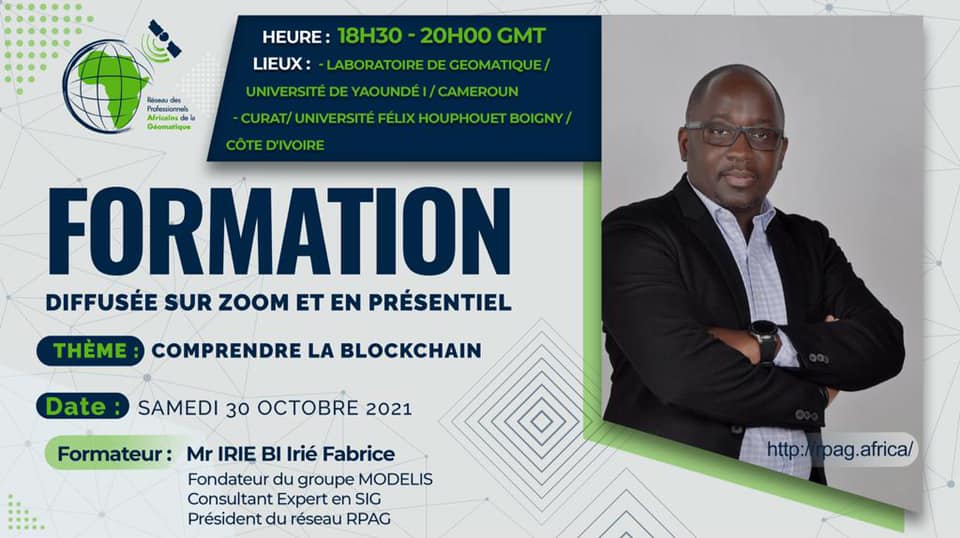 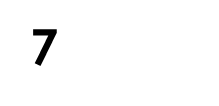 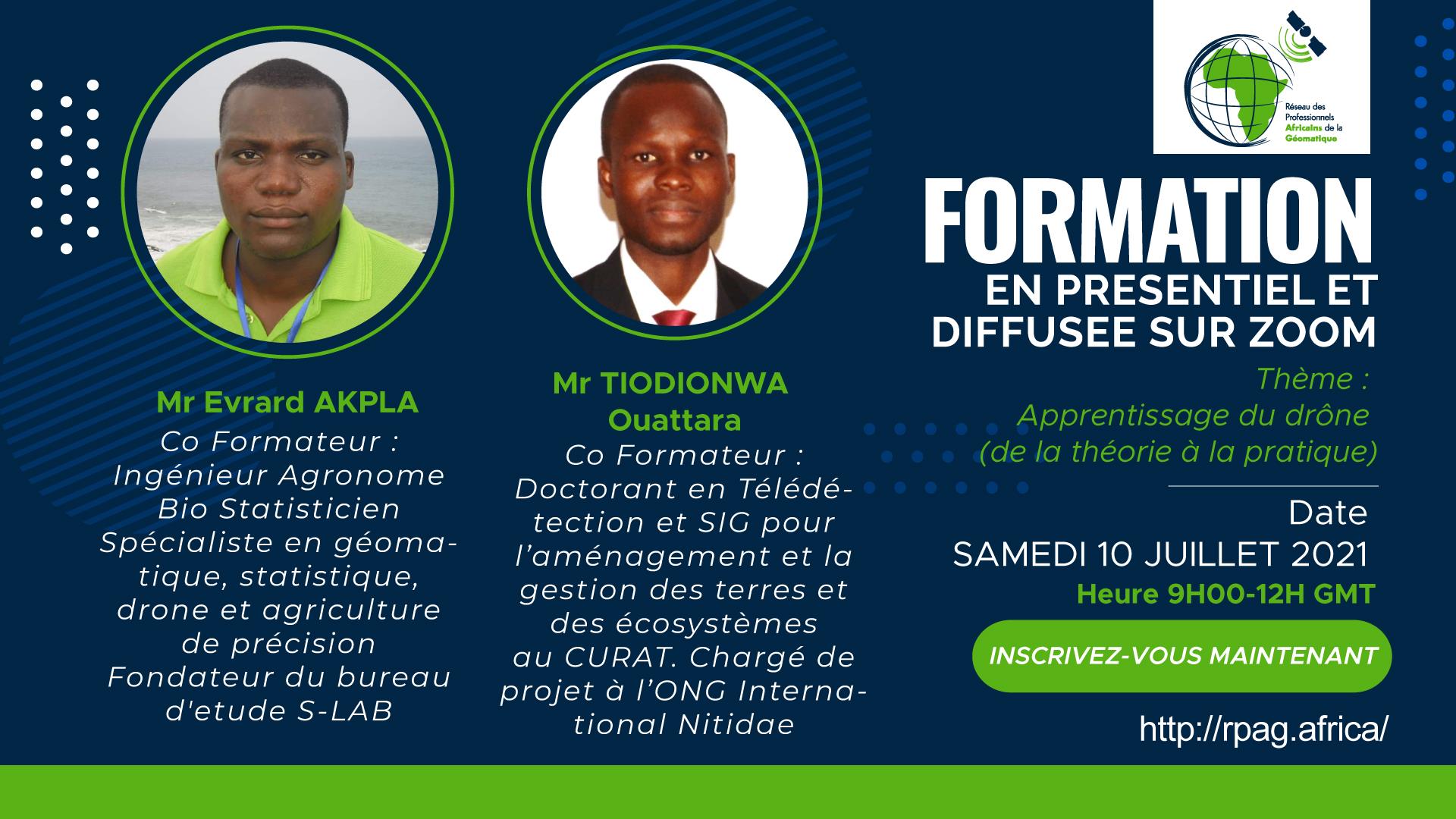 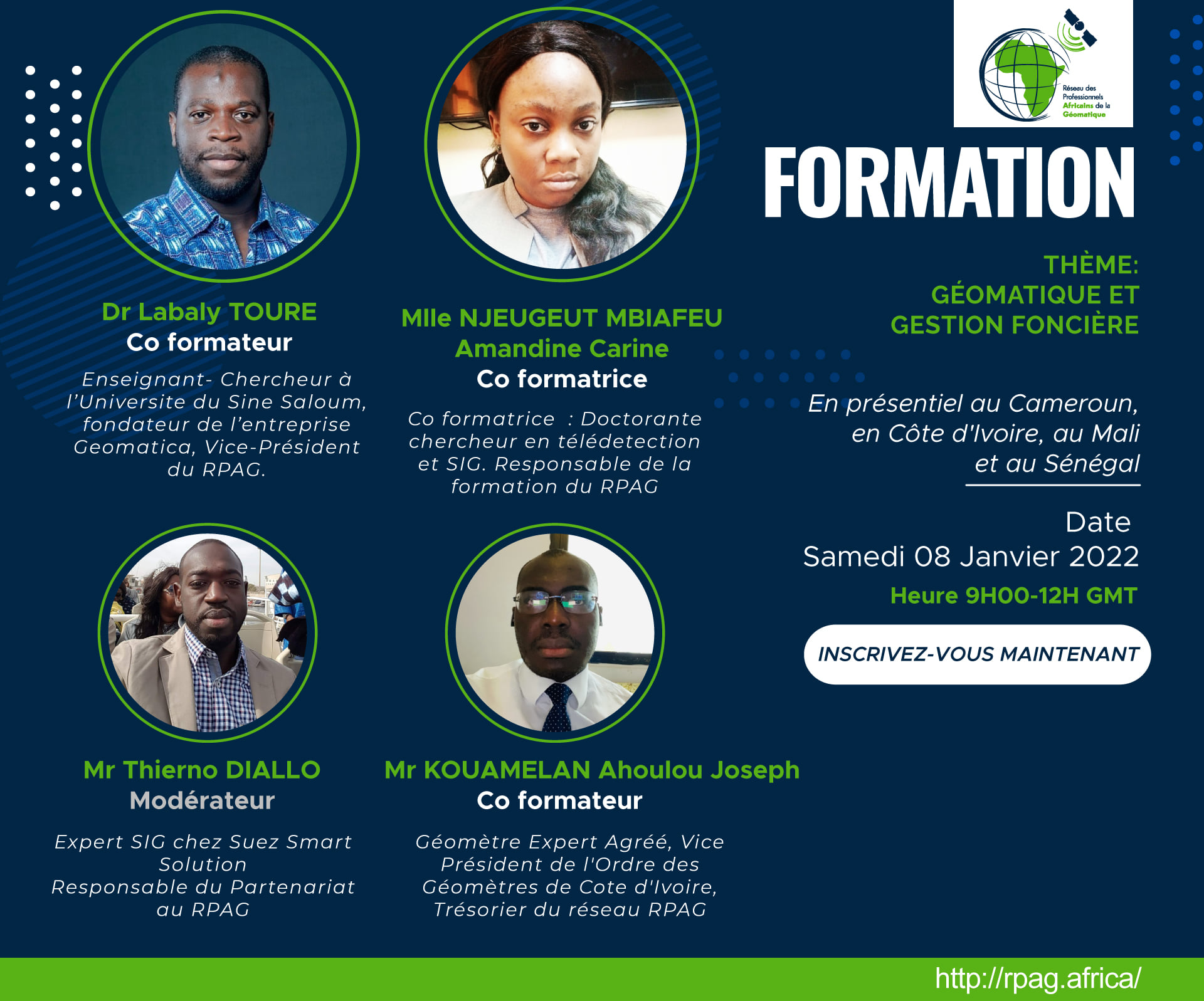 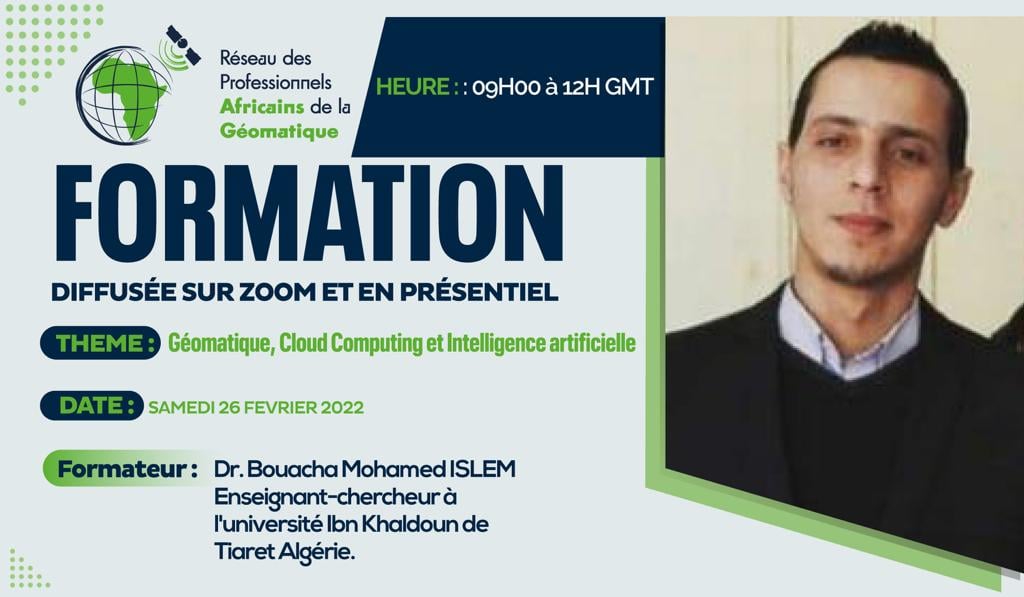 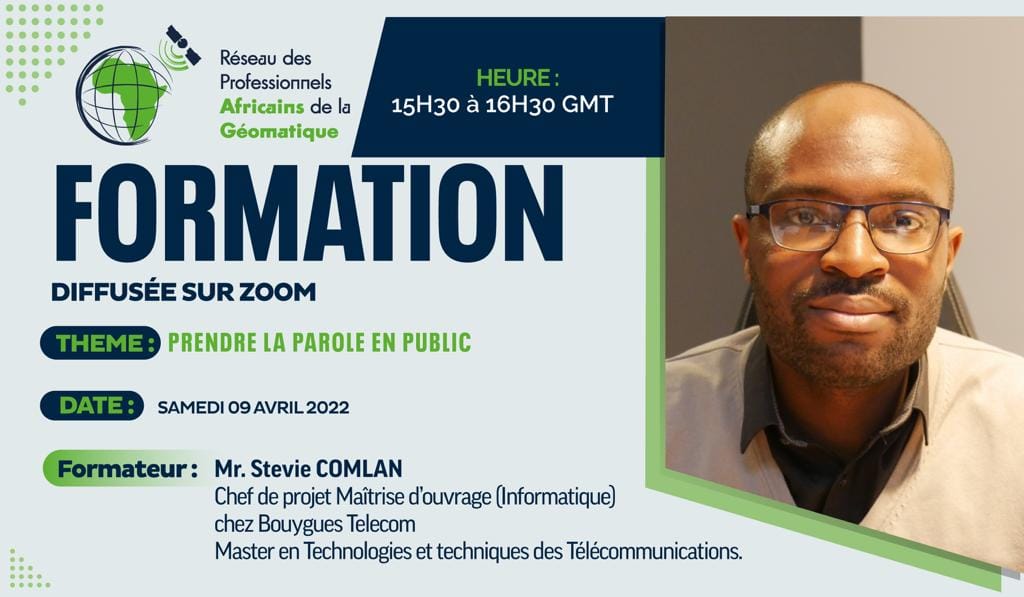 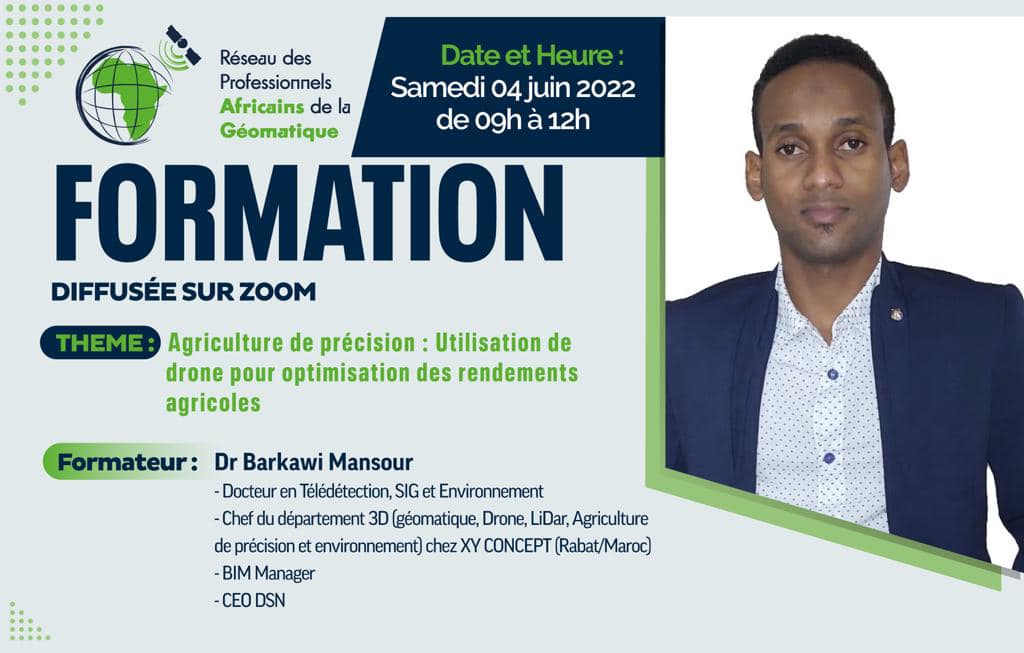 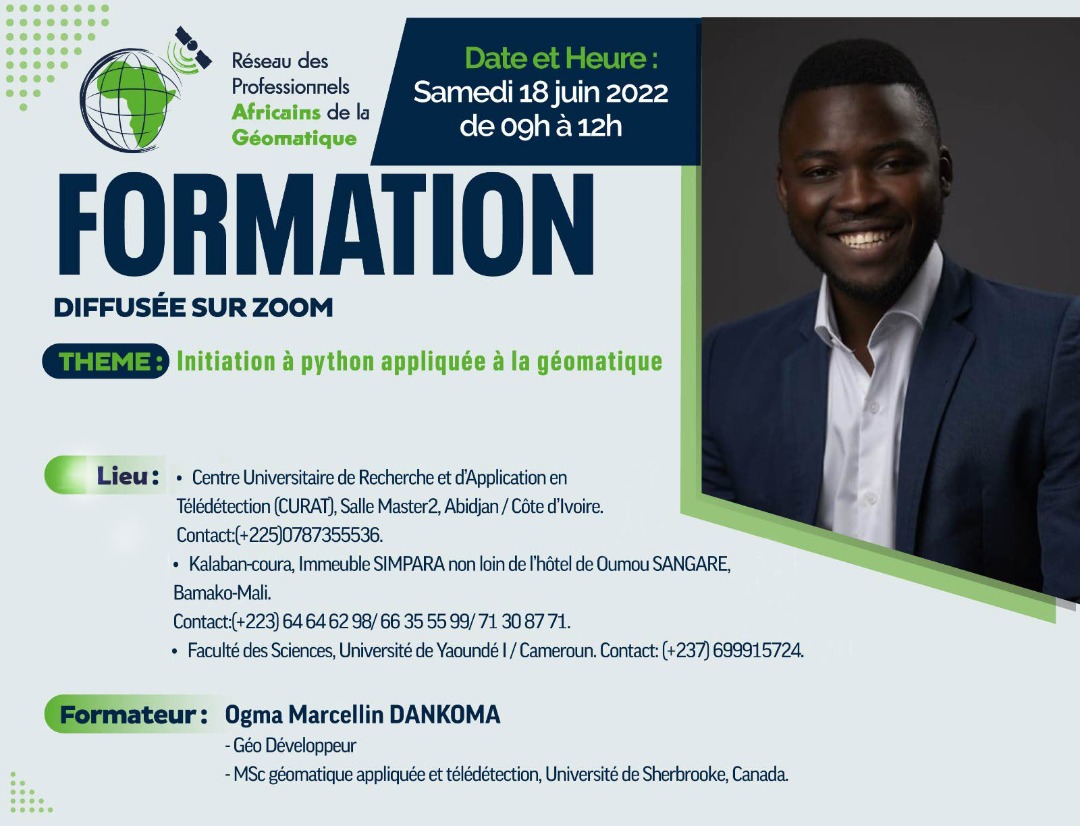 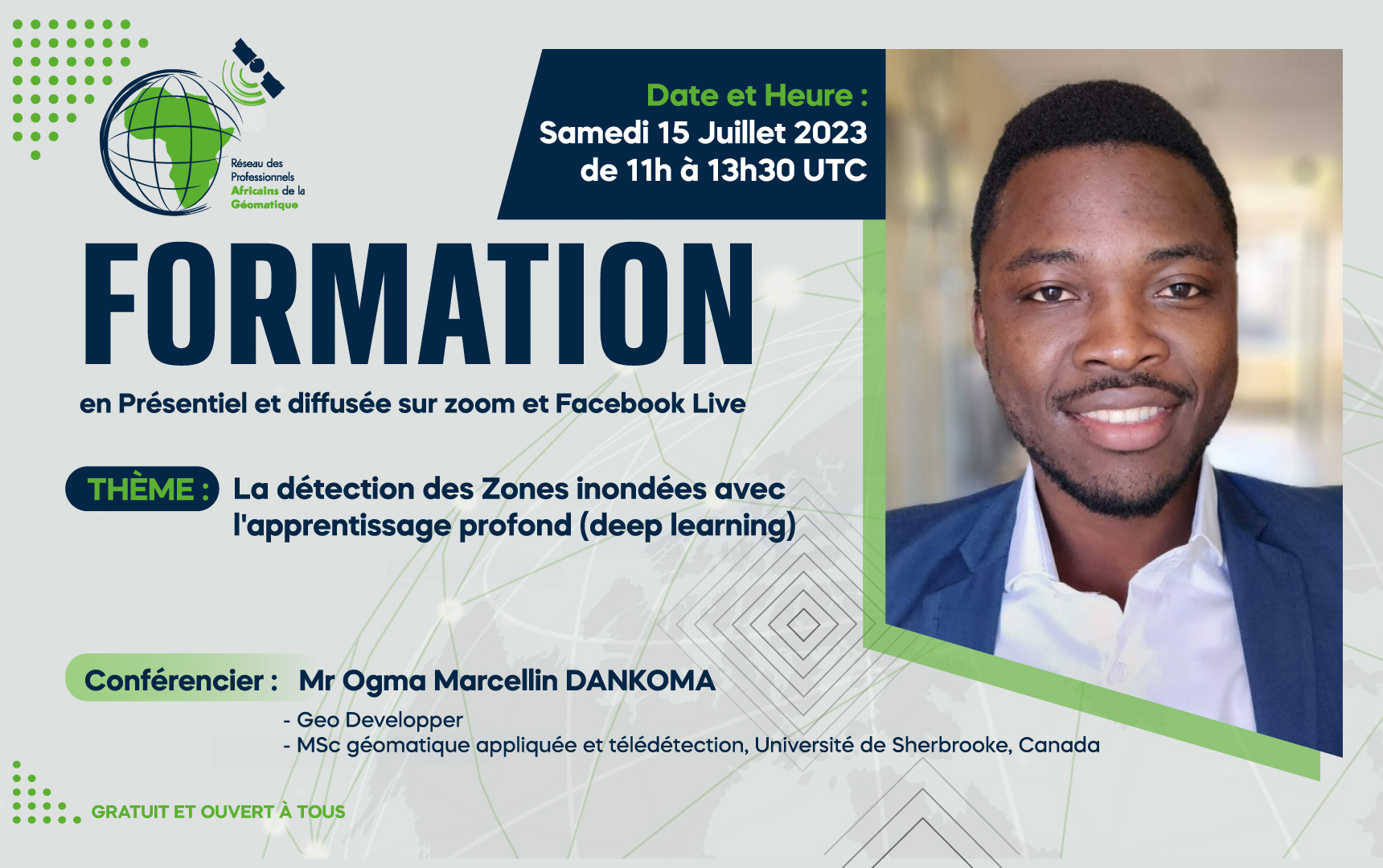 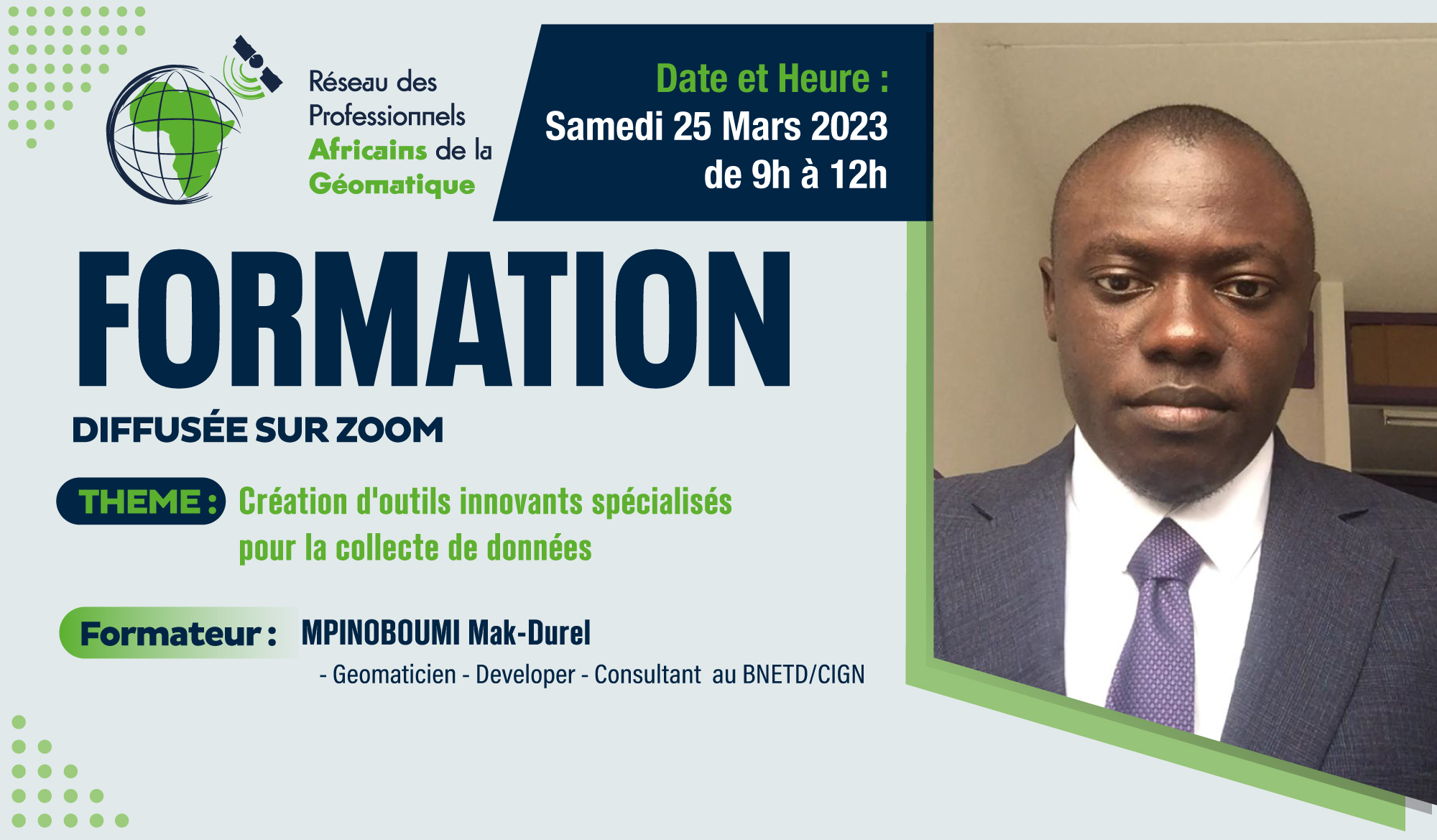 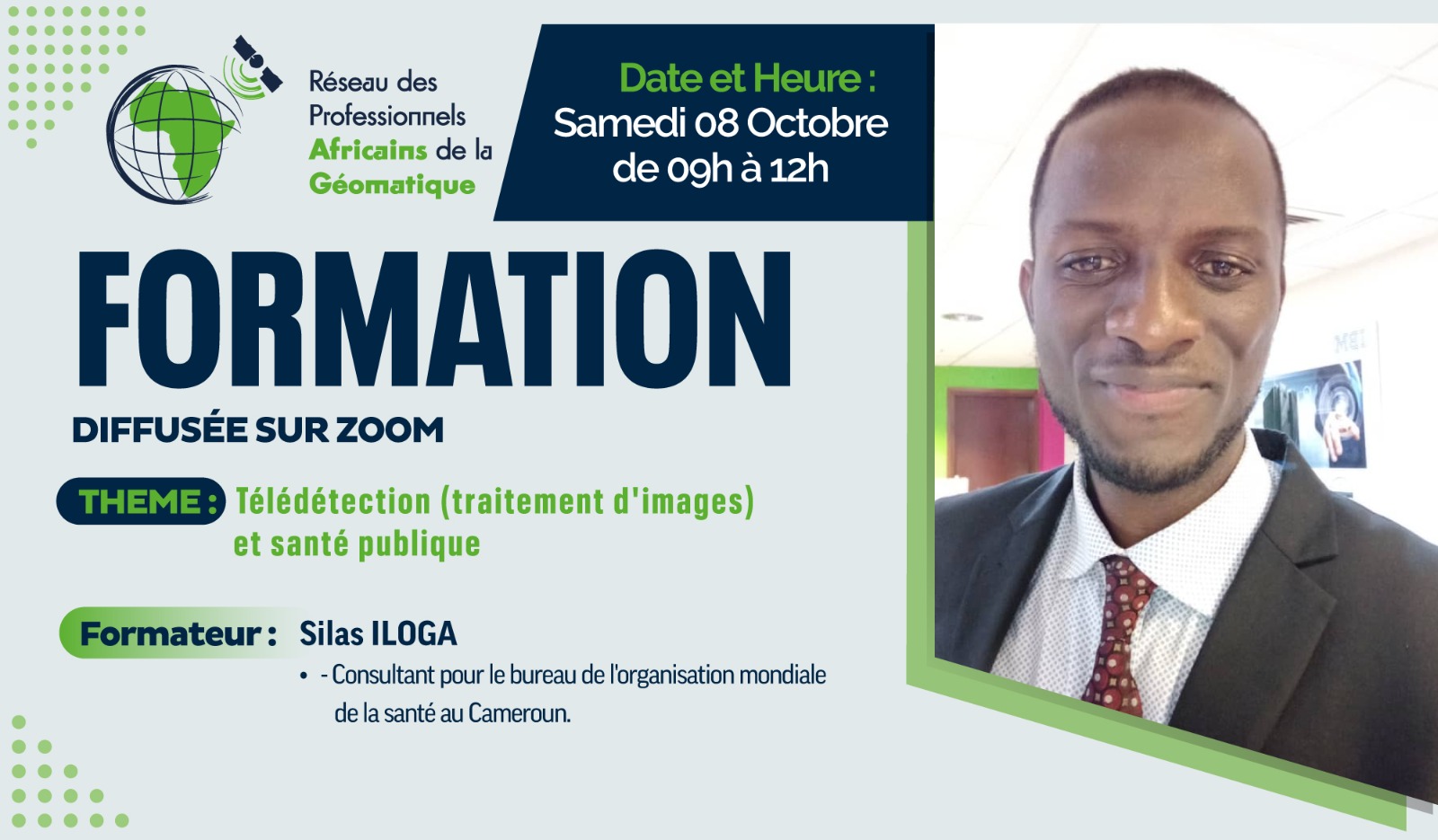 TRAINING
Partnership
11
+04 Centers that support RPAG in all its training activities
05 training sites
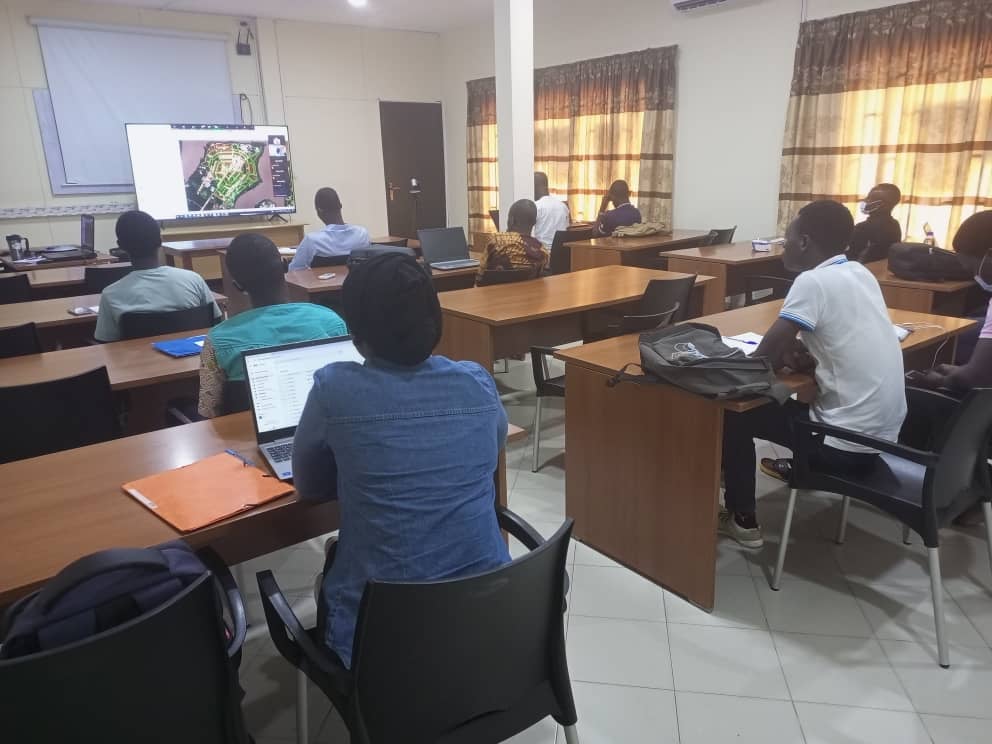 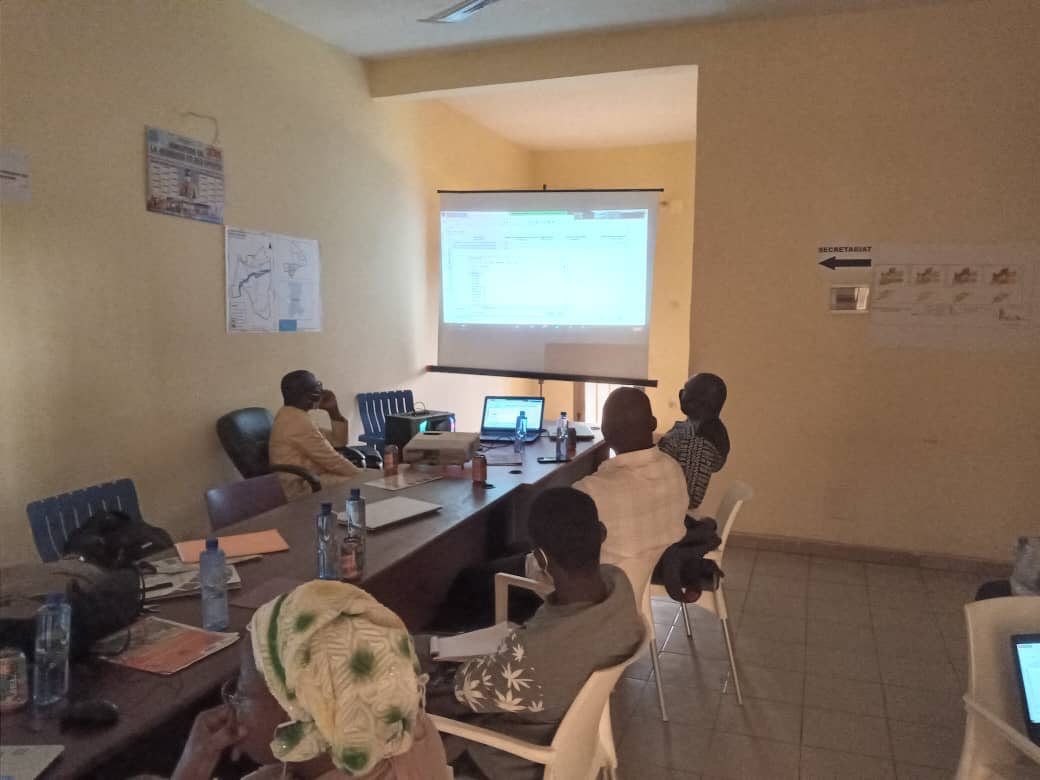 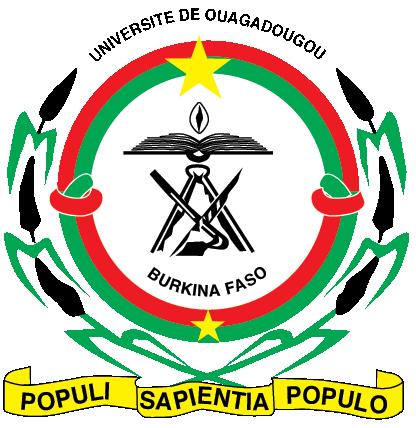 LABORATOIRE DE GEOMATIQUE Faculté des Sciences, Université de Yaoundé I / Cameroun, CAMEROUN
Responsable: Mr GAMGUEM
Cabinet S-Lab, Université d’Abomé Cavaly , BENIN
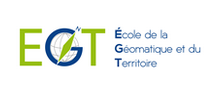 Ecole de Géomatique et du Territoire(EGT), ABIDJAN CÔTE D’IVOIRE
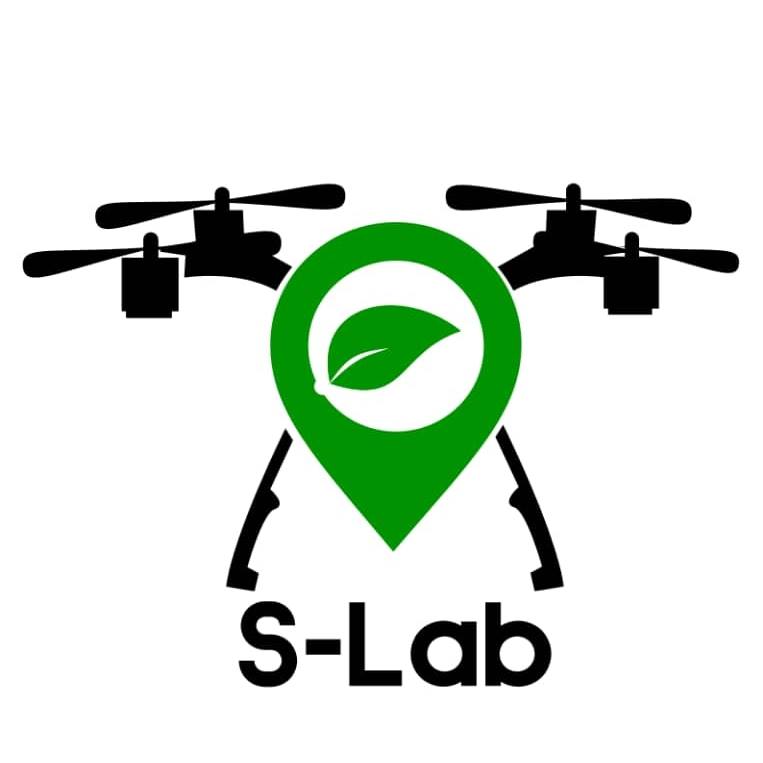 Université de Ouagadougou, département de Géographie, BURKINA FASO
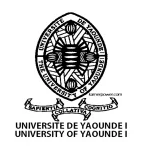 Centre Universitaire de Recherche et d’Application en Télédétection (CURAT), Abidjan CÔTE D’IVOIRE
Responsable: Prof KOUAME KAN Jean
Cabinet exGEOdata-consultingmali, BAMAKO MALI
Responsable: Mr BAKARY
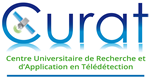 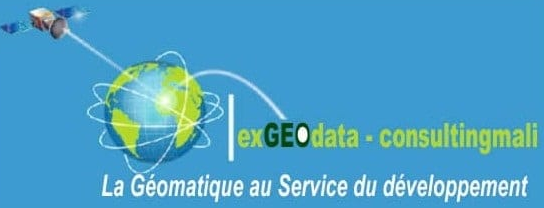 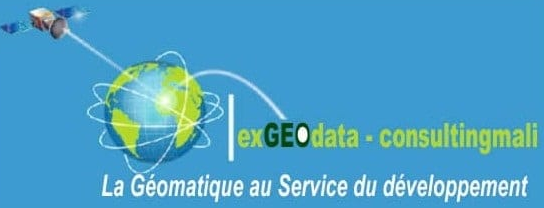 Centre Universitaire de Recherche et d’Application en Télédétection (CURAT), Abidjan CÔTE D’IVOIRE
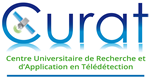 Cabinet exGEOdata-consultingmali, BAMAKO MALI
COLLABORATIONS
12
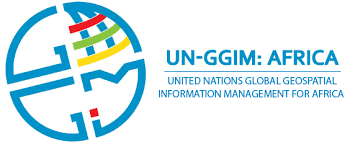 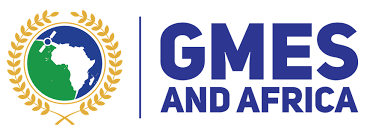 Rwanda, October 2022
CapeTown, August 2022
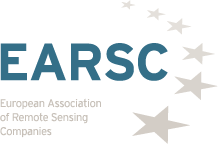 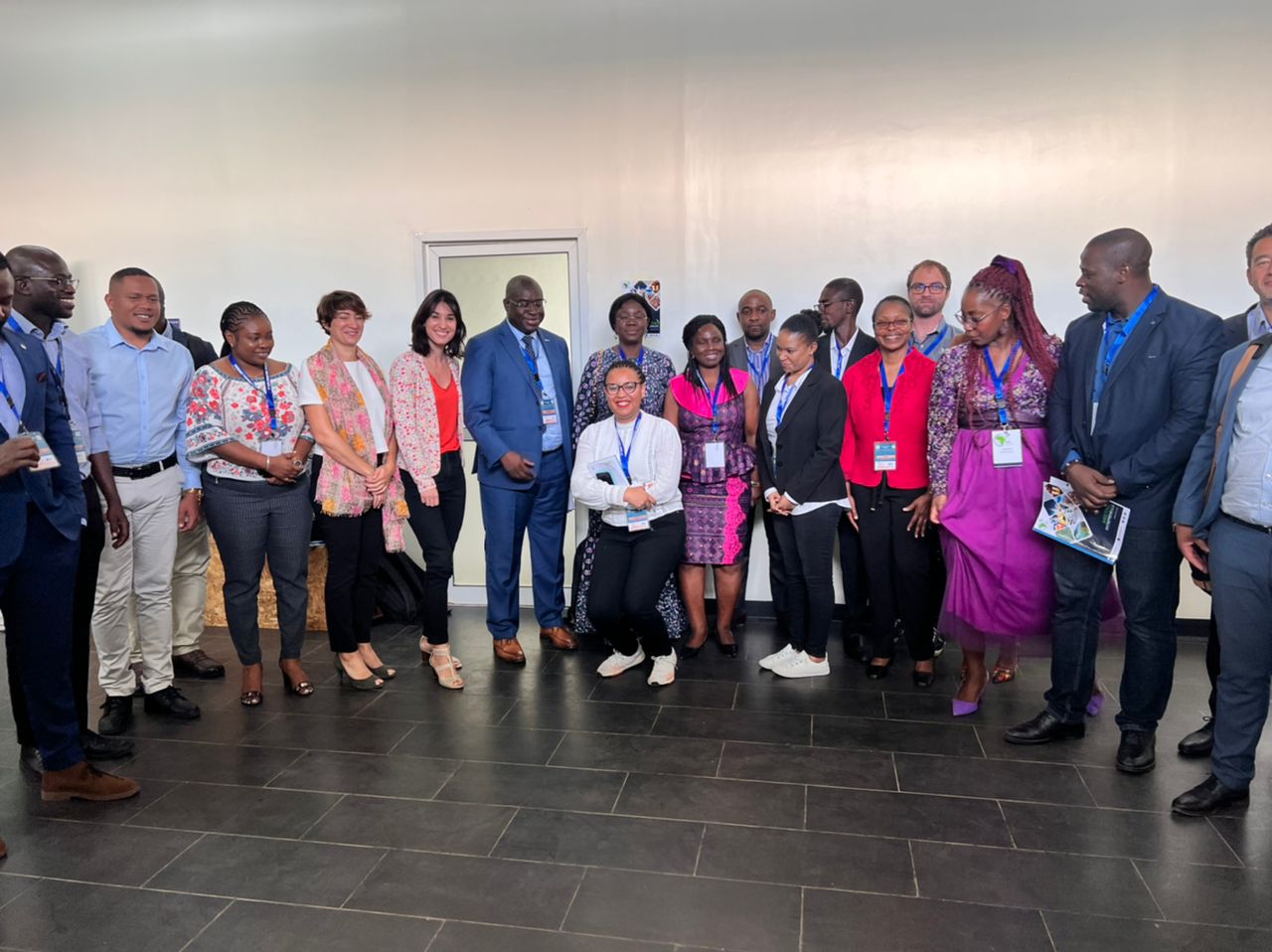 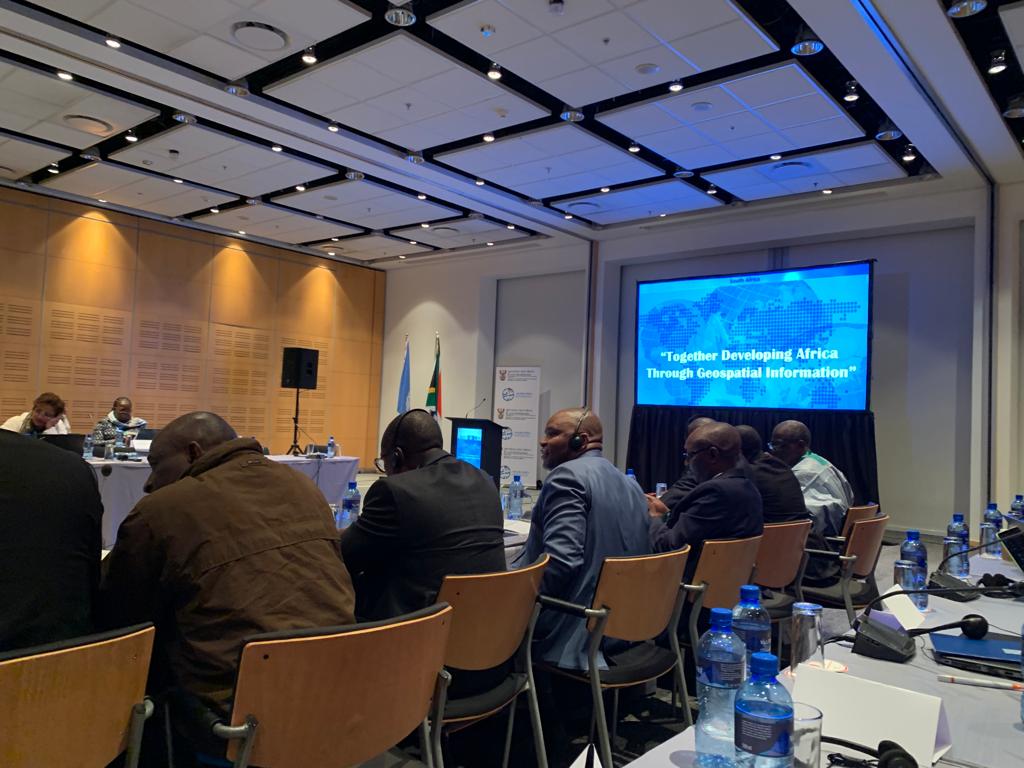 EOCAFE
19th of October 2023
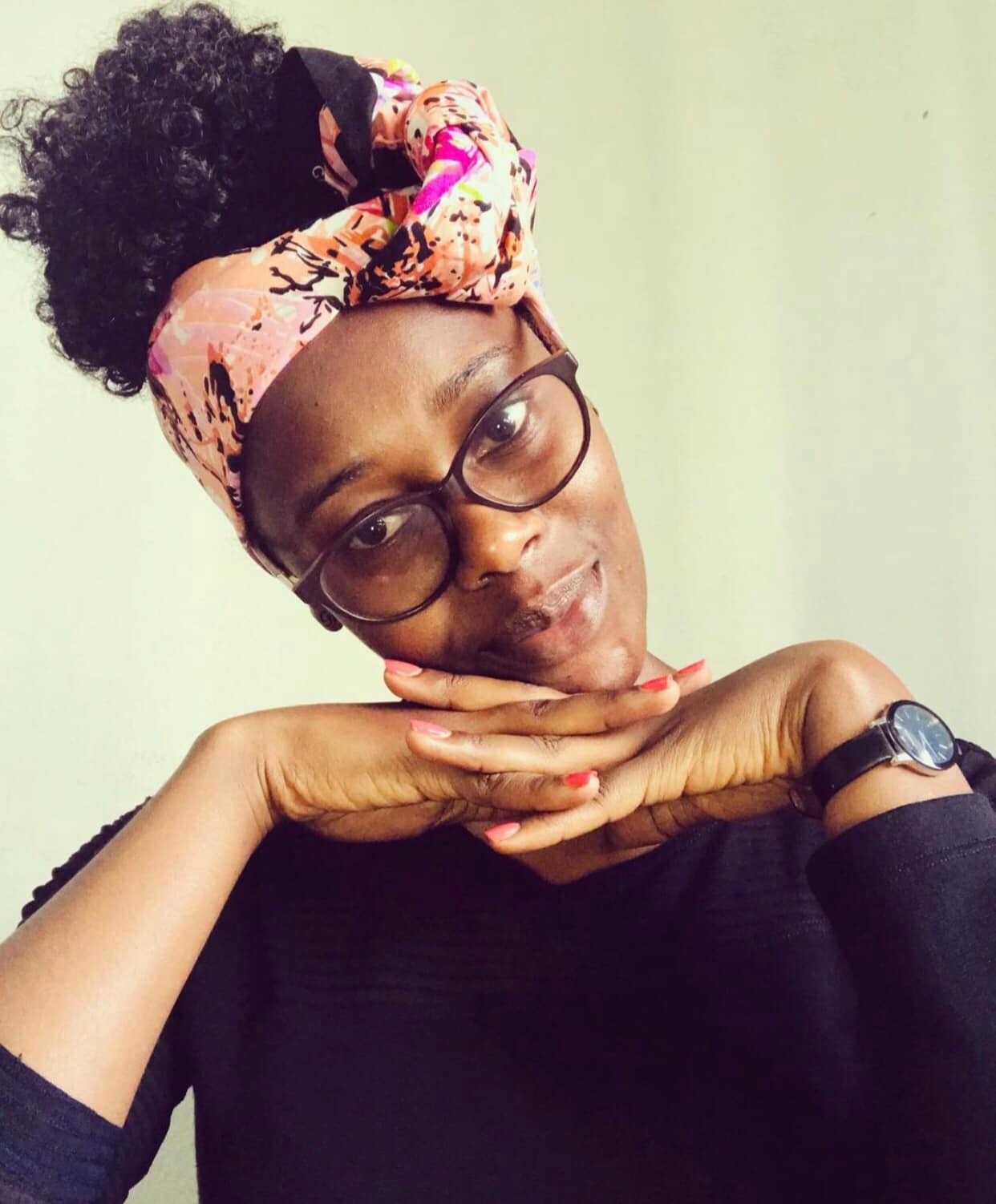 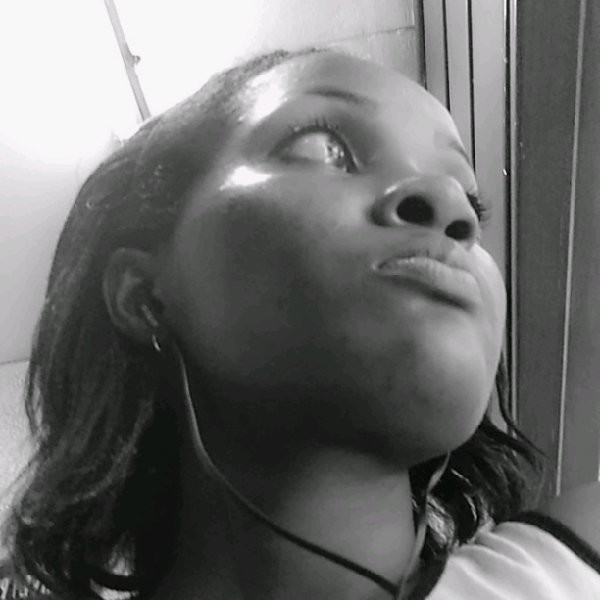 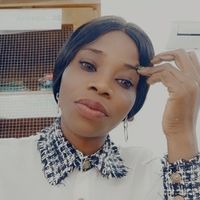 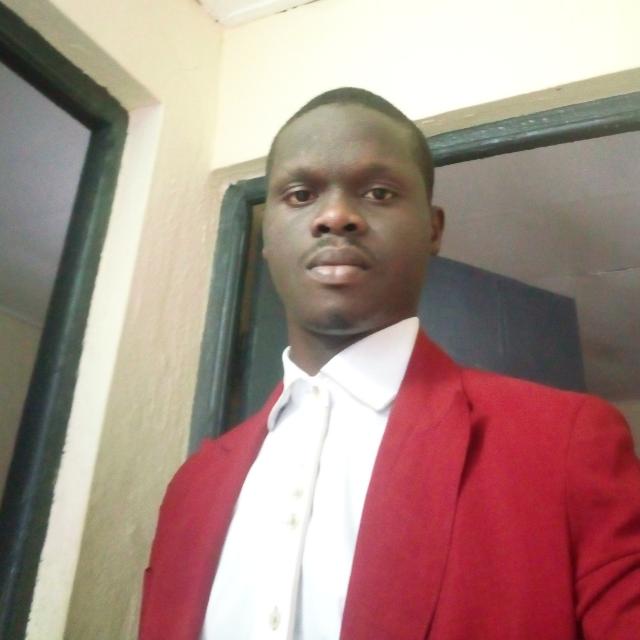 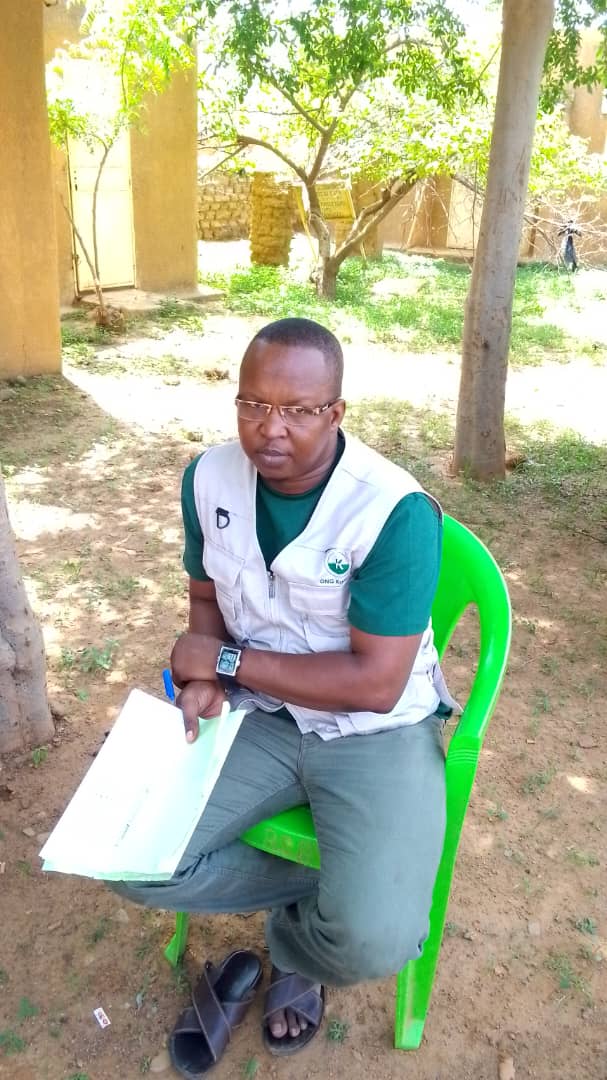 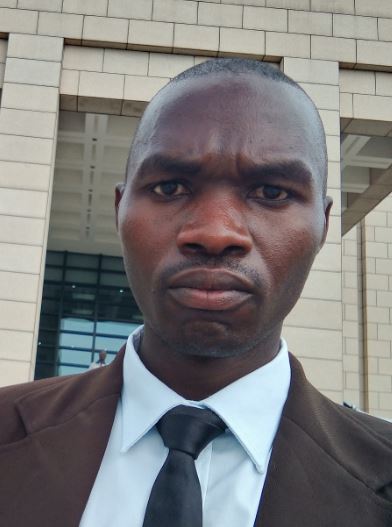 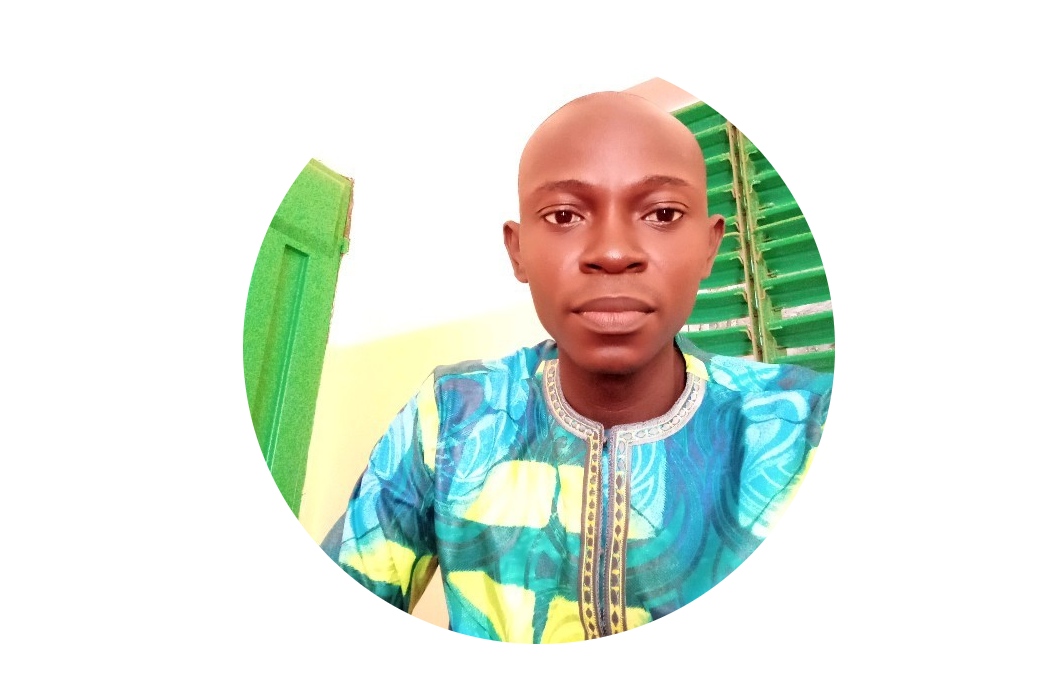 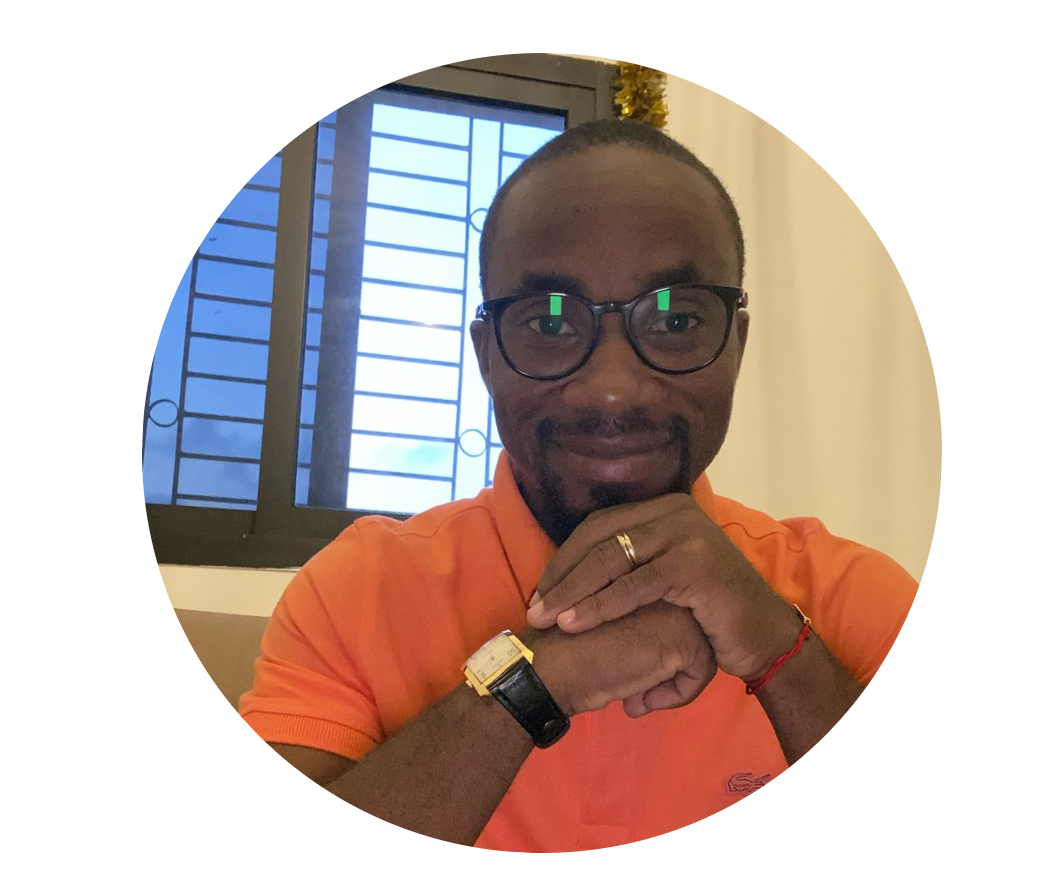 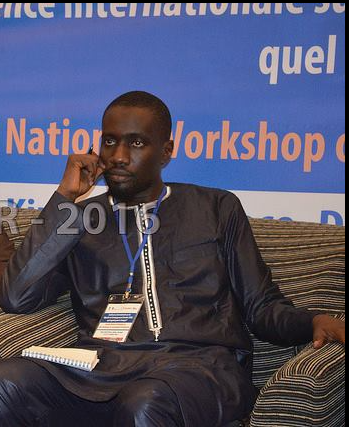 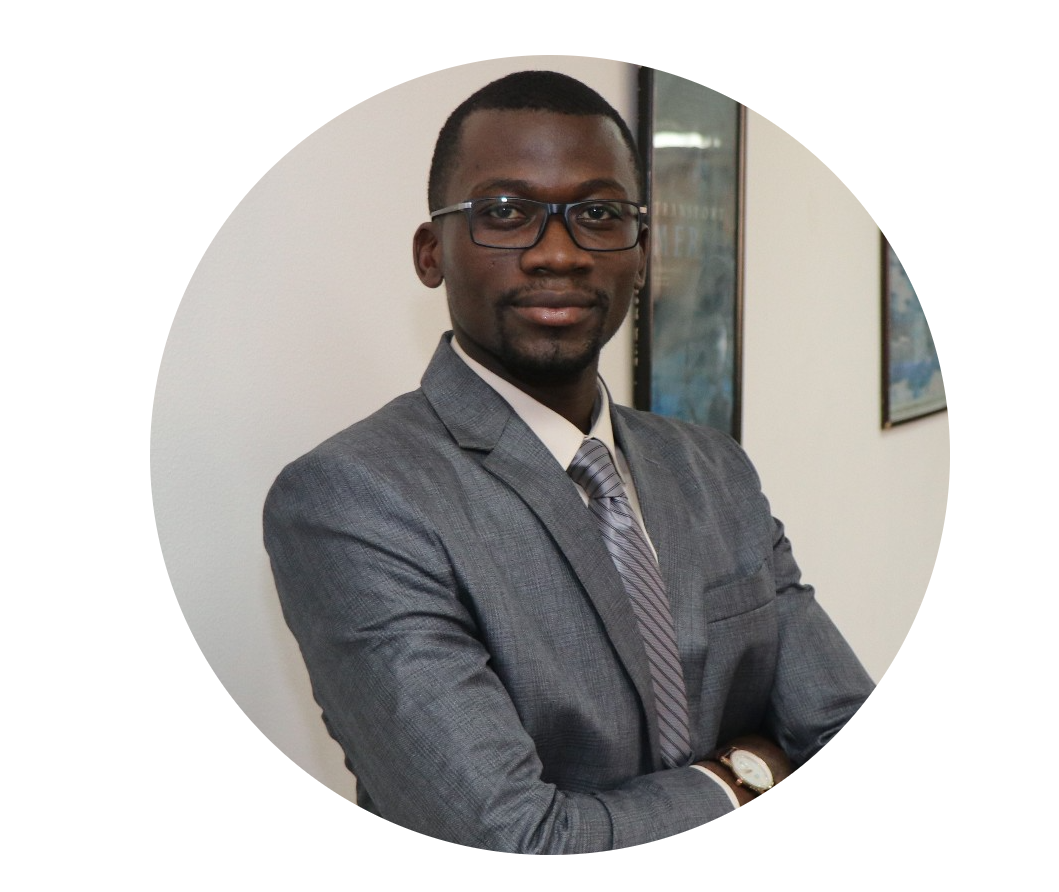 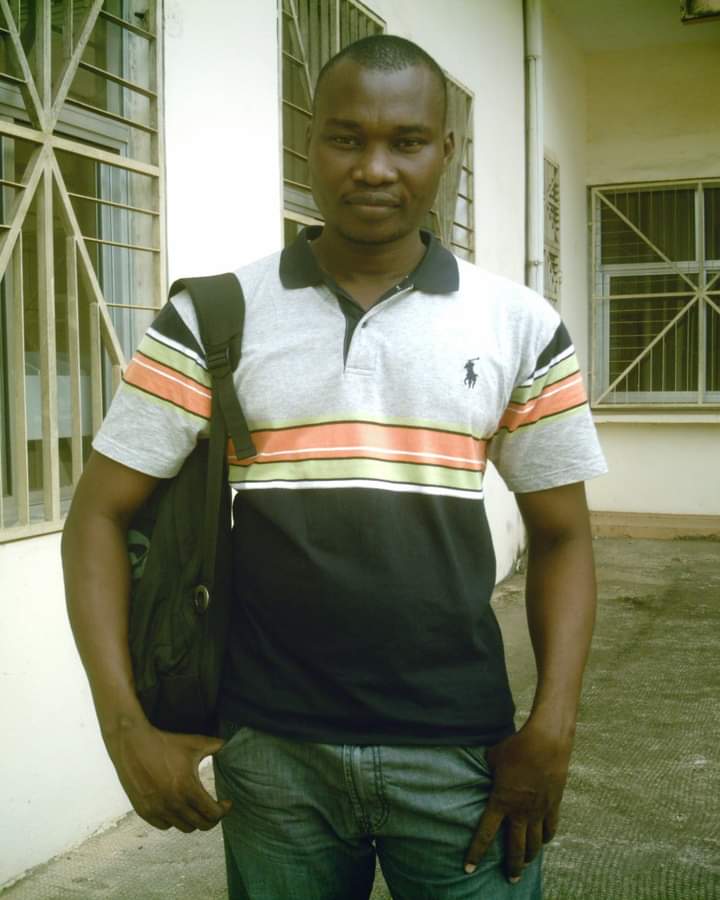 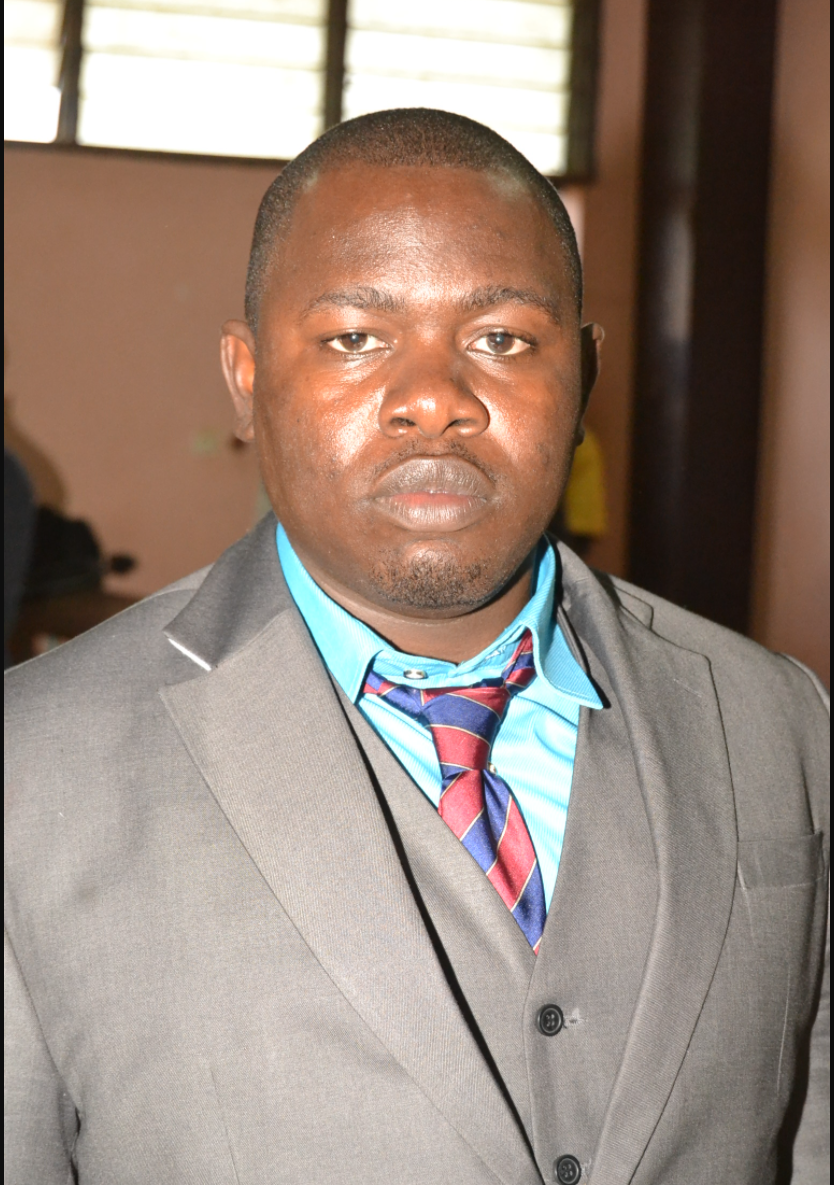 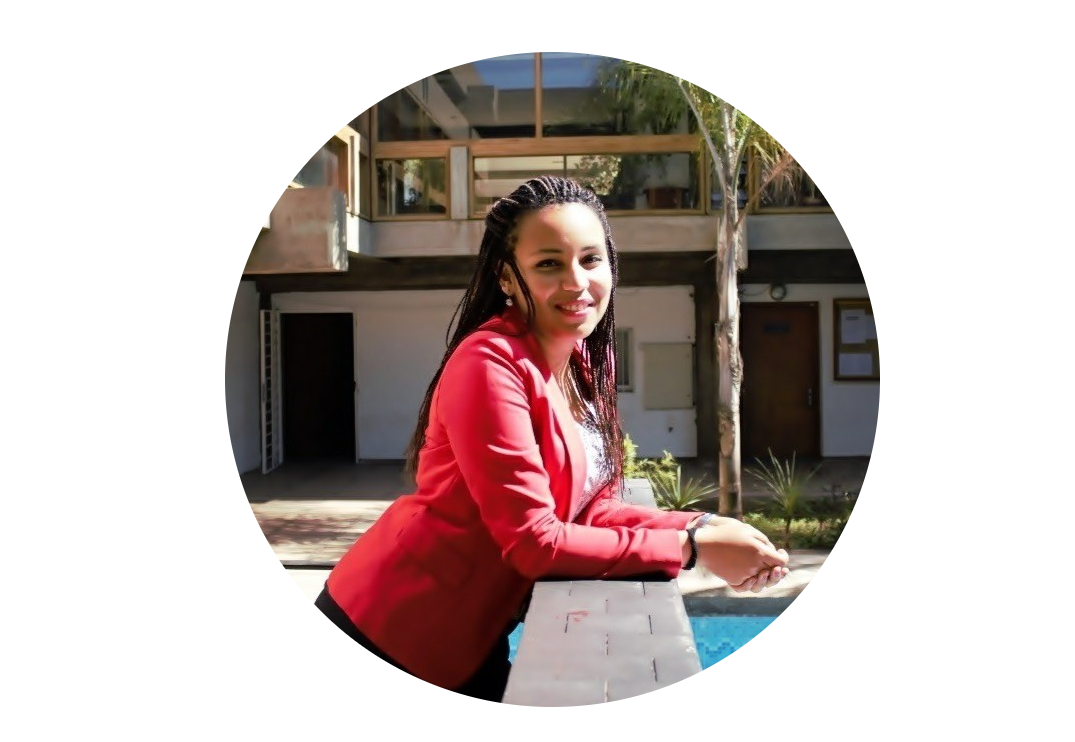 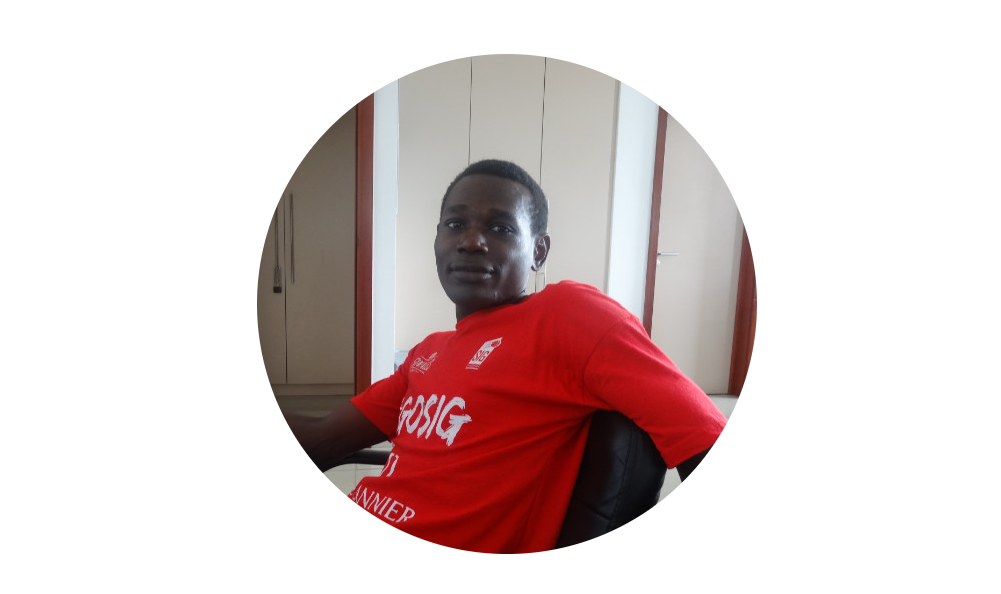 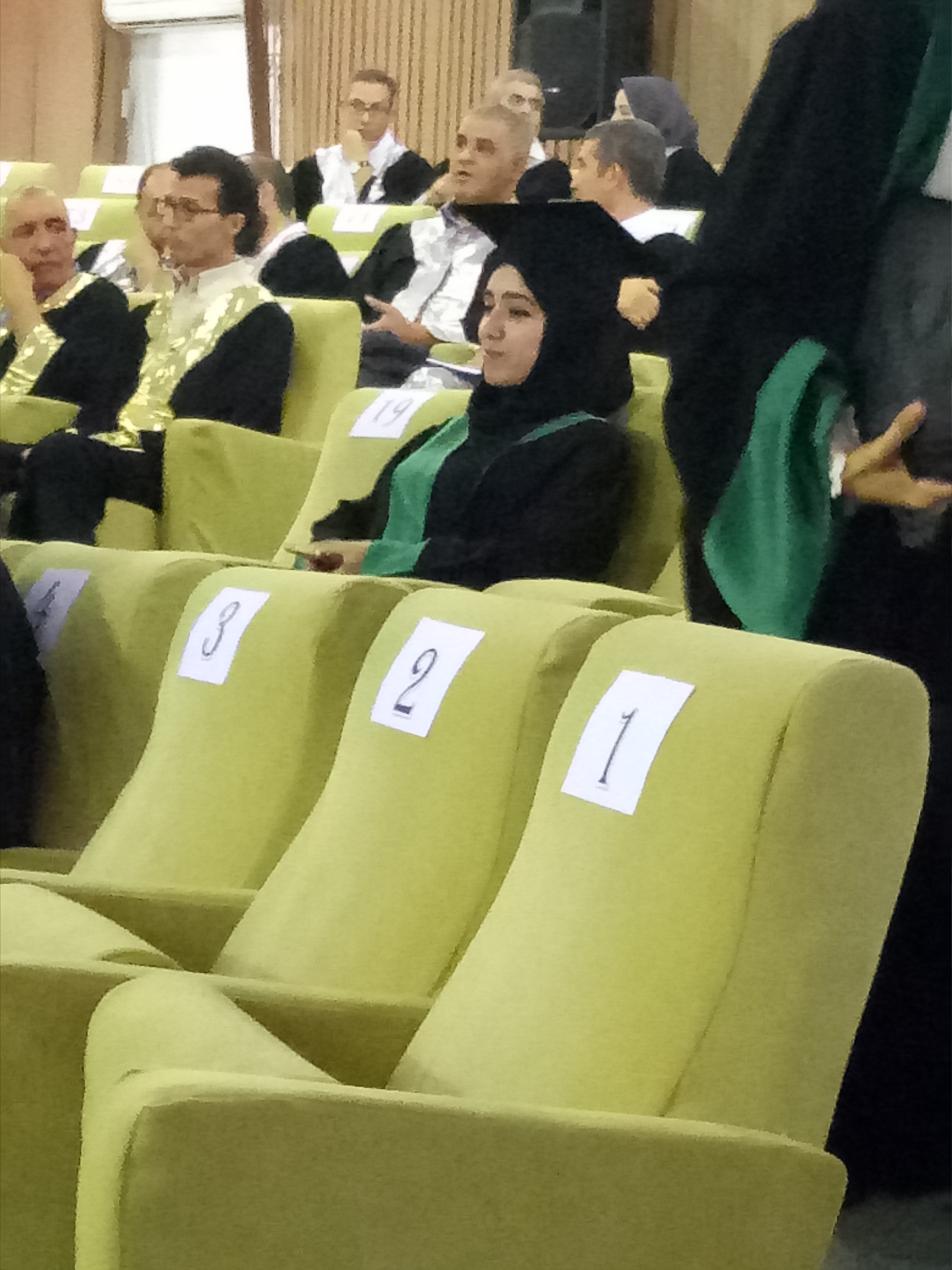 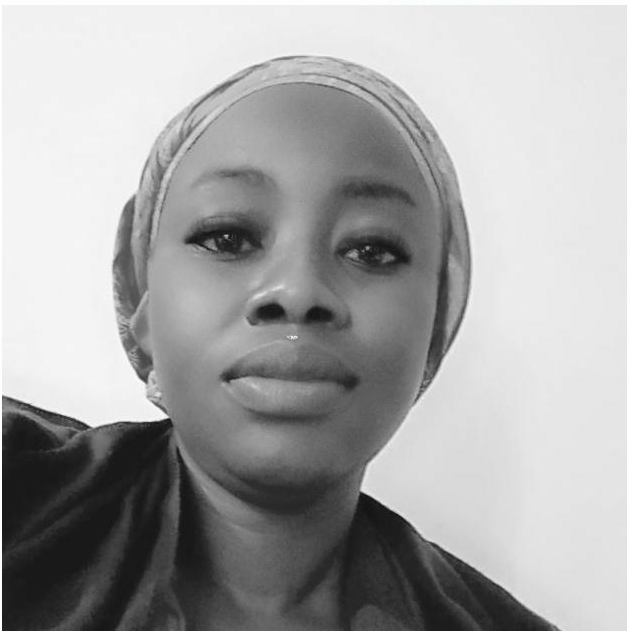 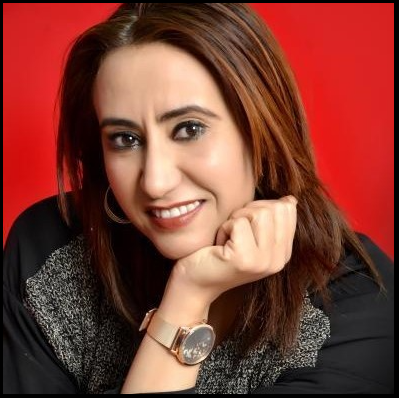 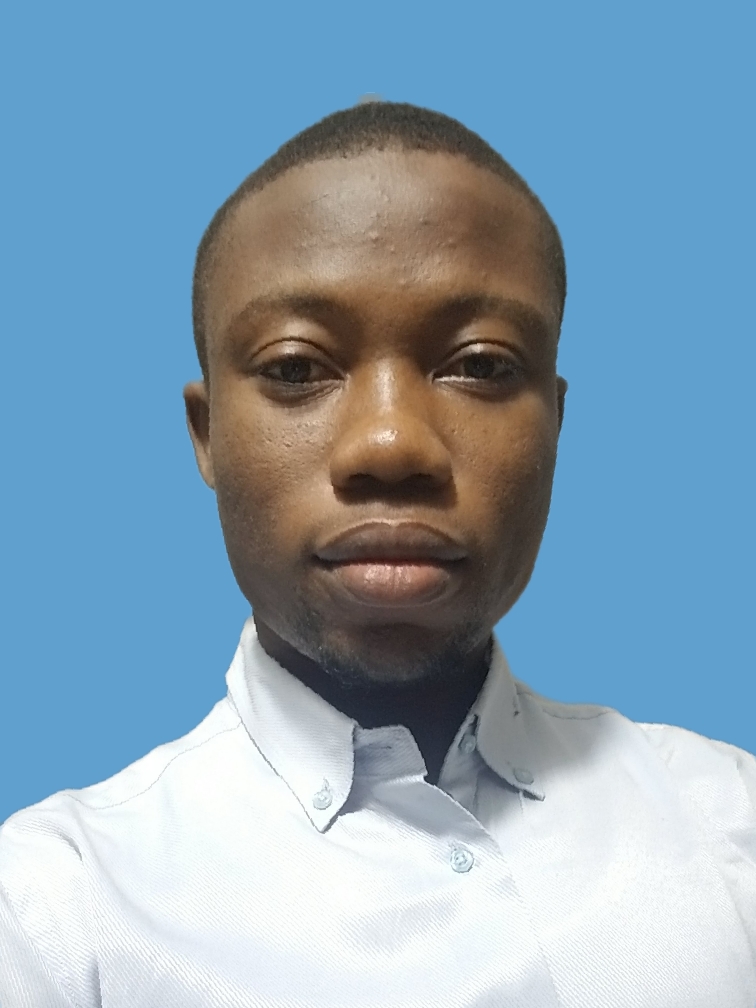 WORK TOGETHER…
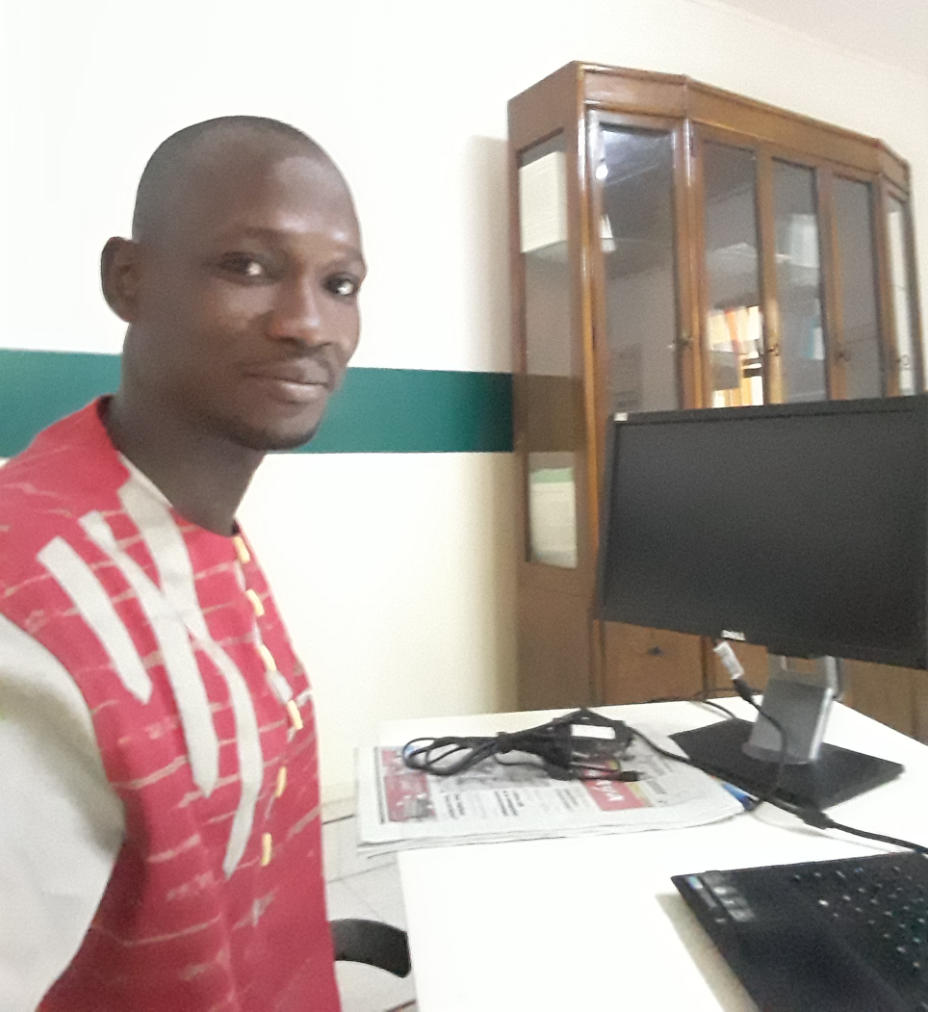 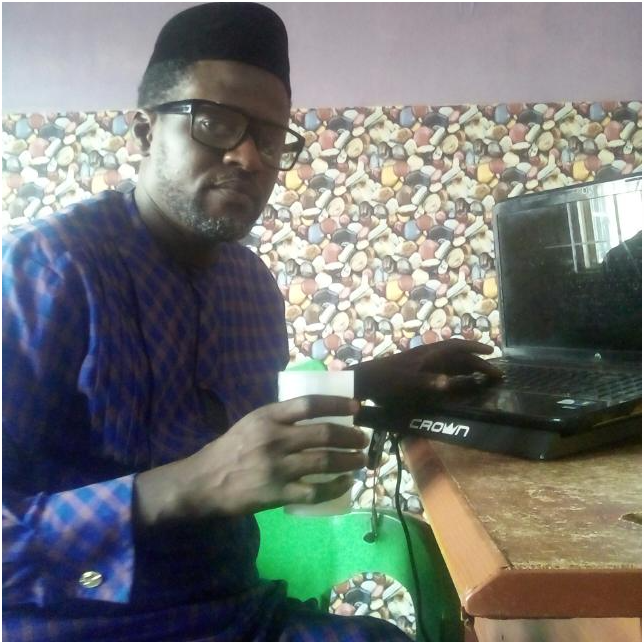 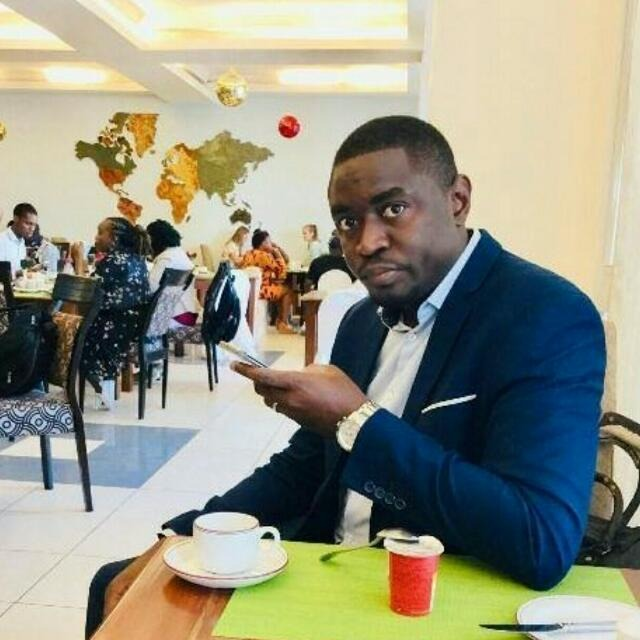 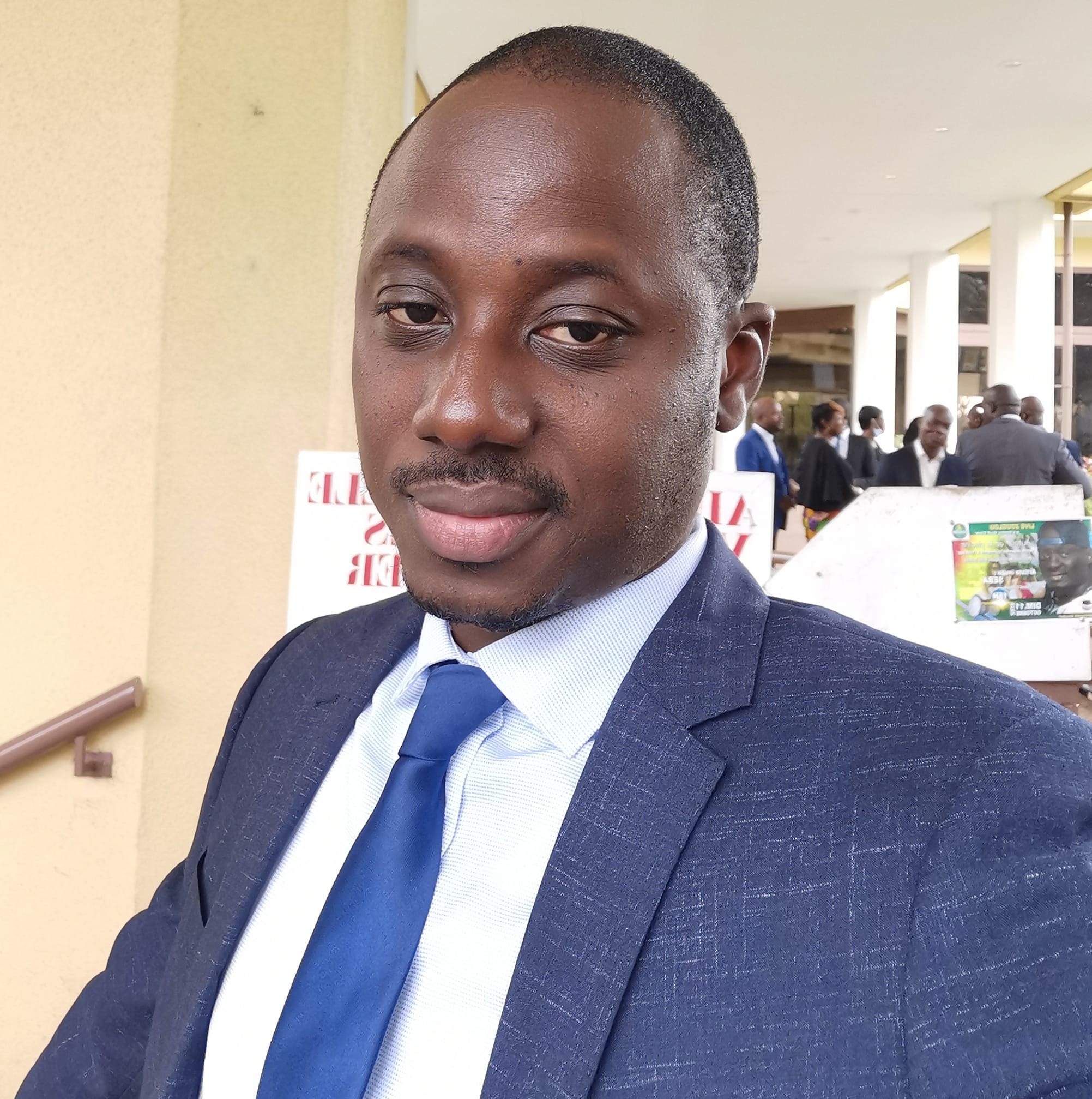 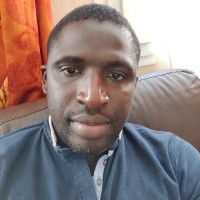 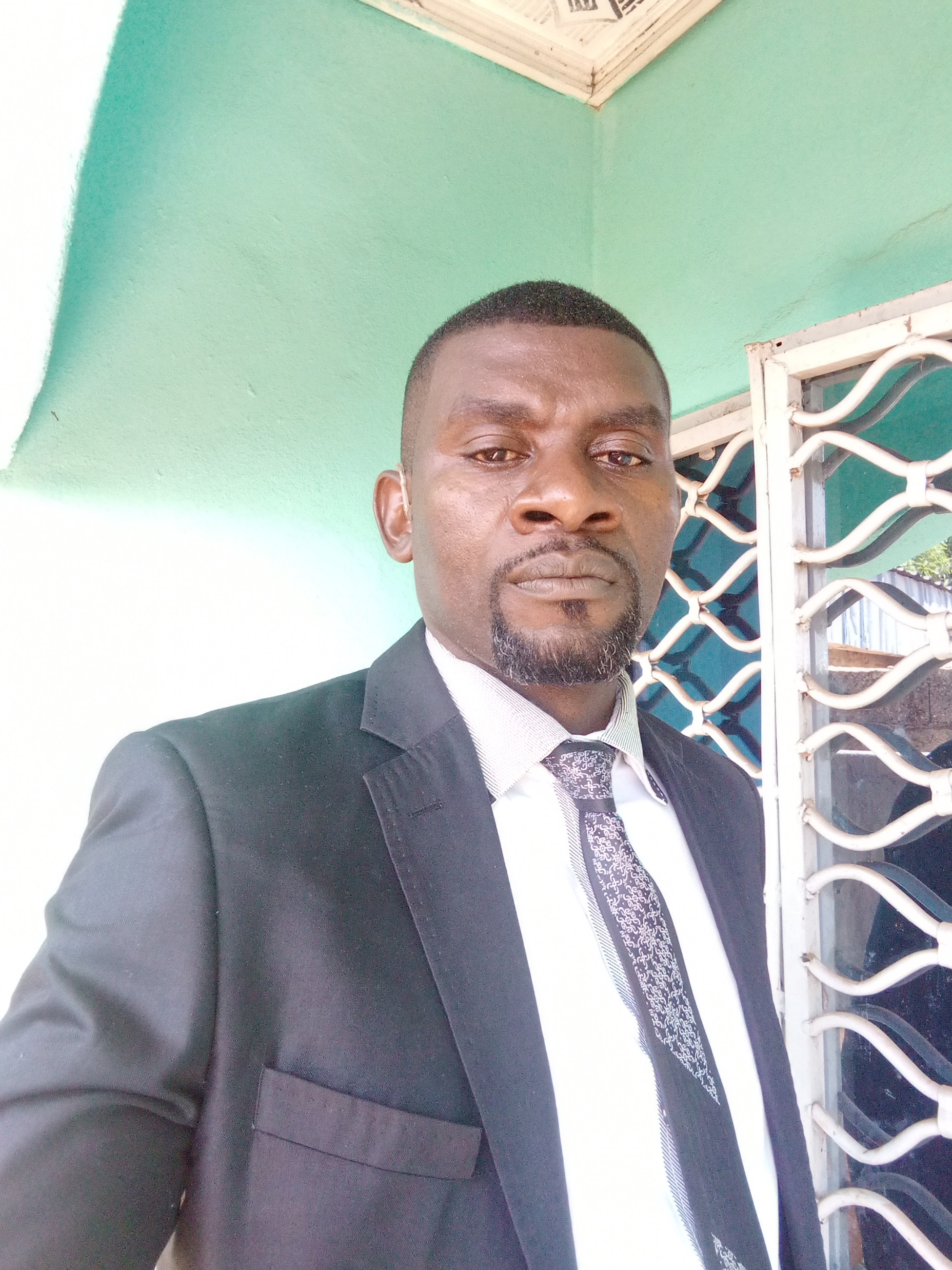 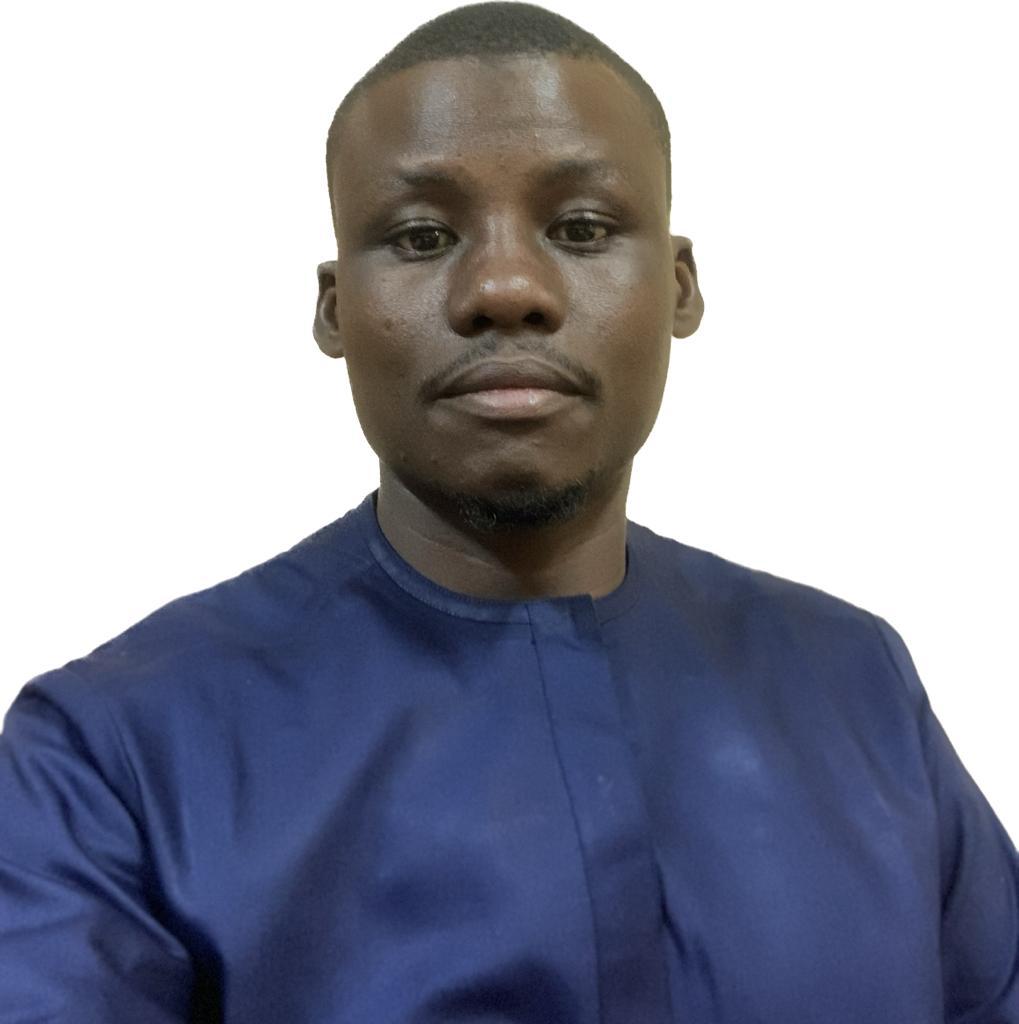 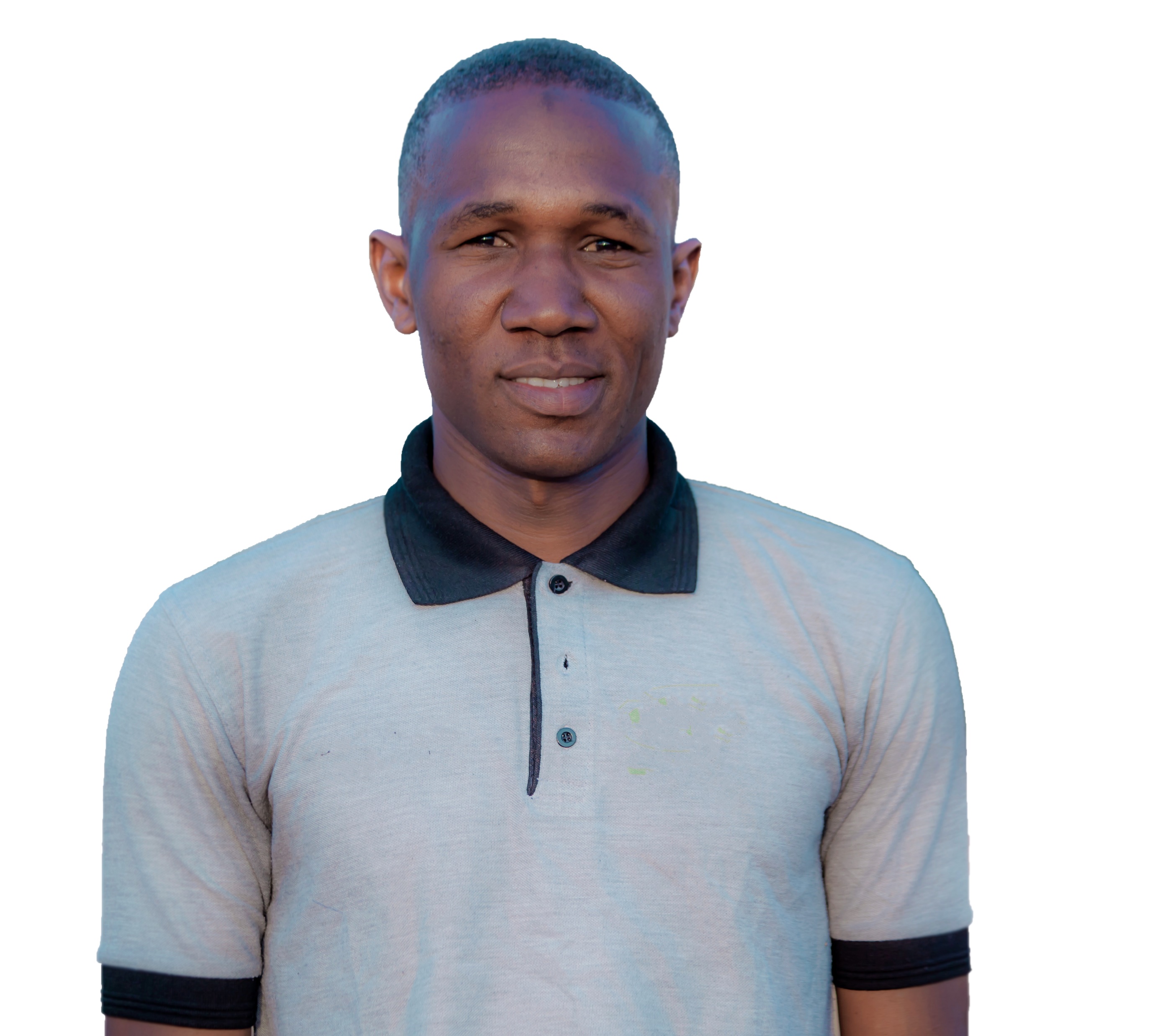 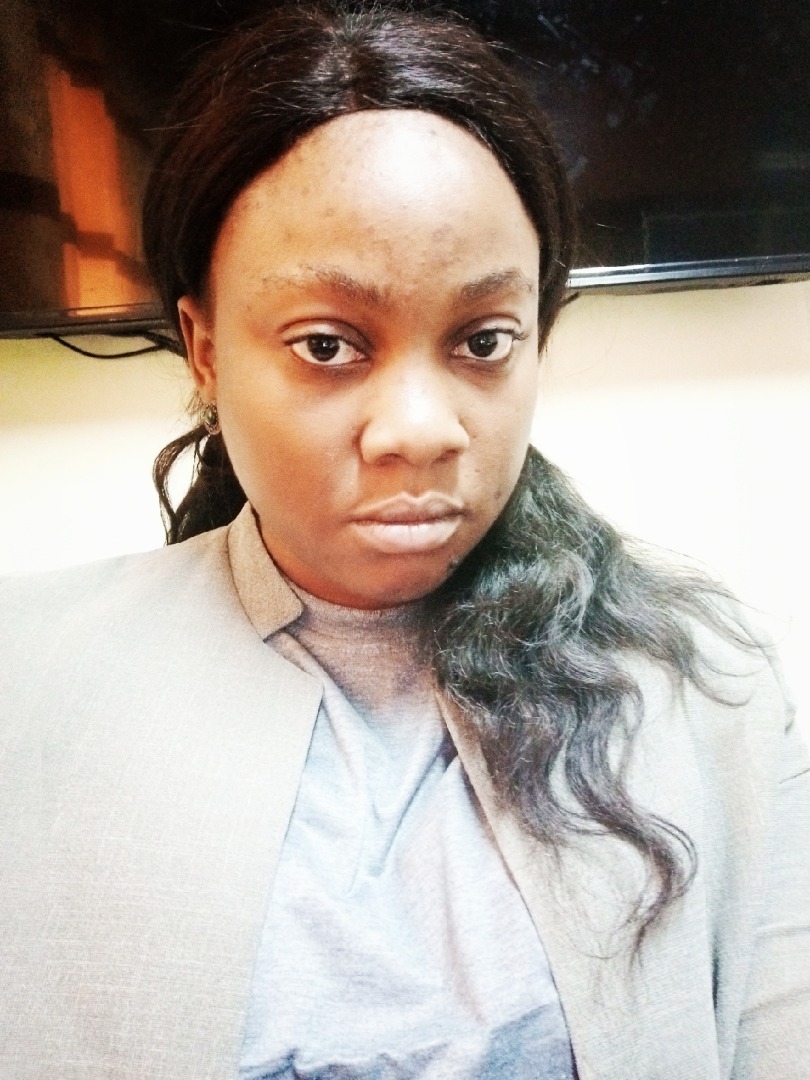 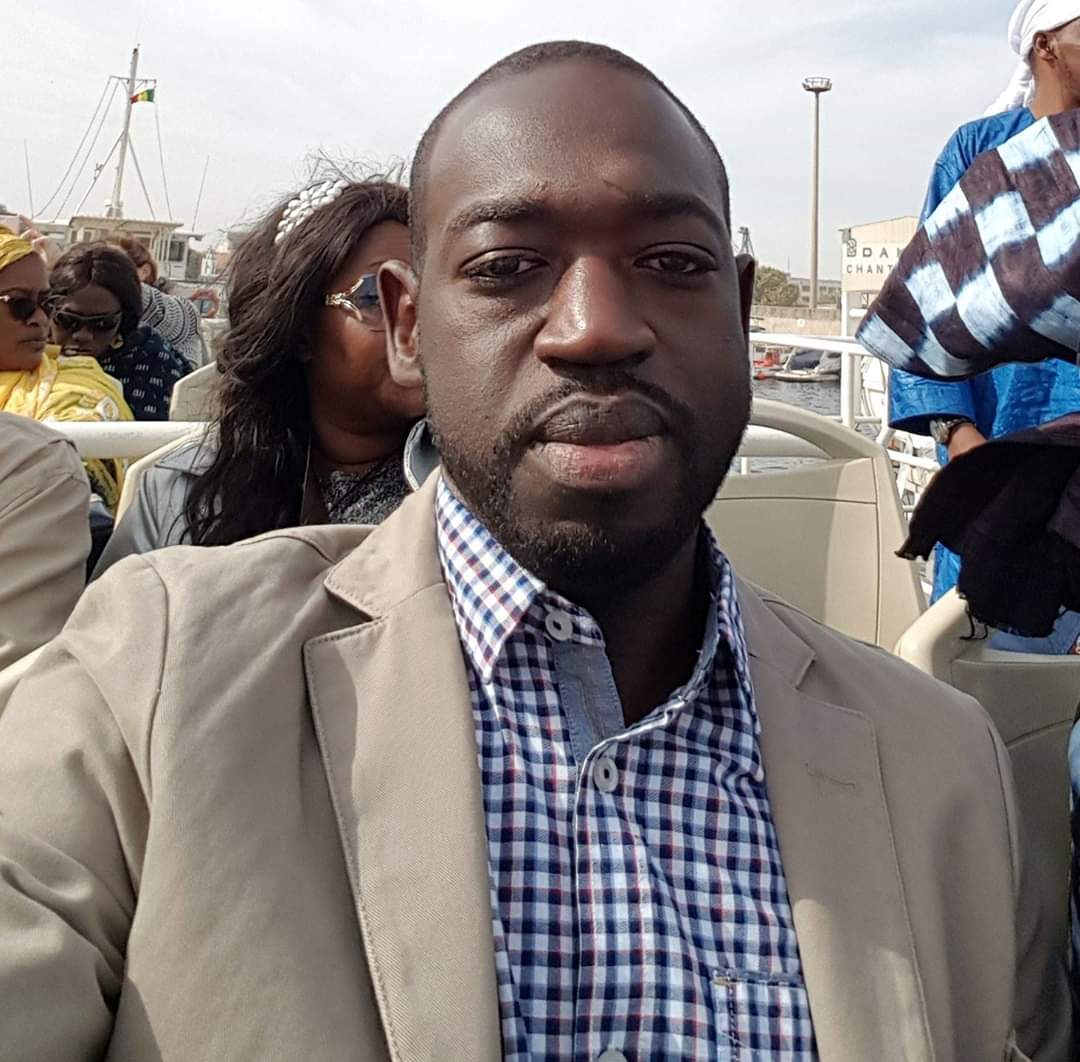 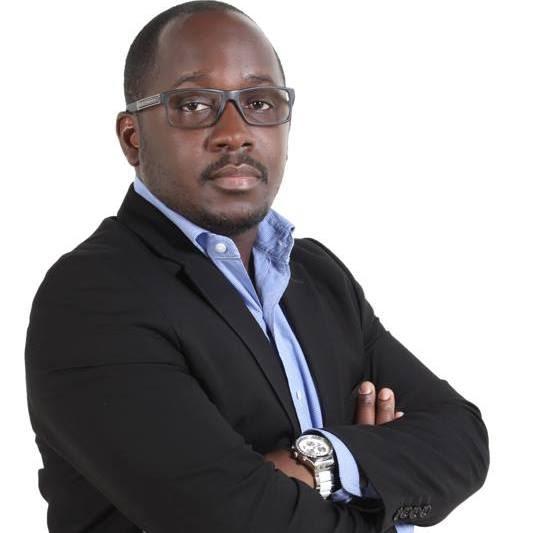 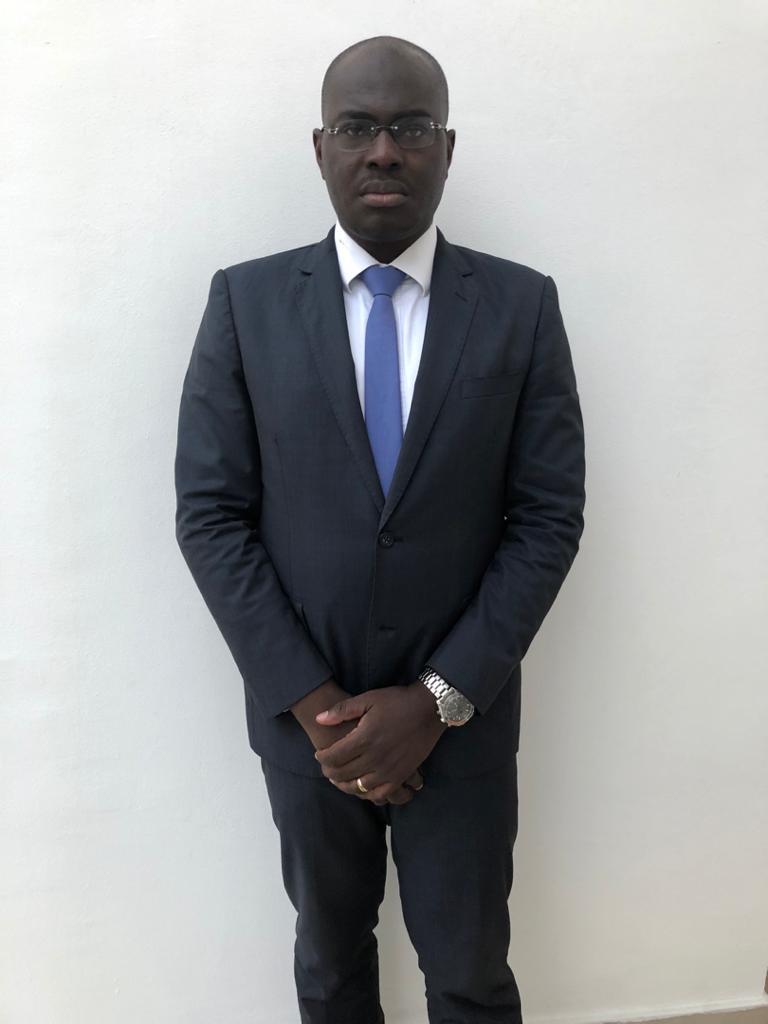 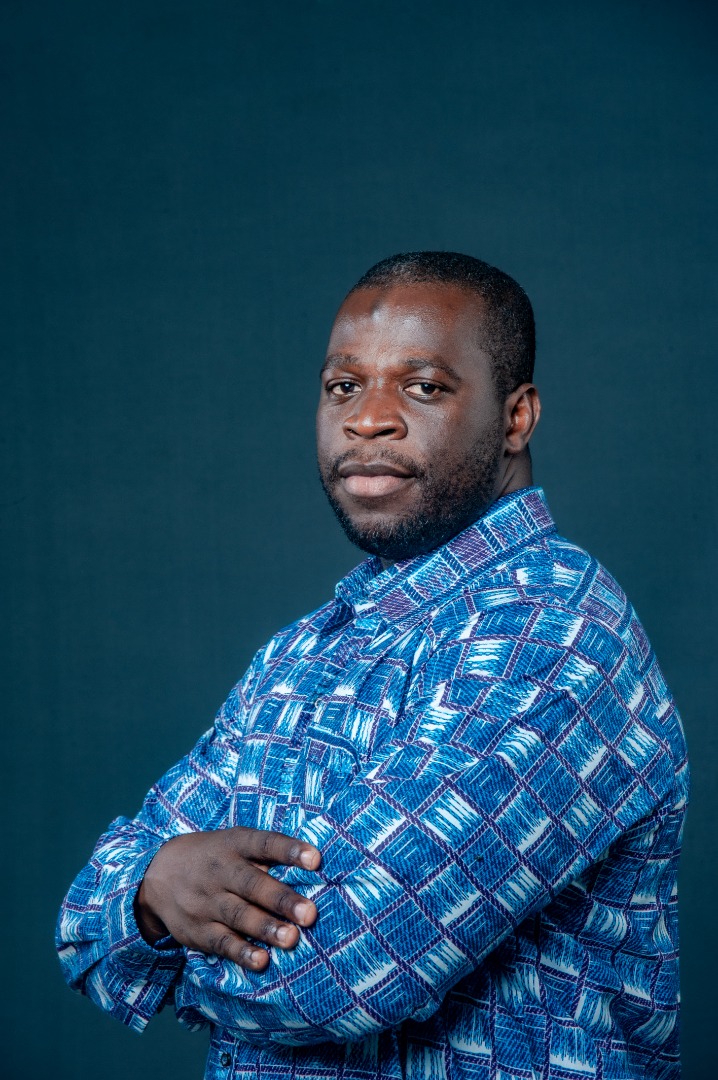 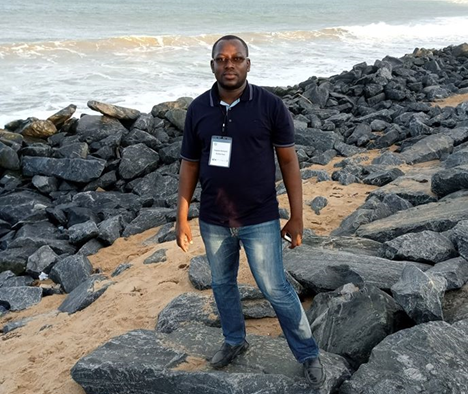 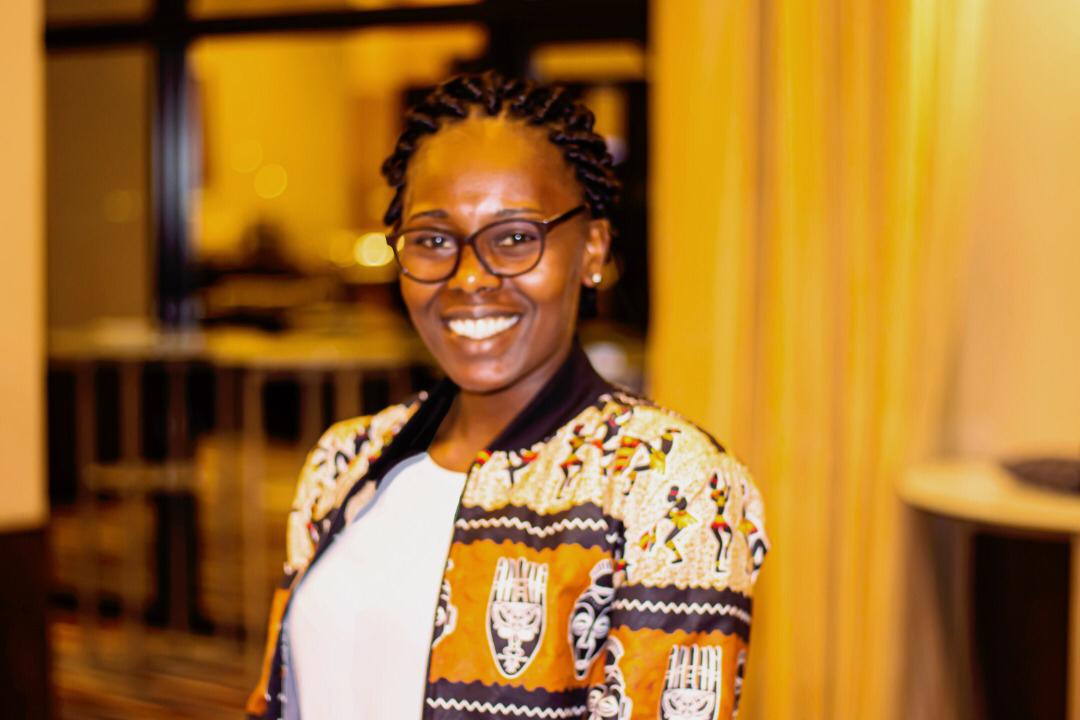 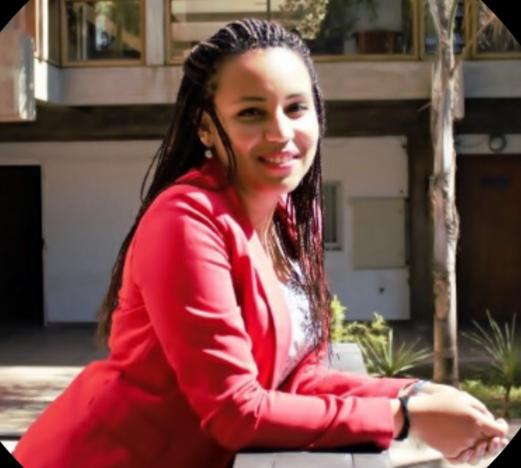 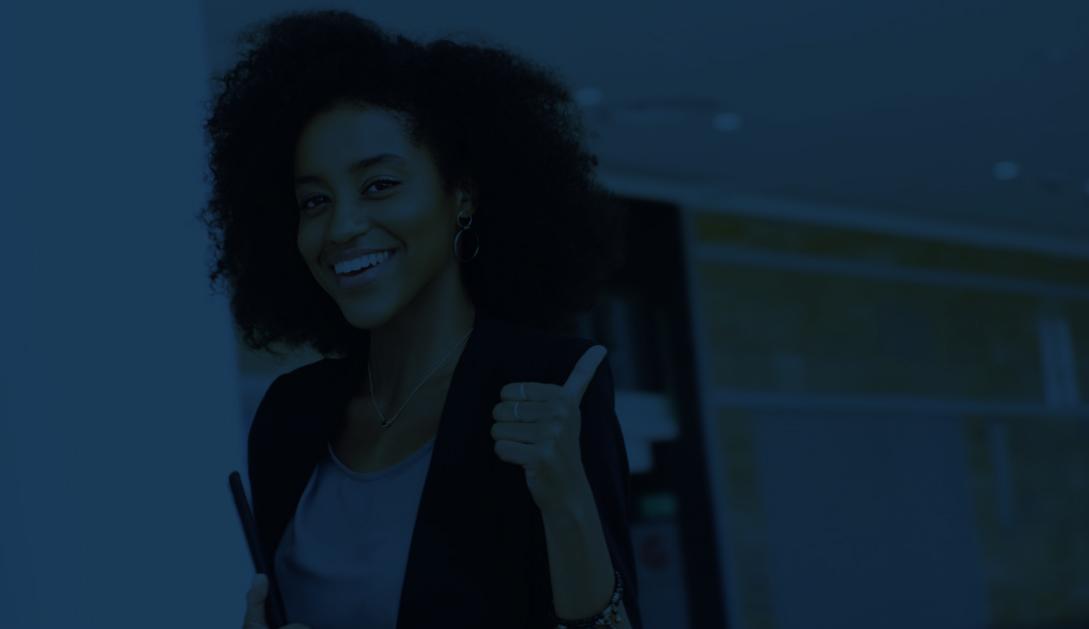 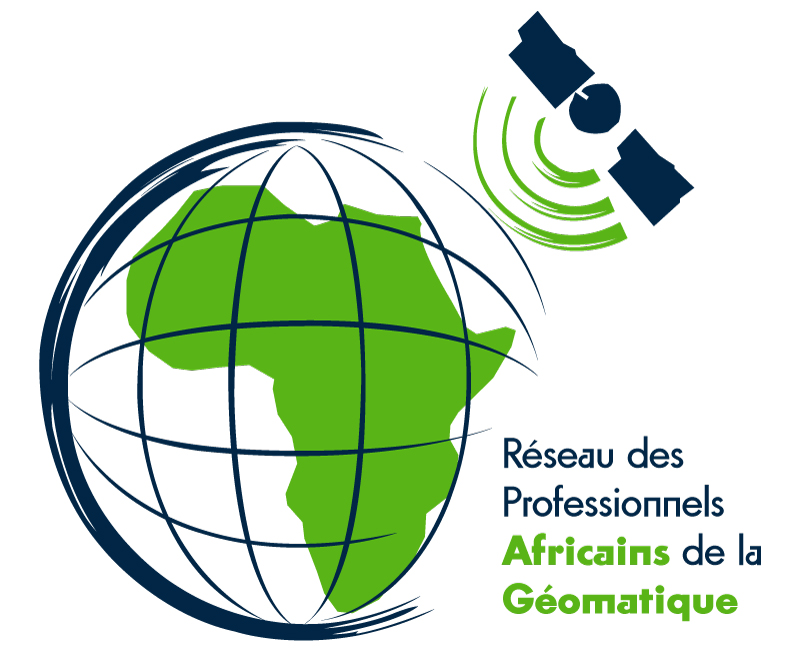 Thank you !☺